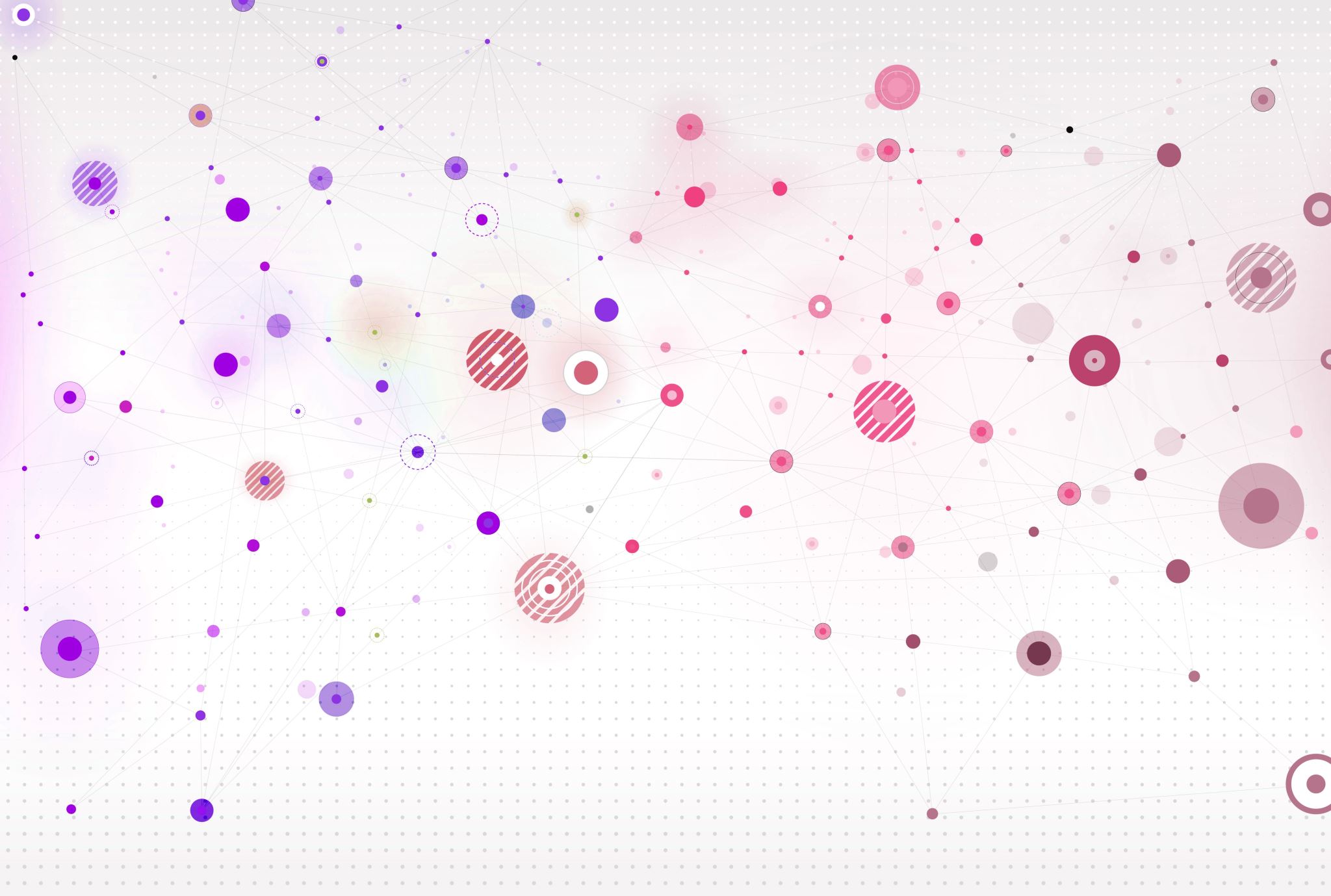 HIL İndekslerine Yaklaşım
Oğuzhan ZENGi
Çam ve Sakura Şehir Hastanesi İstanbul
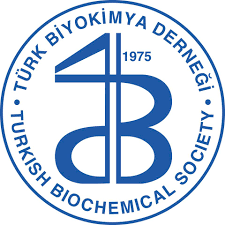 TBD – BD 2022 Preanalitik Evre Sempozyumu
23 Şubat 2022, Ankara
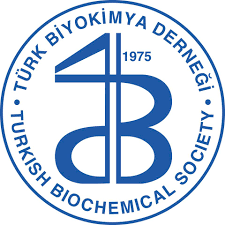 TBD – BD 2022 Preanalitik Evre Sempozyumu
23 Şubat 2022, Ankara
HIL İndekslerine Yaklaşım
Özet
Serum İndeksi Nedir?
HIL İnterferansları Hakkında Öz Bilgi
Nasıl Ölçülürler?
Kullanımında Güncel Durum Nedir?
Eşik Değerler Nasıl Belirlenir?
Güçlü ve Zayıf yönleri Nelerdir?
Kalite Kontrolü
Yönetimi
Sonuç ve Öneriler
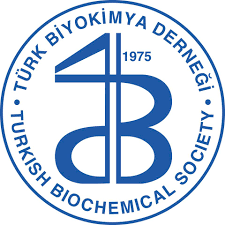 TBD – BD 2022 Preanalitik Evre Sempozyumu
23 Şubat 2022, Ankara
HIL İndekslerine Yaklaşım
HIL indeksleri
Numunede (serum/plazma) spektrofotometrik olarak tespit edilebilen hemoglobin, bilirubin ve bulanıklığın semi-kantitatif tahmini olup numune kalitesini değerlendirmek için ordinal yada konsantrasyon birimleri olarak ifade edilen belirteçlerdir.
İnterferans: Ölçülen analitin konsantrasyonunda klinik olarak anlamlı bias’a neden olan durumdur. Numunenin bir özelliği yada içerisindeki başka bir bileşenin etkisiyle meydana gelir.
İnterfere edici: Çapraz reaktivite veya başka yollarla bir testin beklenen sonucunu değiştiren madde veya matris.
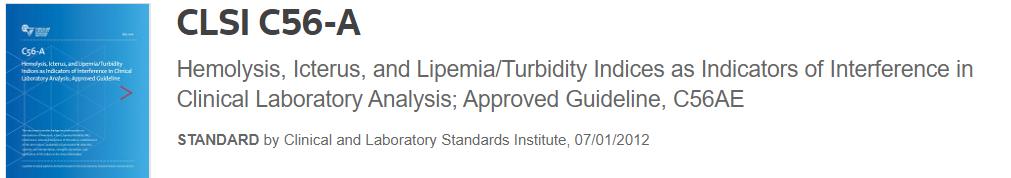 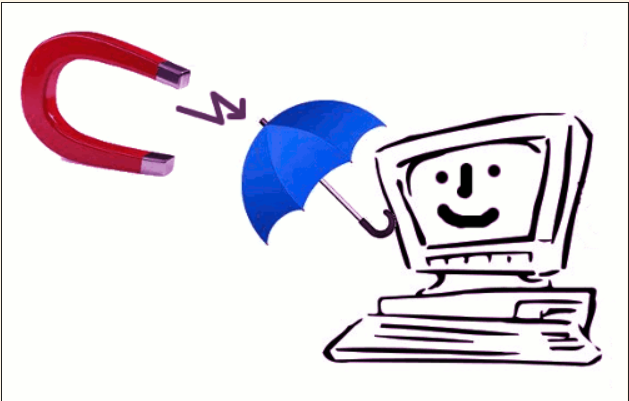 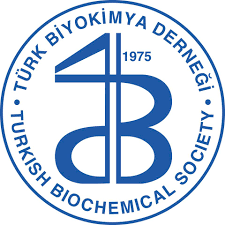 TBD – BD 2022 Preanalitik Evre Sempozyumu
23 Şubat 2022, Ankara
HIL İndekslerine Yaklaşım
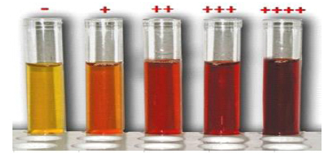 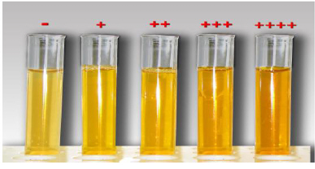 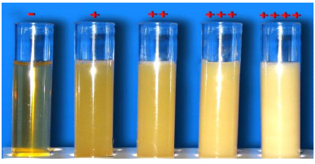 Kandaki lipid seviyelerinin numunenin sütlü veya bulanık görünmesine neden olacak kadar yükseldiği durum.
Hemoglobin ve hücre içi içeriği hücrelerden serbest bırakan kandaki eritrositlerin parçalanması
Sarılık - artan bilirubin konsantrasyonundan kaynaklanan sarı bir renk.
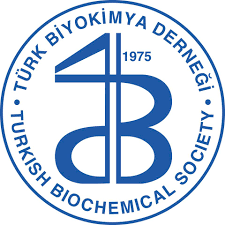 Spektrofotometrik interferans
TBD – BD 2022 Preanalitik Evre Sempozyumu
23 Şubat 2022, Ankara
HIL İndekslerine Yaklaşım
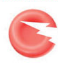 İkter
Kimyasal interferans
Numune bulanıklığı (turbidite). Lipoprotein partiküllerinin birikiminin sebep olduğu ışık saçılımı
Bilirubinin neden olduğu renk değişimi parlak sarıdan koyu yeşile kadar.
Eritrosit ve diğer hücrelerin parçalanması süreci, kırmızı renk değişim
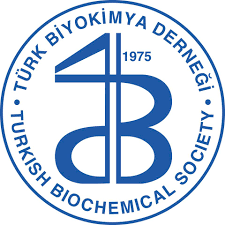 TBD – BD 2022 Preanalitik Evre Sempozyumu
23 Şubat 2022, Ankara
HIL İndekslerine Yaklaşım
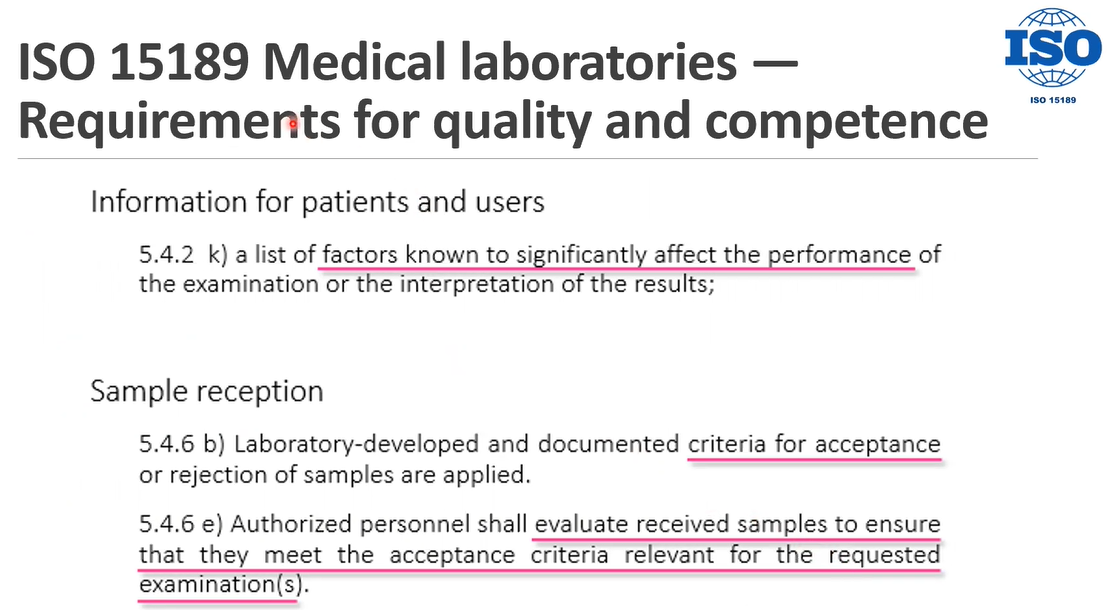 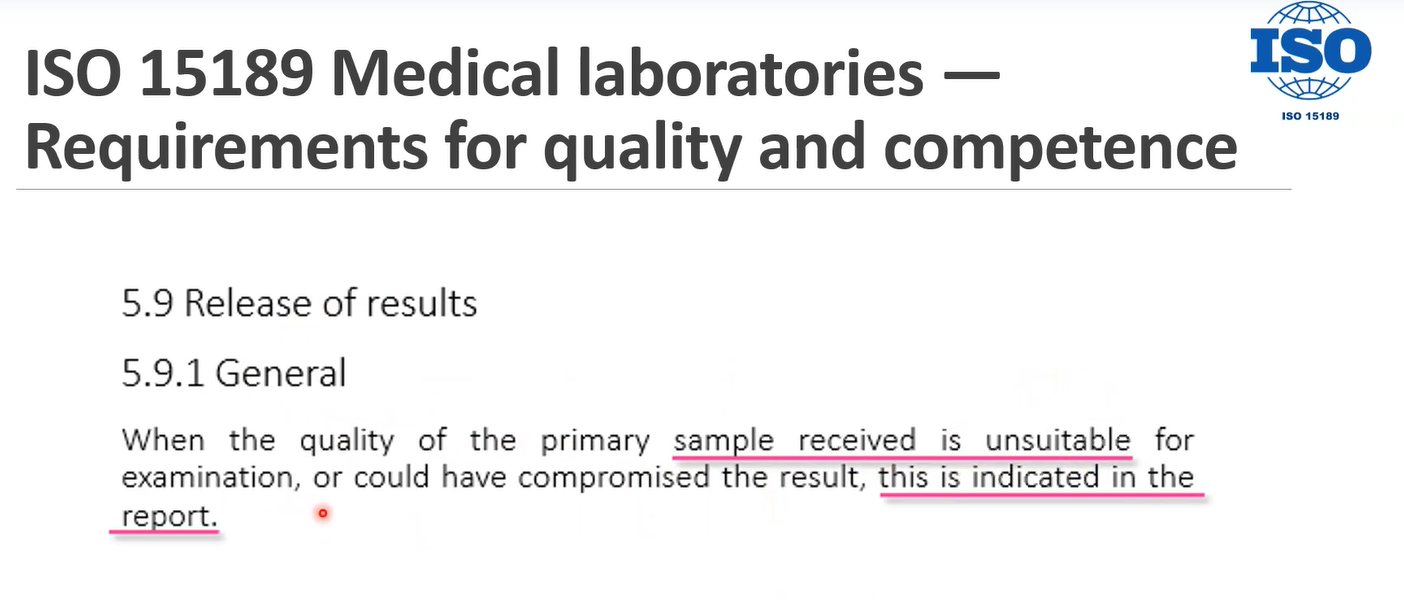 Laboratuvarların İhtiyacı
İnterferanslar her bir testi/yöntemi nasıl etkiler?
Numune Kabulde analize uygunluğun    değerlendirilmesi
Kabul/Red kriterlerine karar vermek (teste özel kabul kriterleri)
Lab raporunda numune kalitesi hakkında bilgi vermek
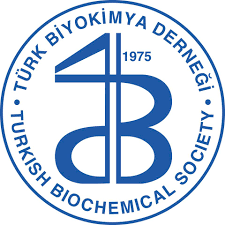 TBD – BD 2022 Preanalitik Evre Sempozyumu
23 Şubat 2022, Ankara
HIL İndekslerine Yaklaşım
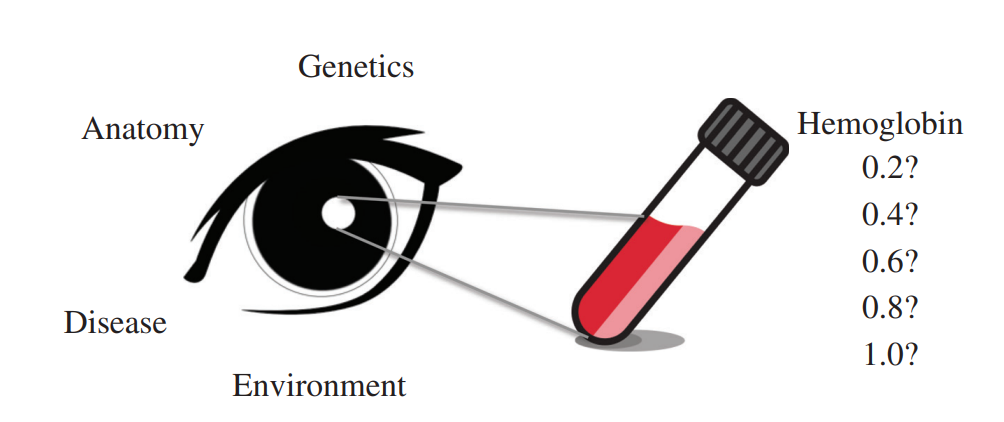 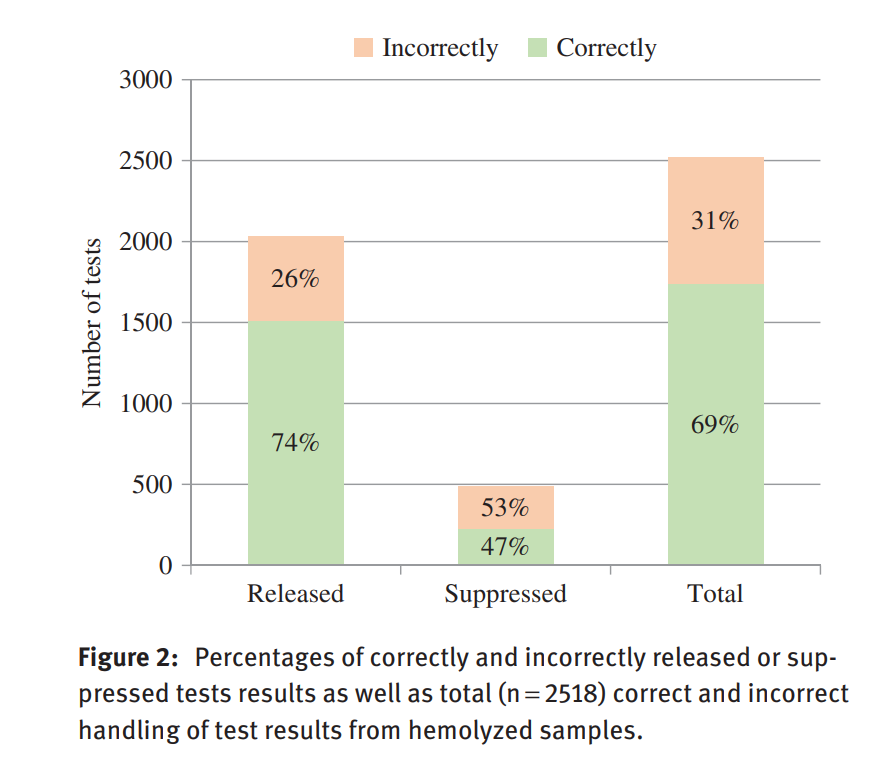 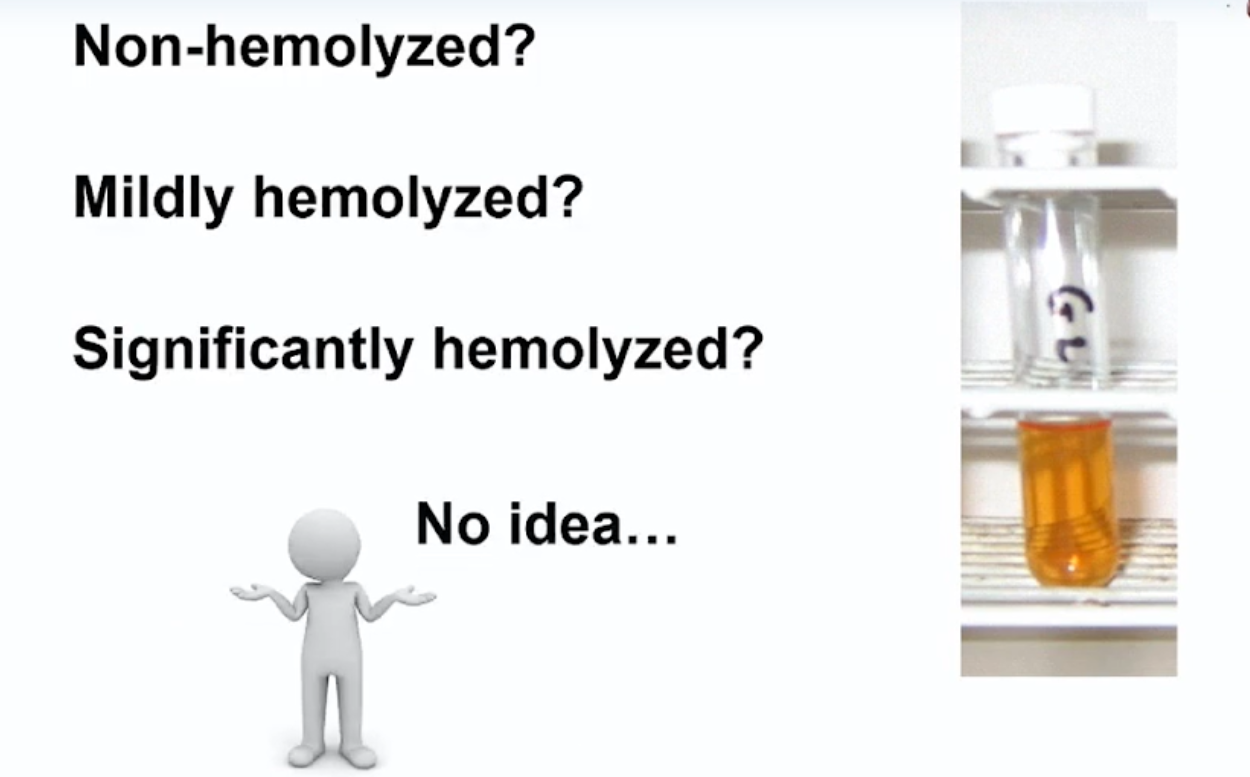 Tüm numunelerin 1/3’i hatalı değerlendirilmiş ve işlem görmüştür.
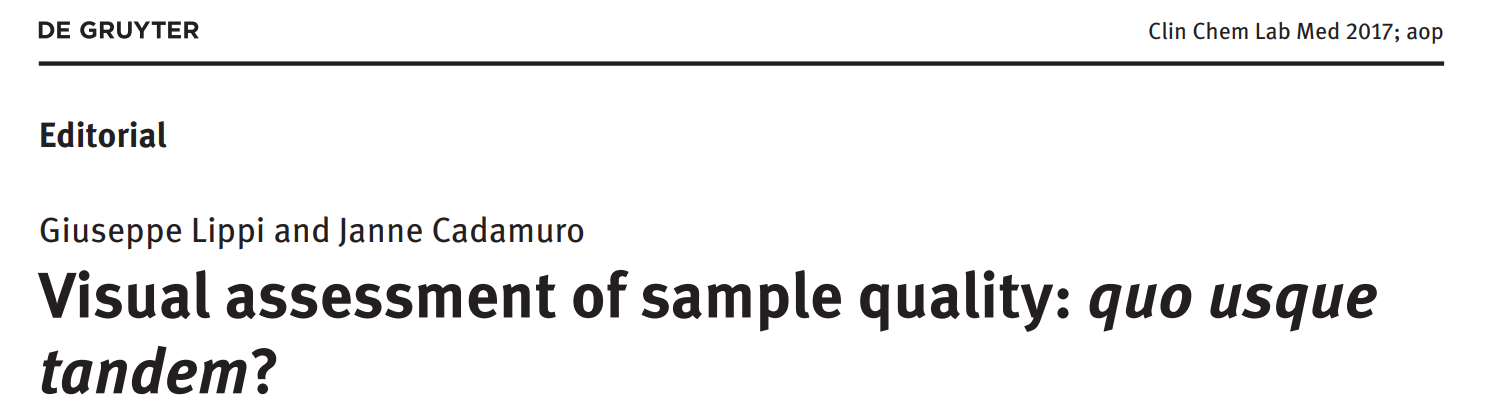 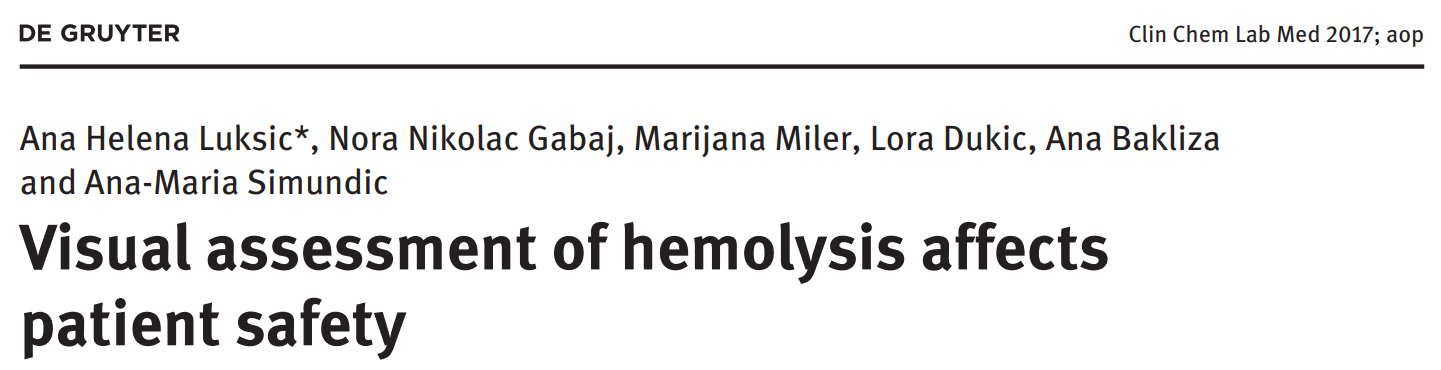 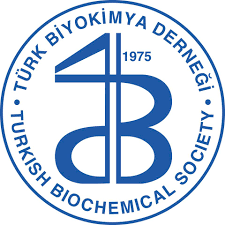 TBD – BD 2022 Preanalitik Evre Sempozyumu
23 Şubat 2022, Ankara
HIL İndekslerine Yaklaşım
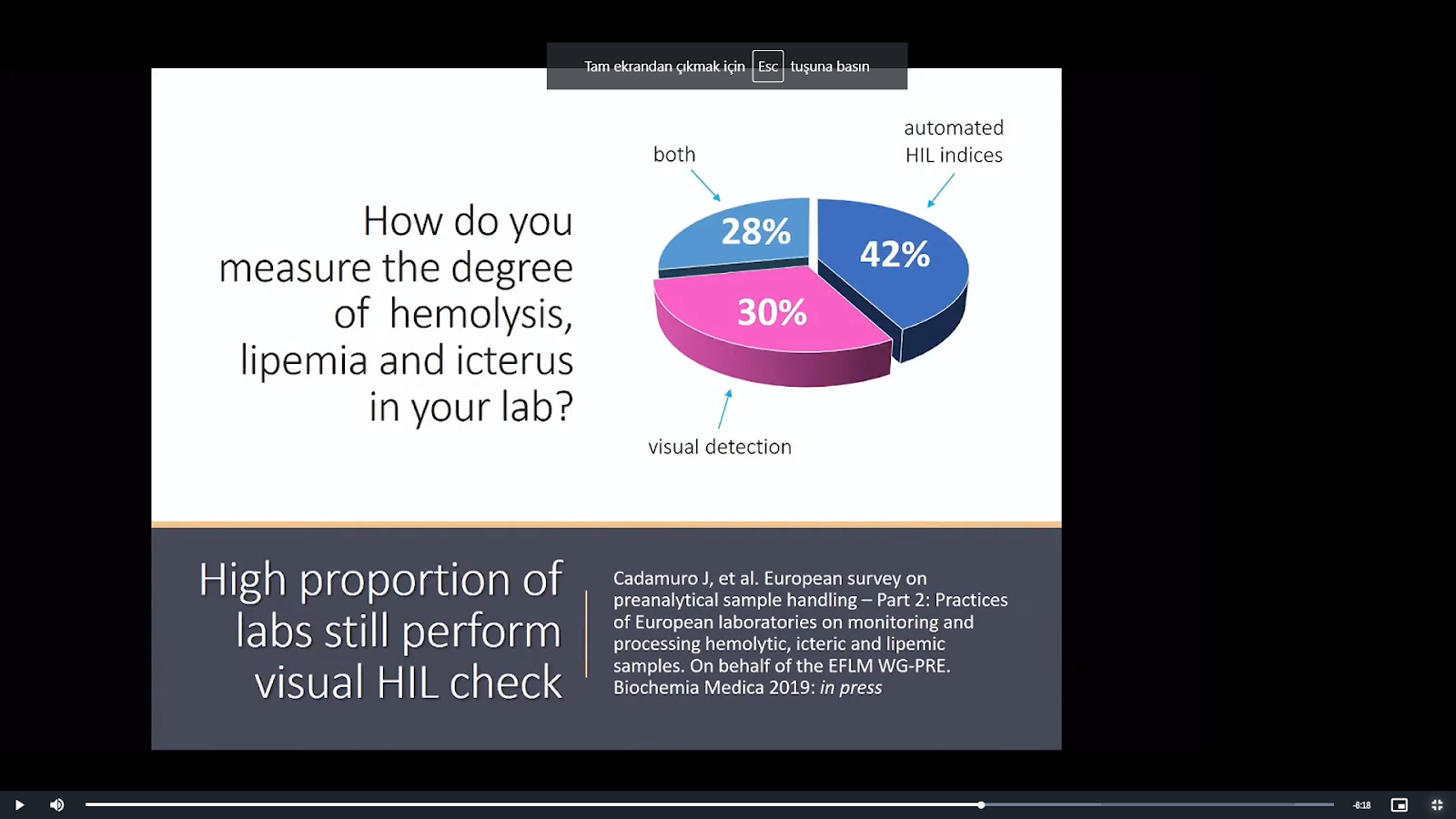 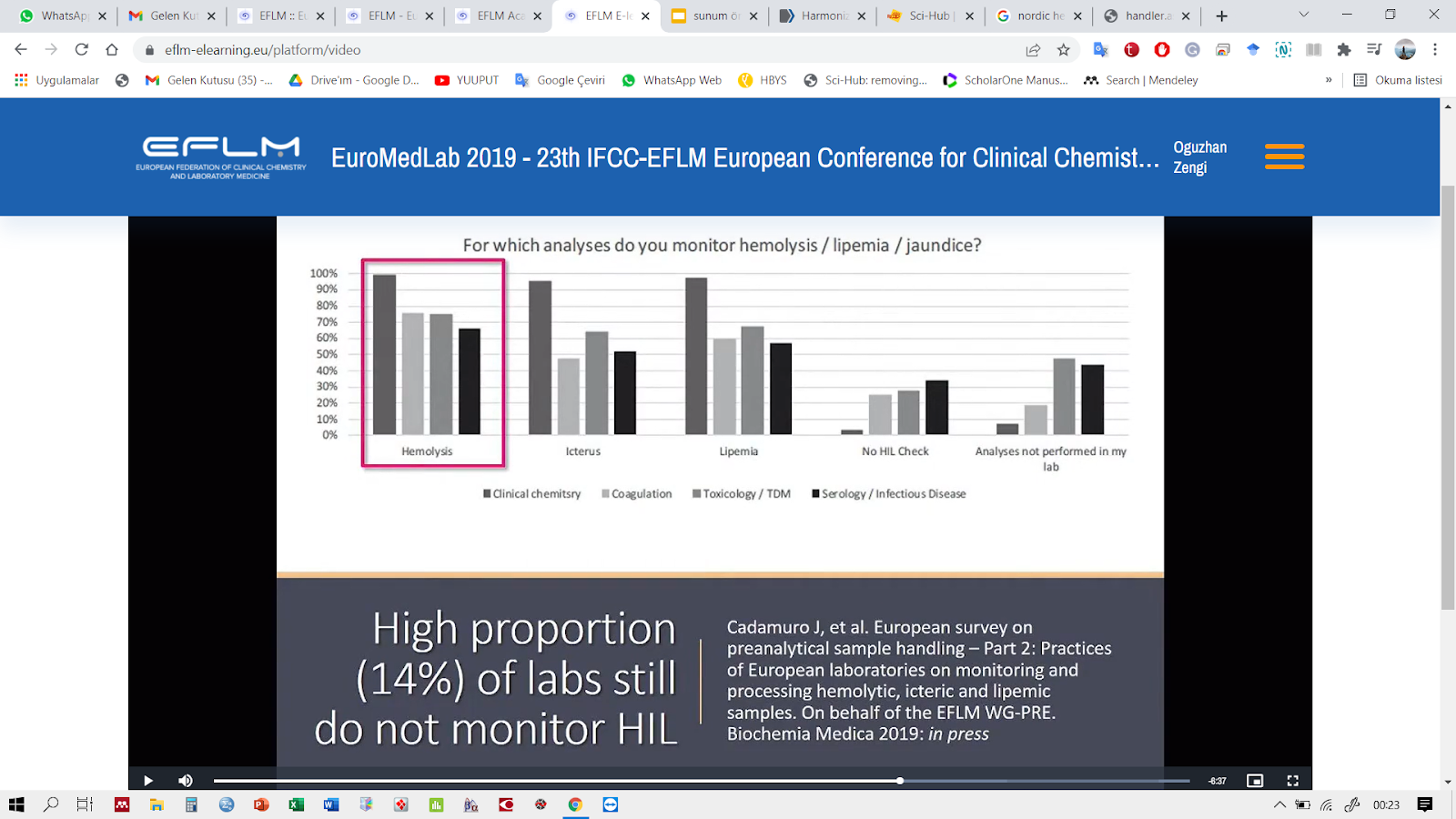 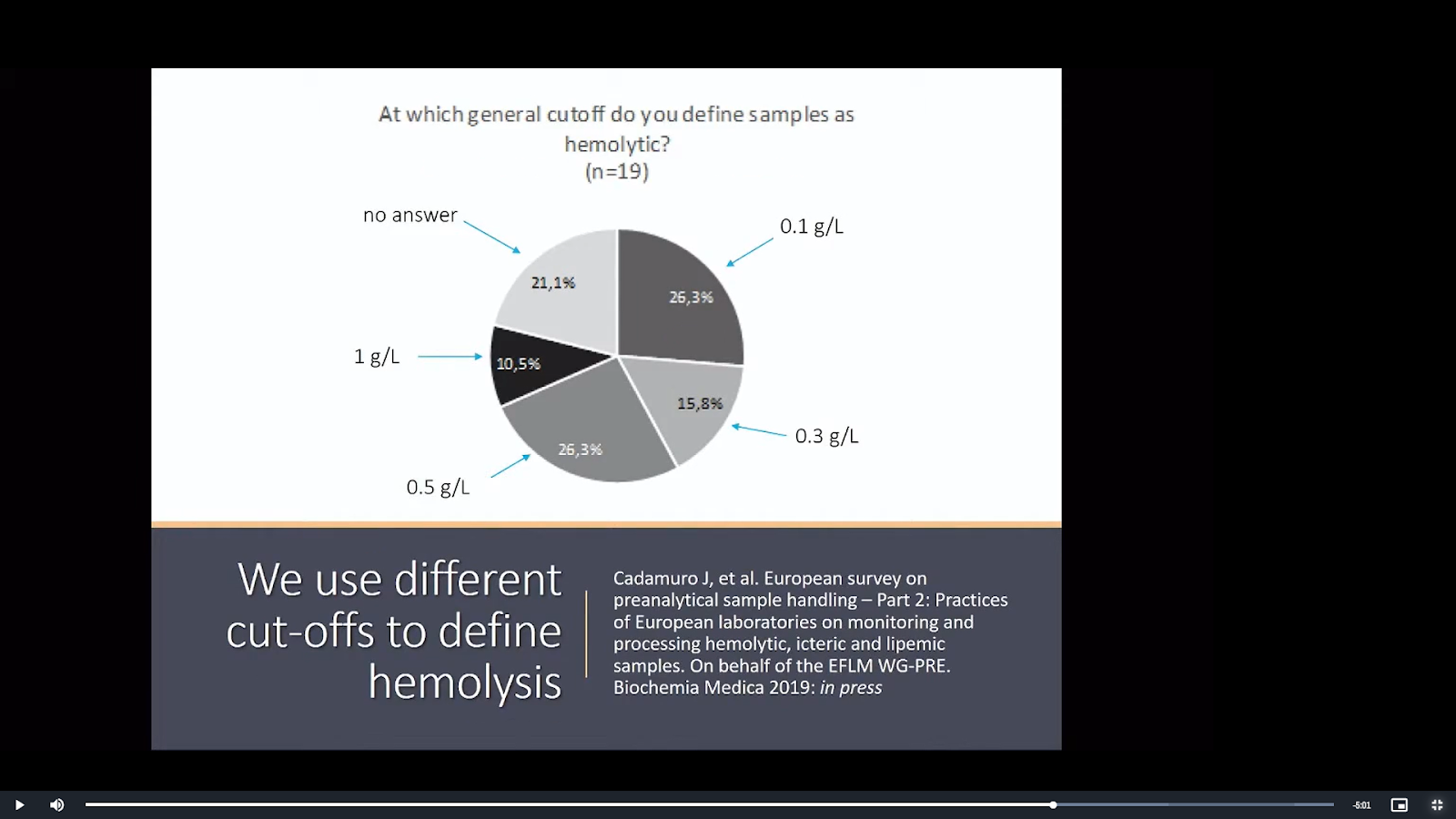 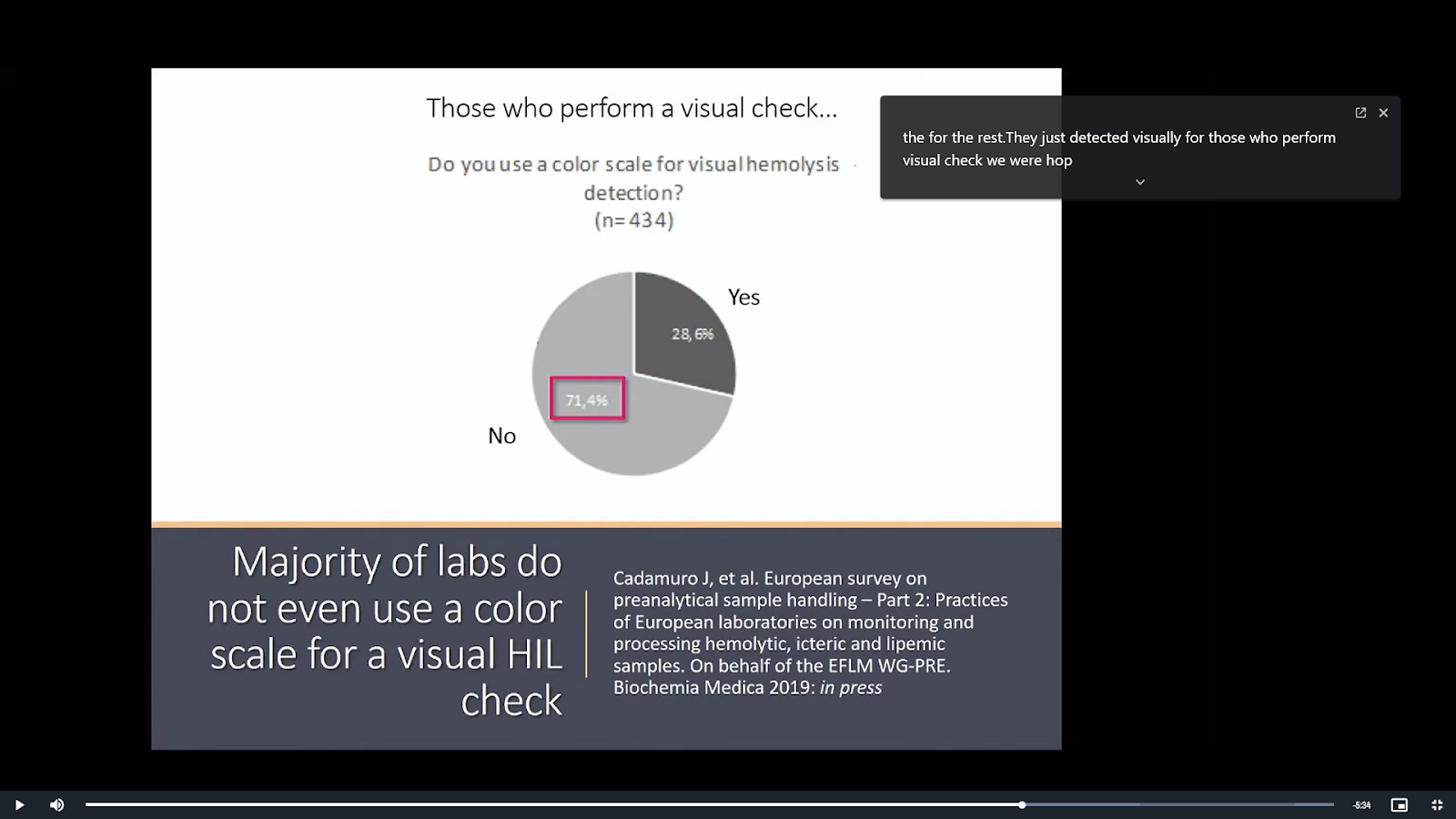 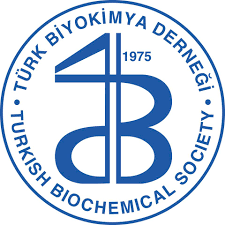 TBD – BD 2022 Preanalitik Evre Sempozyumu
23 Şubat 2022, Ankara
HIL İndekslerine Yaklaşım
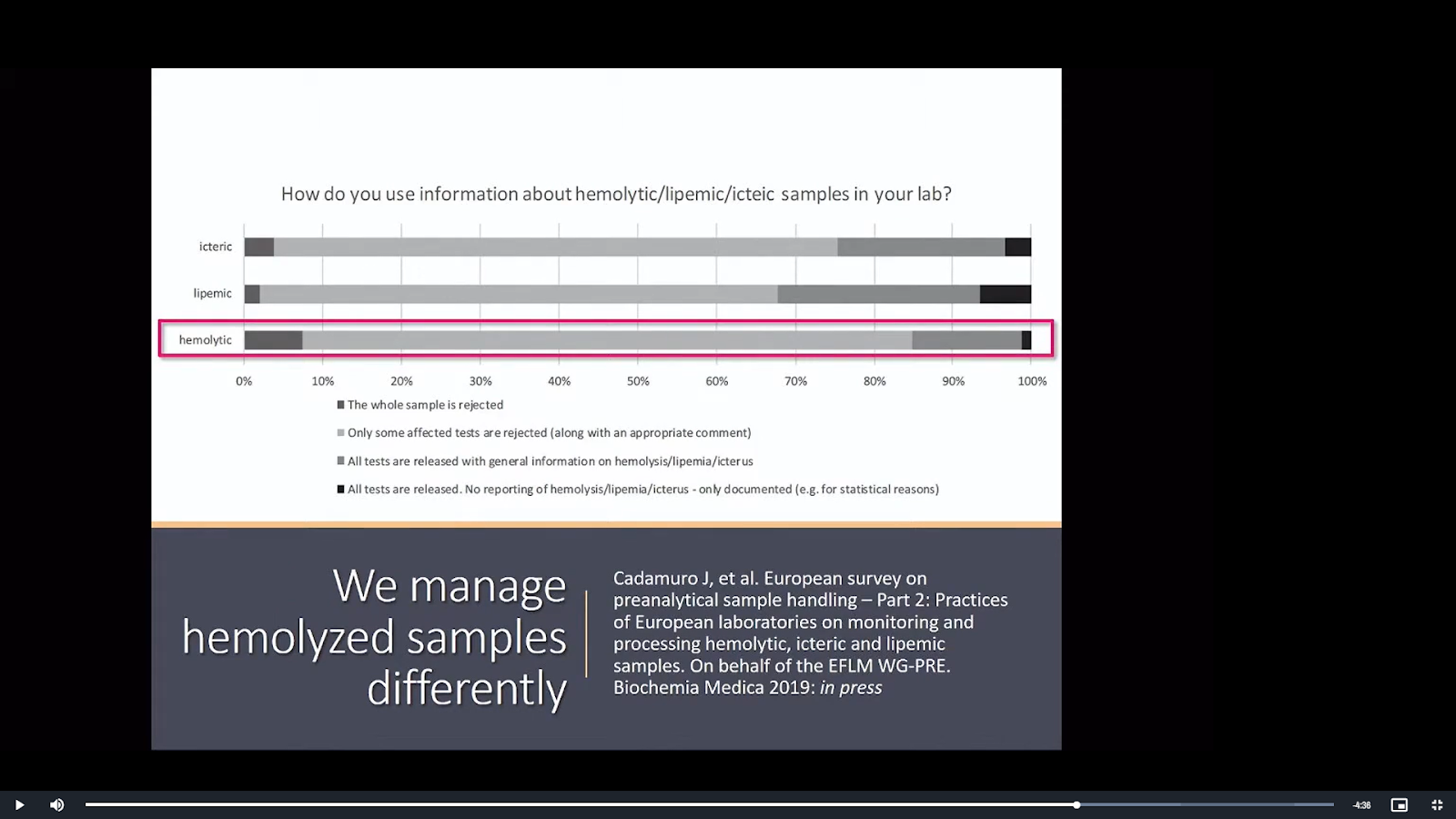 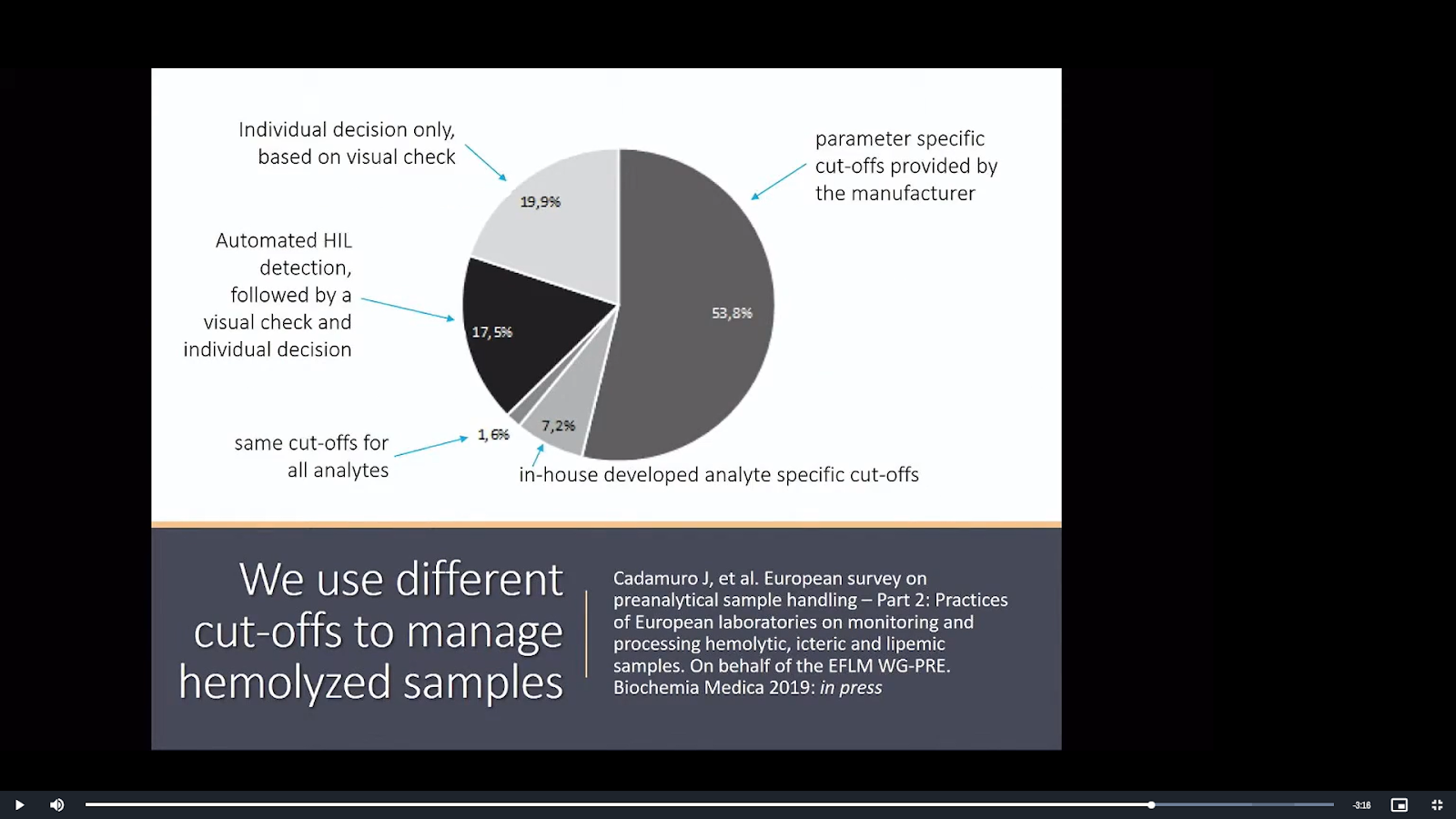 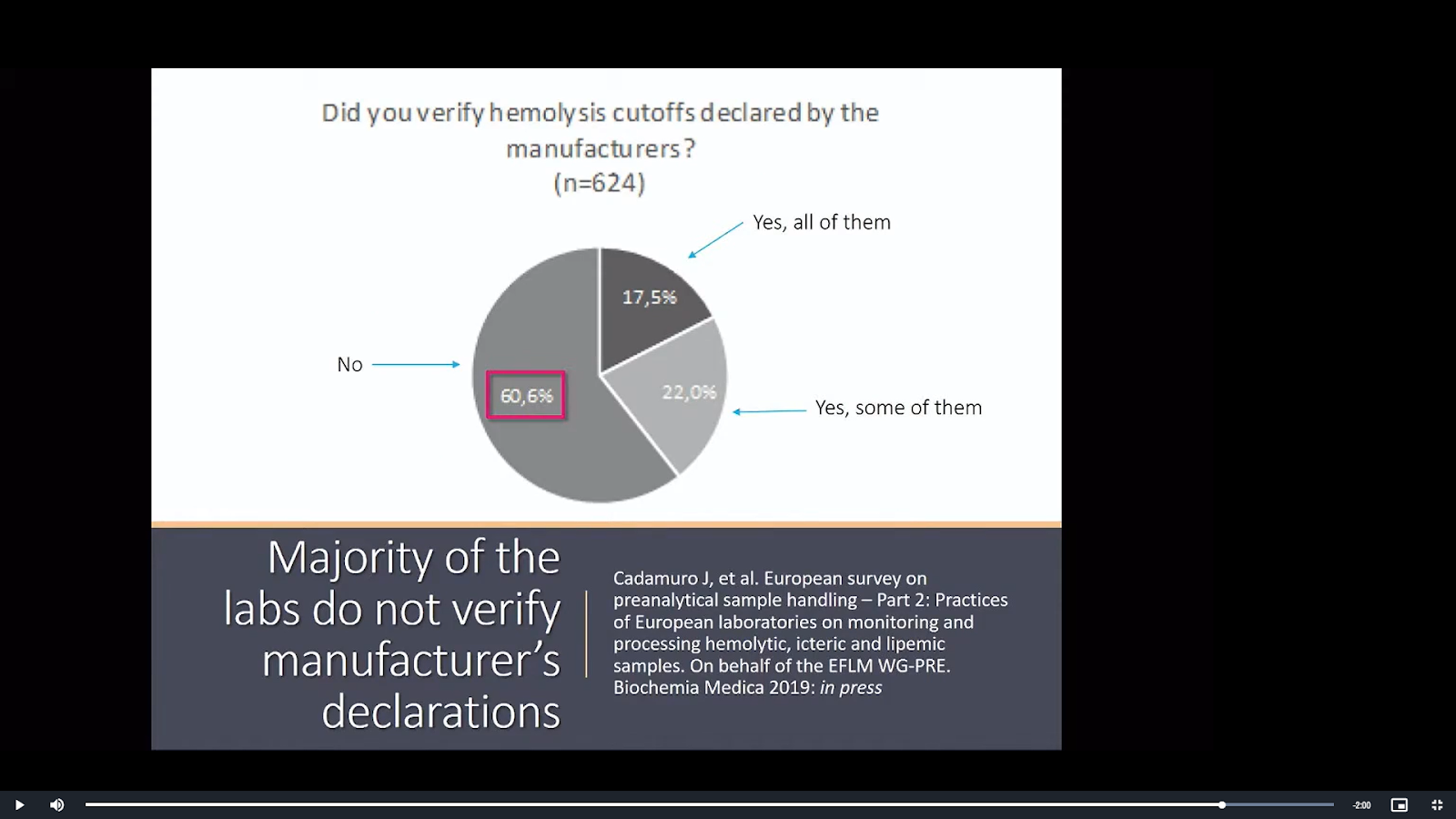 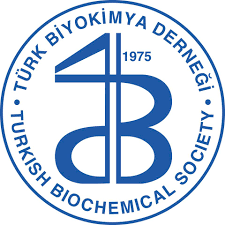 TBD – BD 2022 Preanalitik Evre Sempozyumu
23 Şubat 2022, Ankara
HIL İndekslerine Yaklaşım
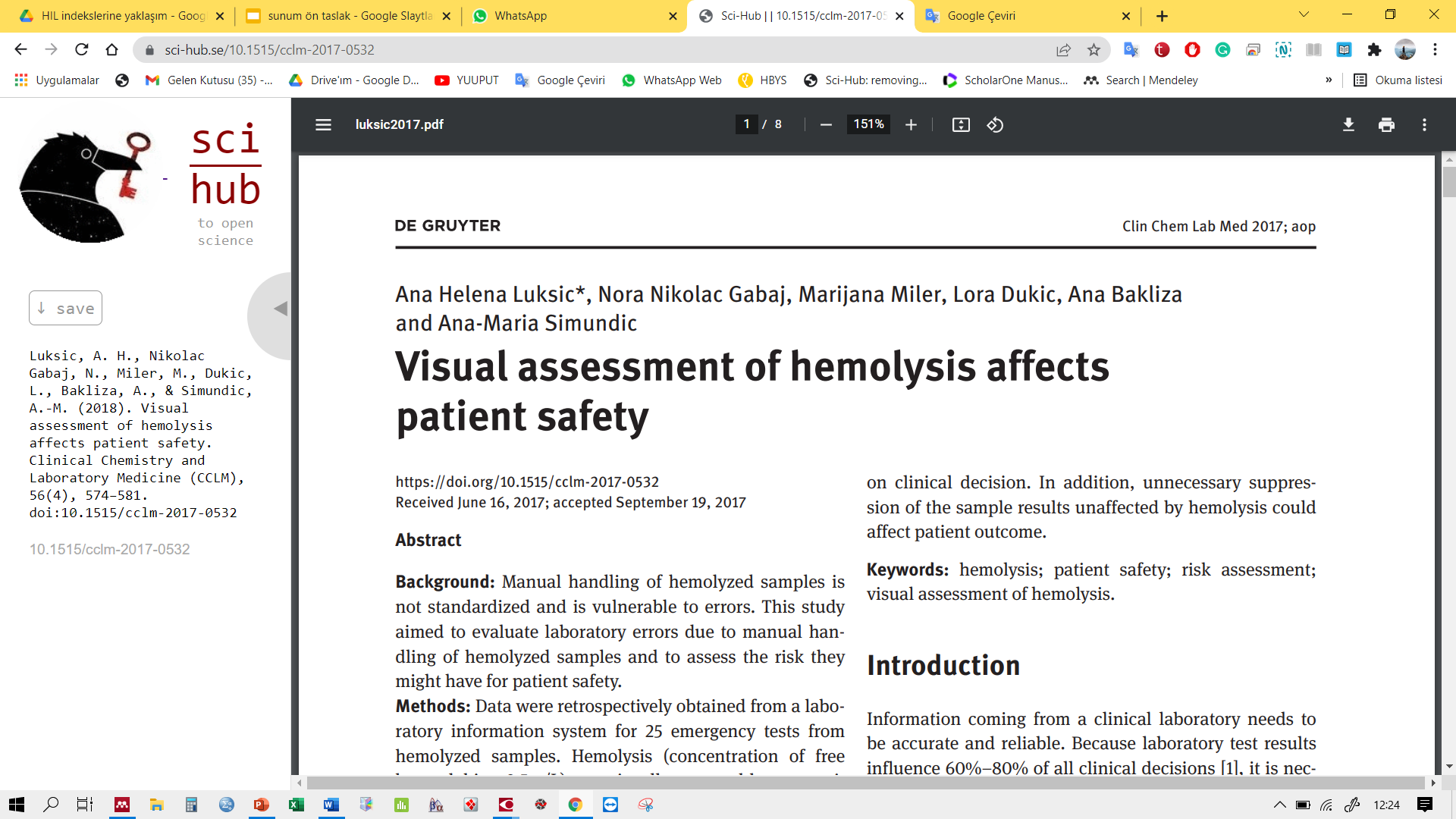 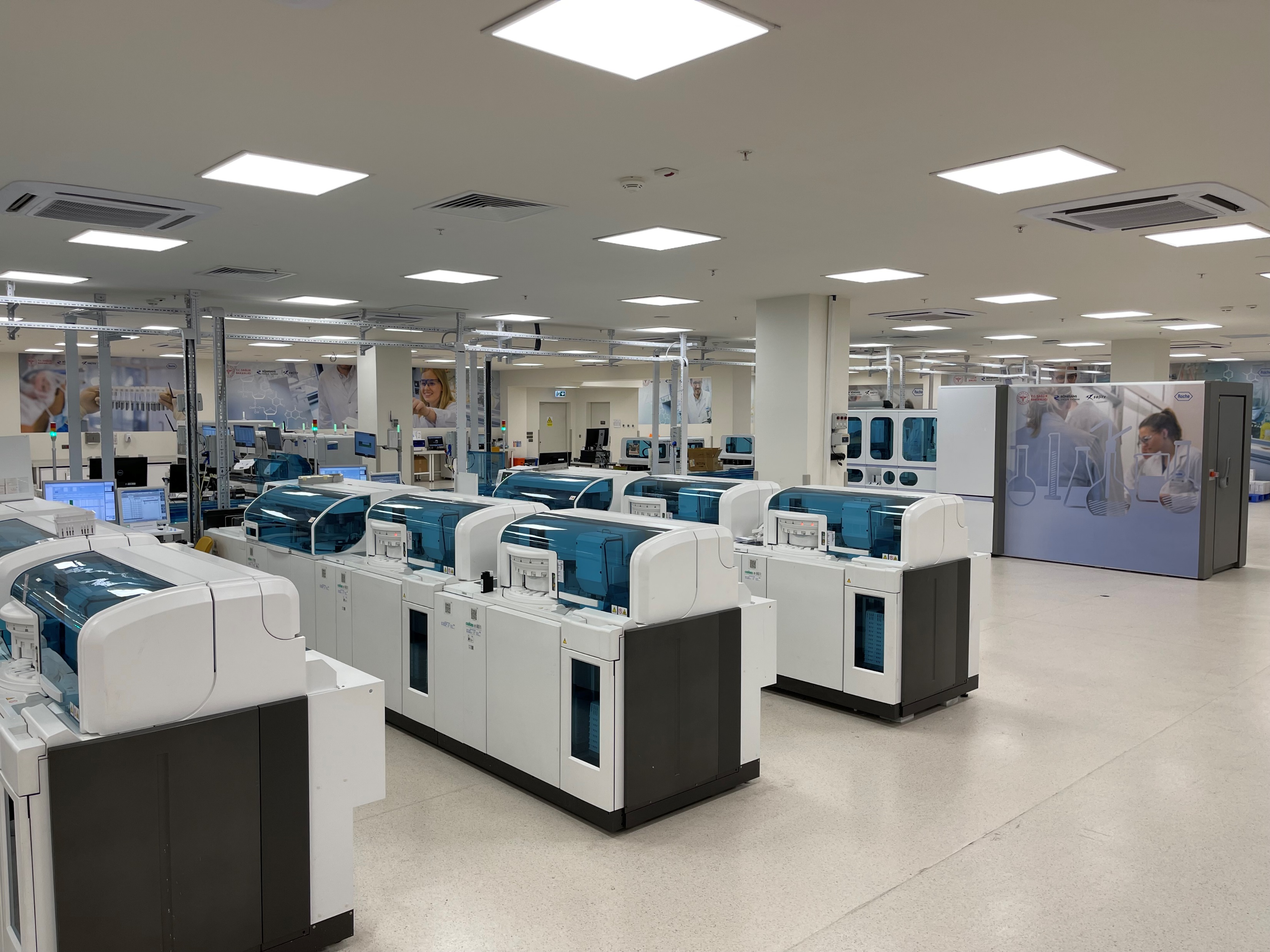 Otomatize HIL indeksleri
Hemoliz, ikter ve lipemi (bulanık)’nin daha objektif tespitini sağlayarak kabul/red kriterlerini standardize eder.
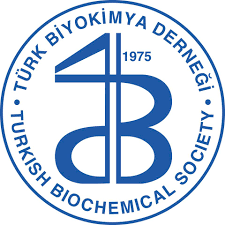 TBD – BD 2022 Preanalitik Evre Sempozyumu
23 Şubat 2022, Ankara
HIL İndekslerine Yaklaşım
Nasıl Ölçeriz?
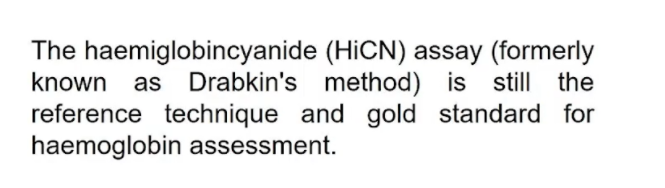 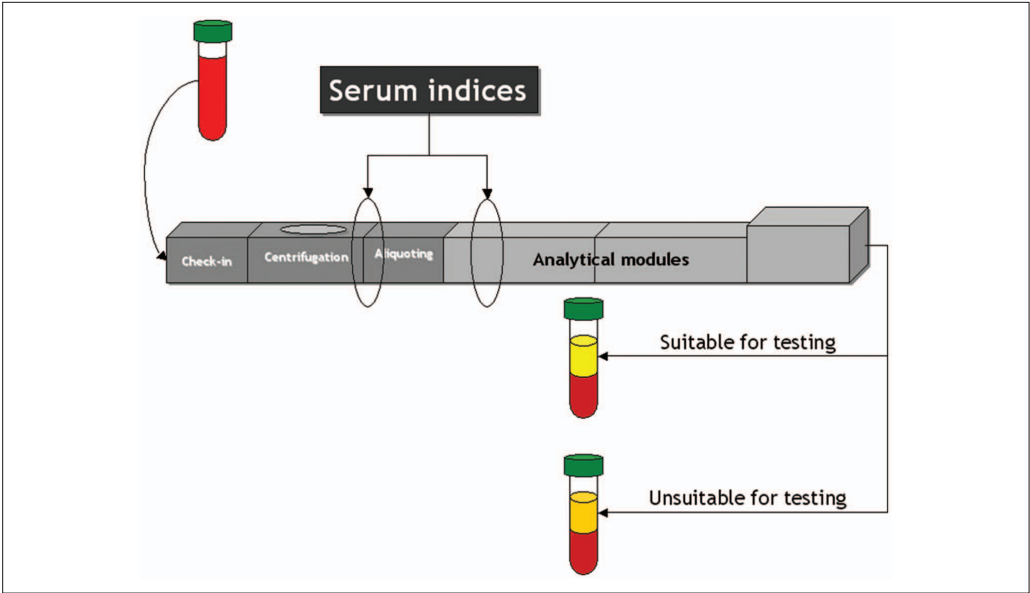 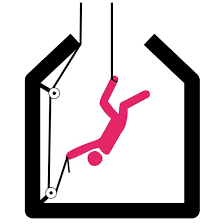 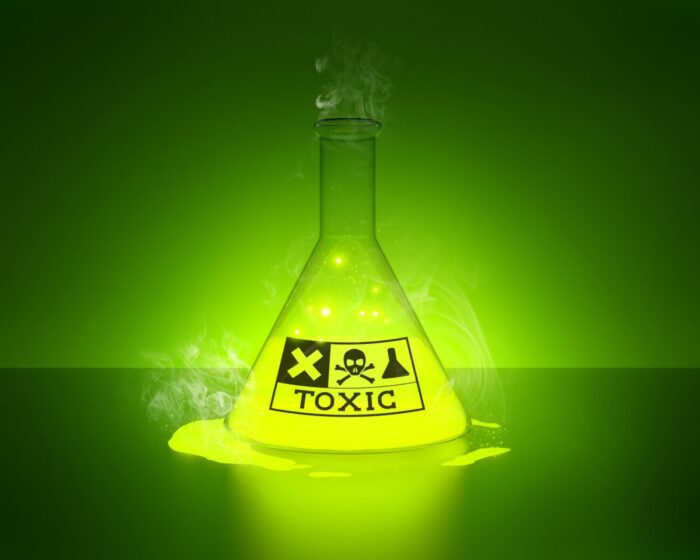 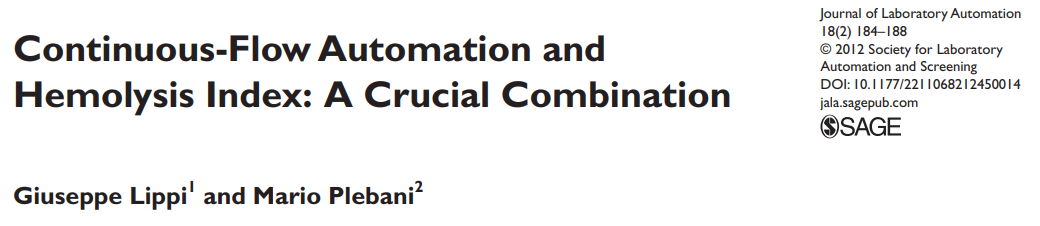 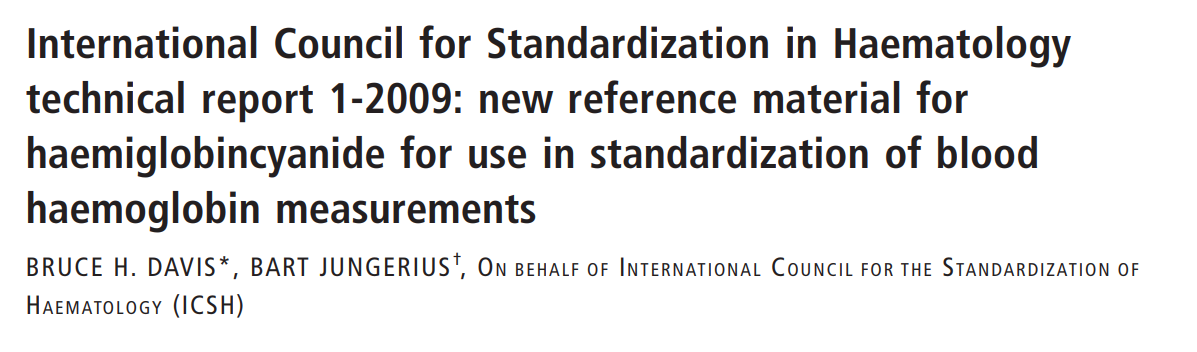 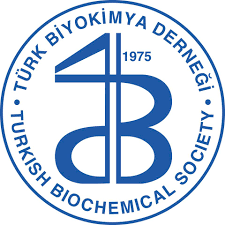 TBD – BD 2022 Preanalitik Evre Sempozyumu
23 Şubat 2022, Ankara
HIL İndekslerine Yaklaşım
Nasıl Ölçeriz?
Hemoglobin, Bilirubin ve Lipidlerin benzersiz spektral özelliklerinden yararlanırız.
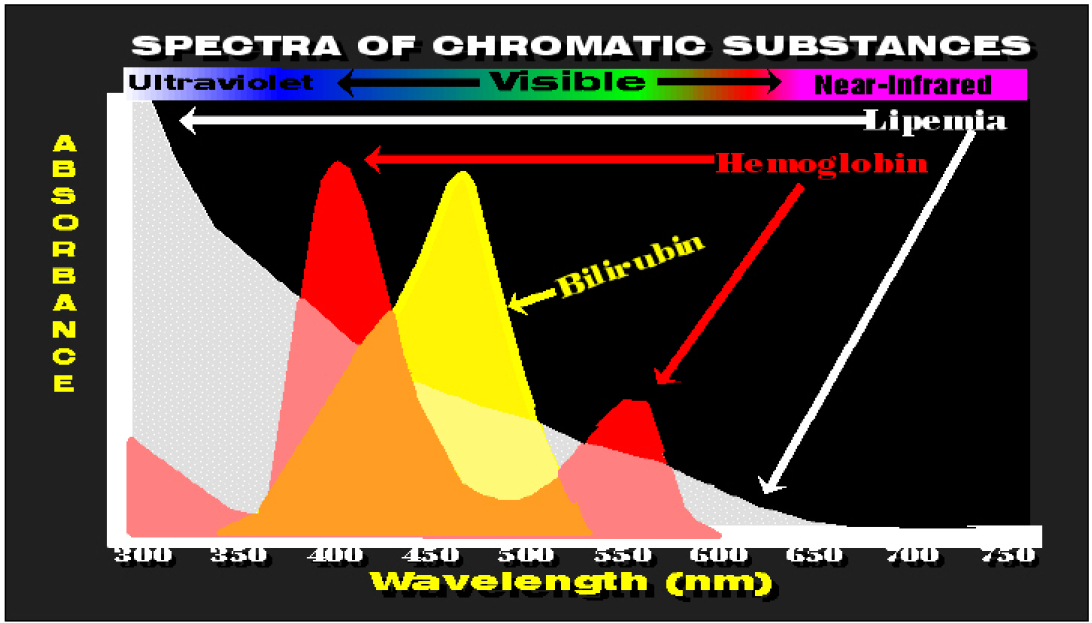 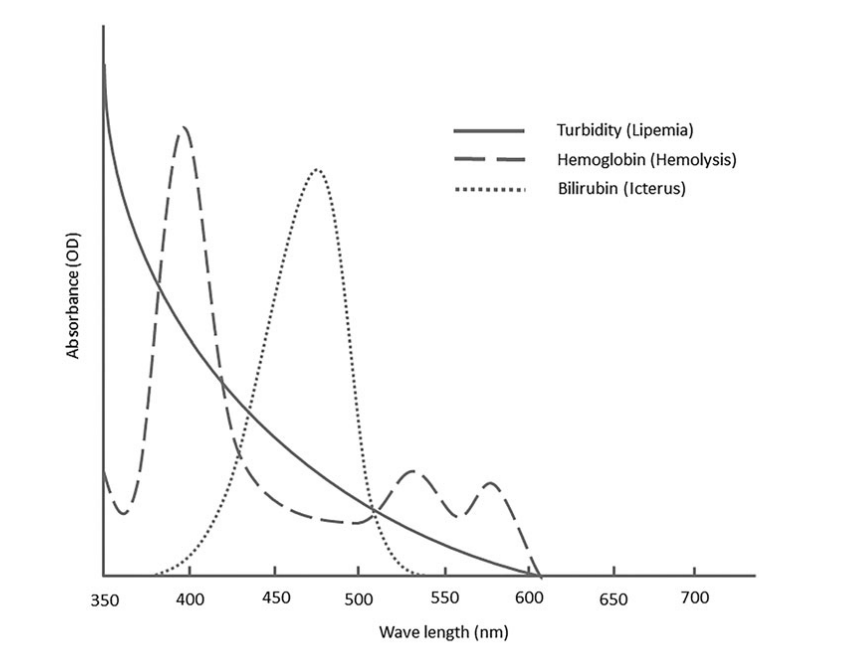 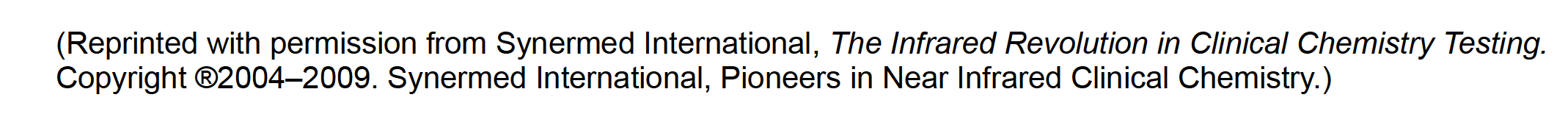 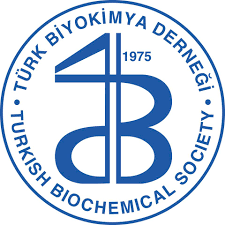 TBD – BD 2022 Preanalitik Evre Sempozyumu
23 Şubat 2022, Ankara
HIL İndekslerine Yaklaşım
Ancak Kusursuz Değiller
Yeşil Biliverdin
Kahverengi Methemalbümin
Beta-karotenler
Eksojen bileşikler; boyalar ilaçlar radyo opaklar vb. TAHMİNİ BOZAR!!!


Görünür ışığı absorbe etmeyen interferanlar tespit edilemez (heterofil ab..)

Paraproteinemi; Lipemi indeksini bozar
Semi-kantitatif  ölçümler olduğu akıldan çıkarılmamalı standart ölçümler yerine geçmez!!!
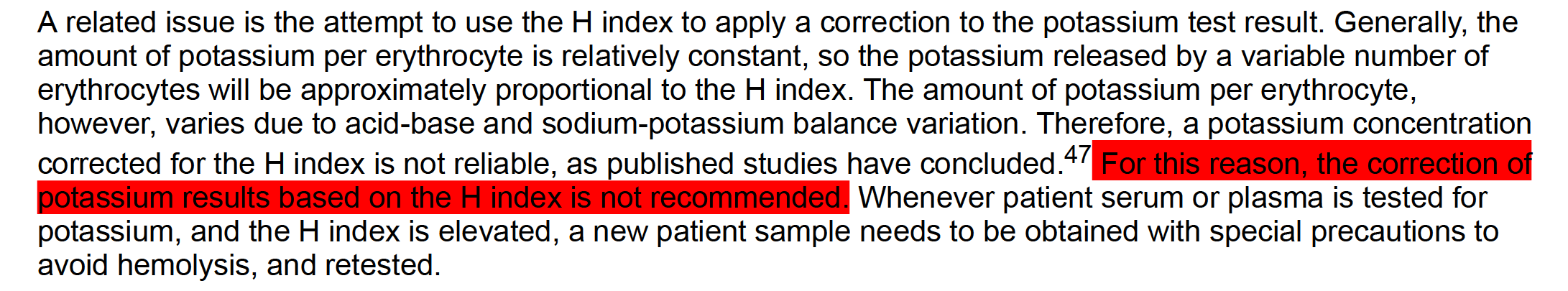 CLSI C56A-2012
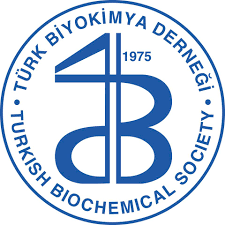 TBD – BD 2022 Preanalitik Evre Sempozyumu
23 Şubat 2022, Ankara
HIL İndekslerine Yaklaşım
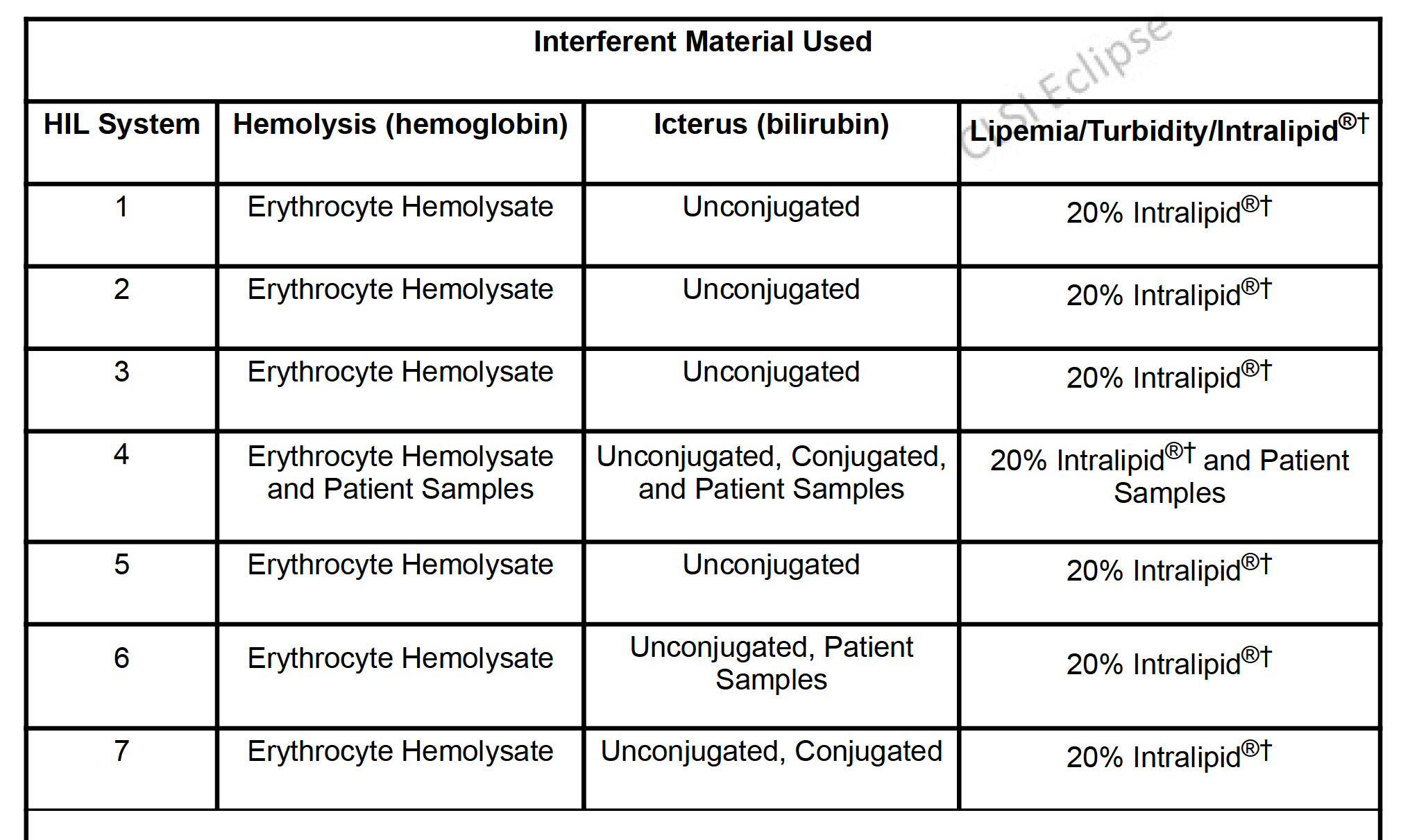 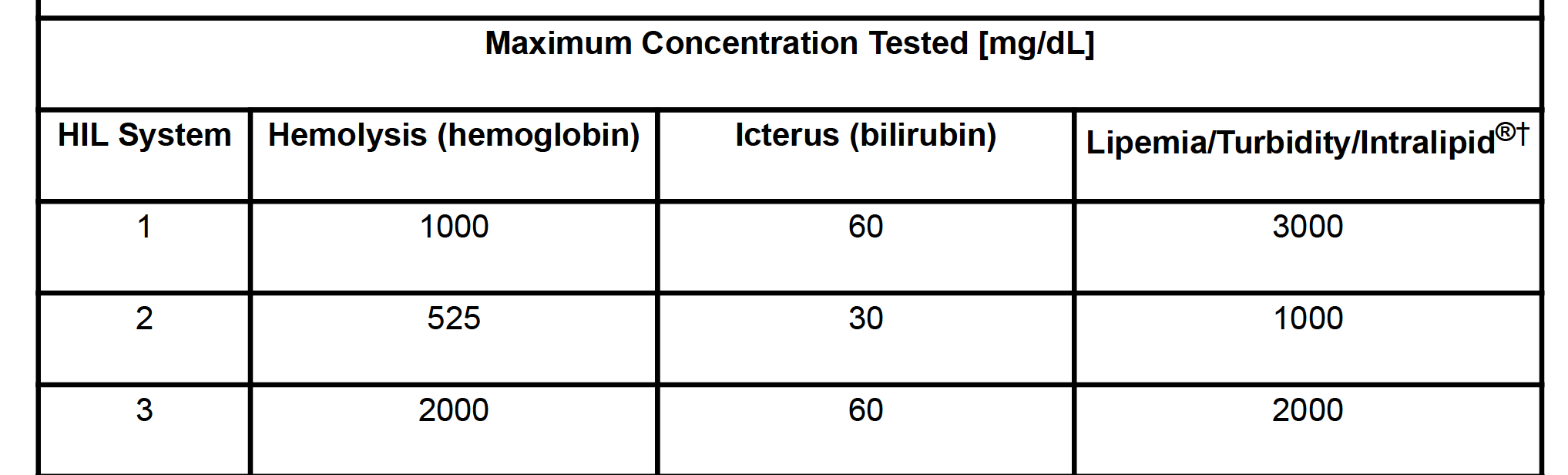 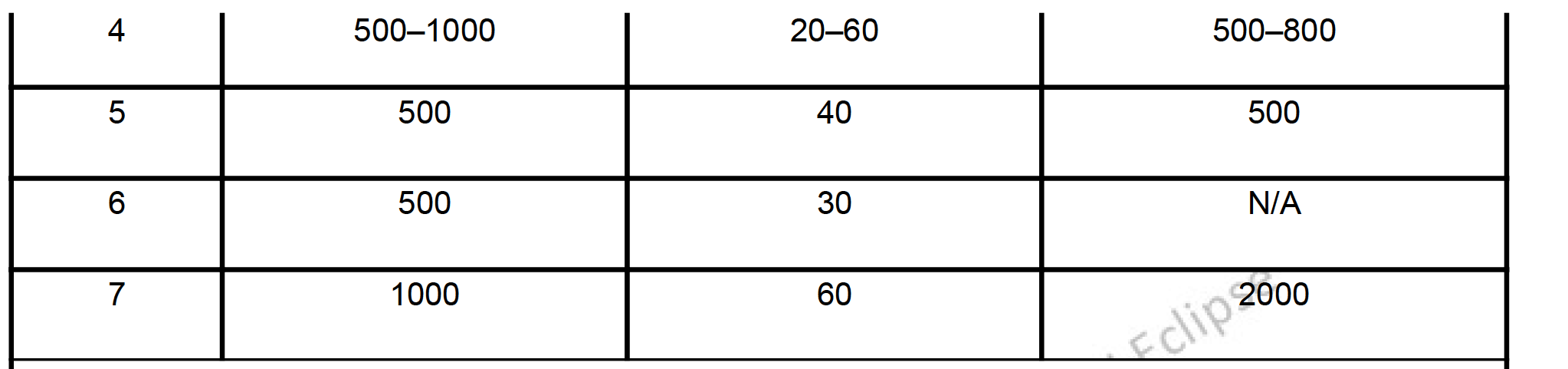 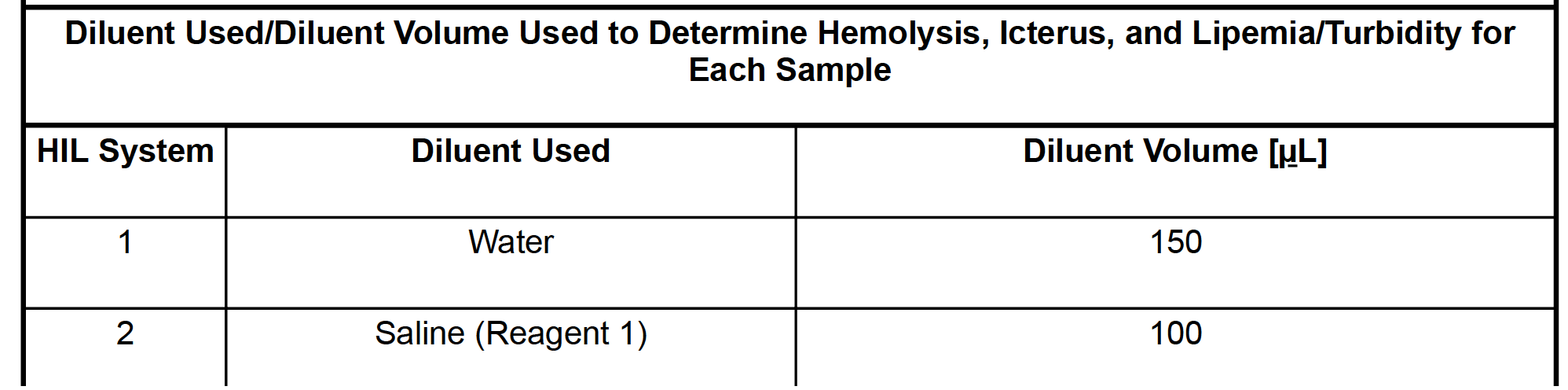 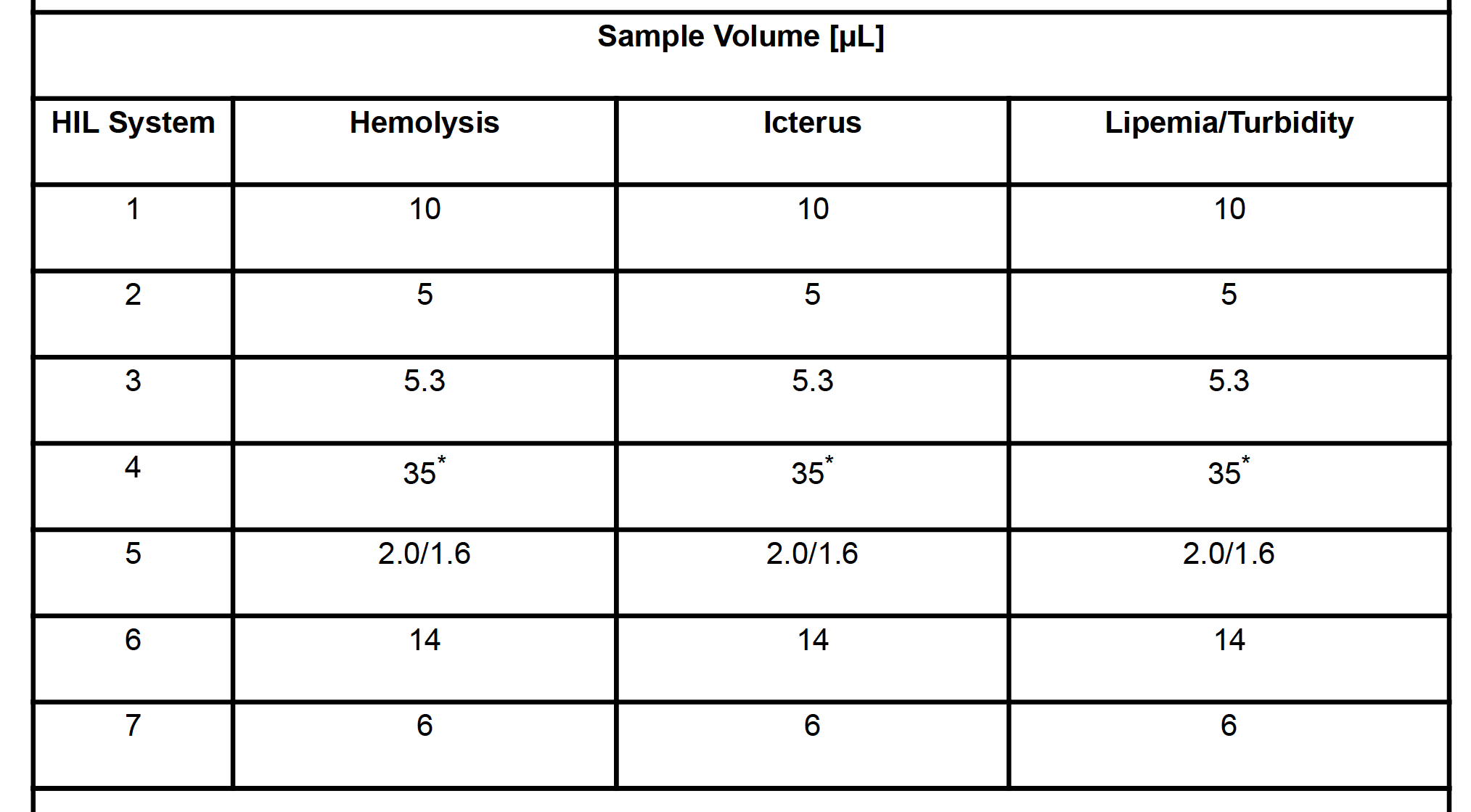 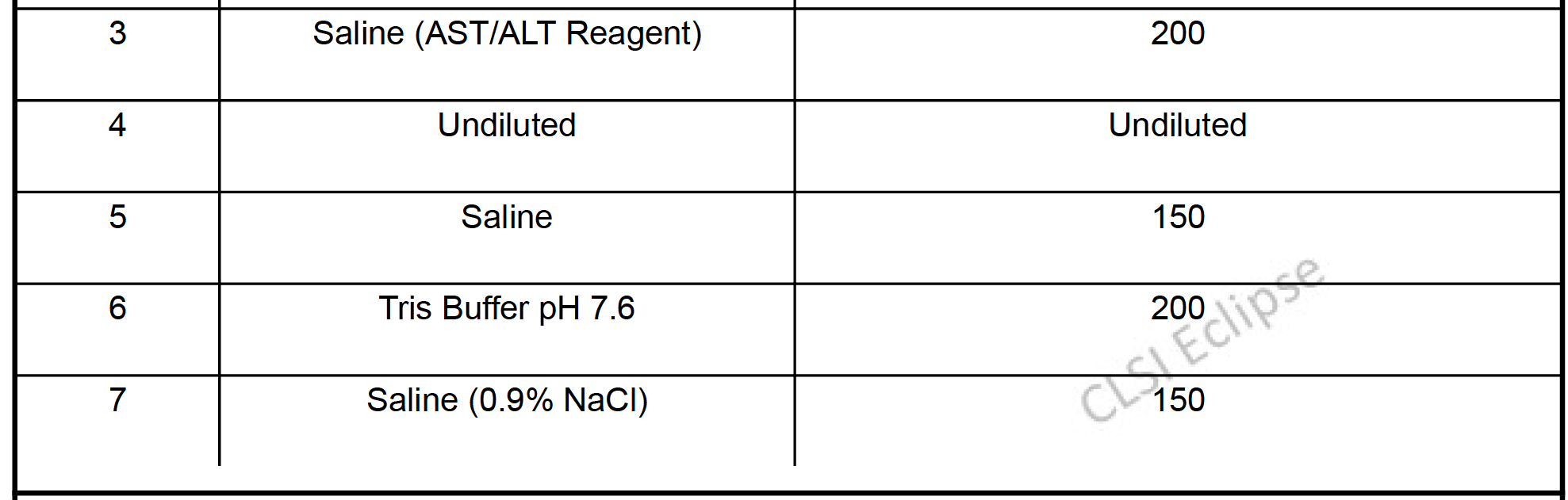 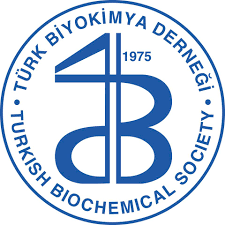 TBD – BD 2022 Preanalitik Evre Sempozyumu
23 Şubat 2022, Ankara
HIL İndekslerine Yaklaşım
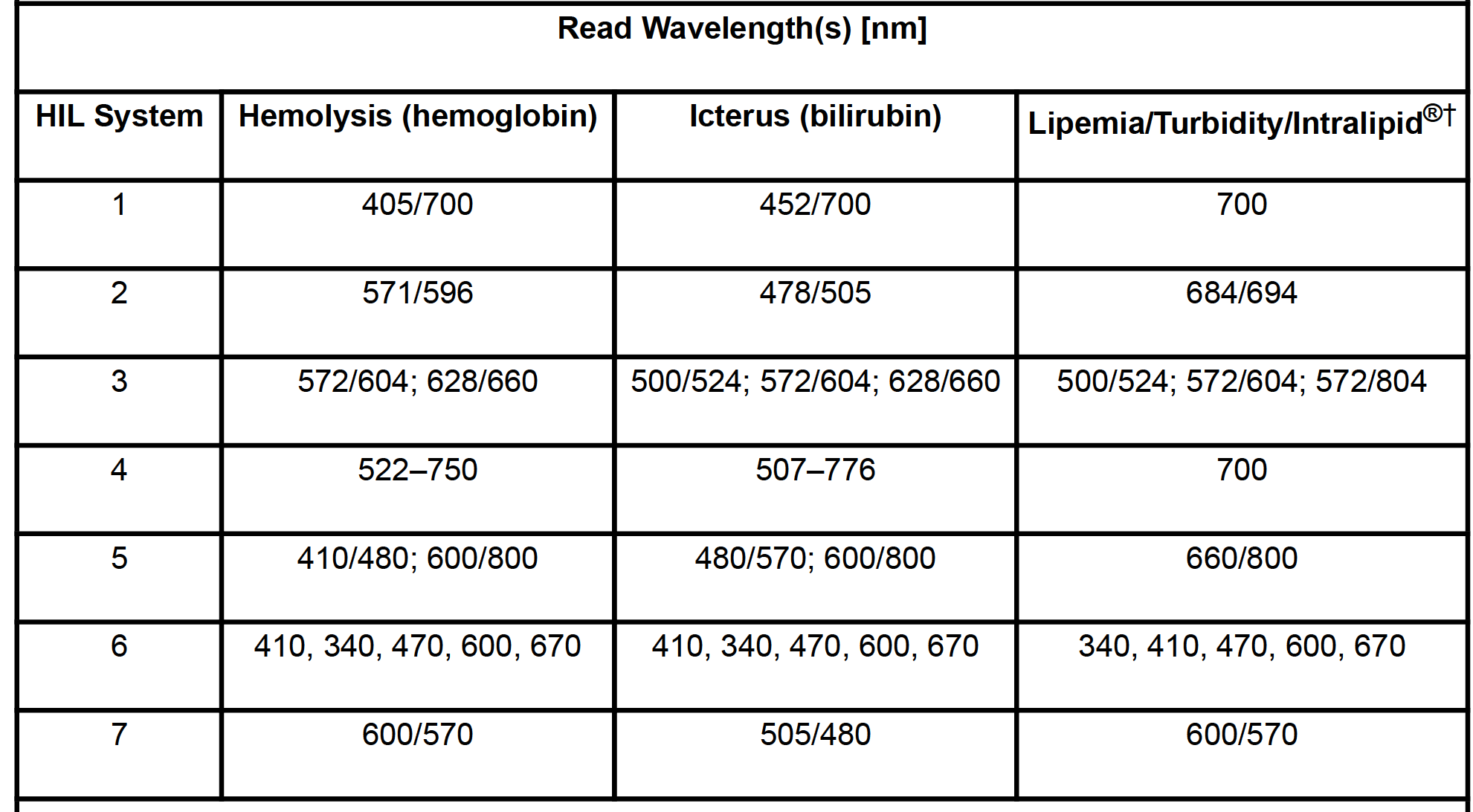 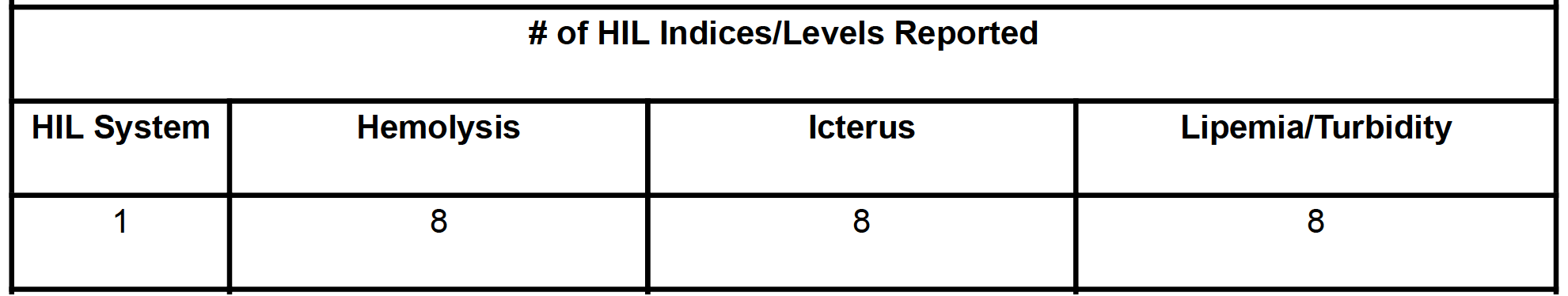 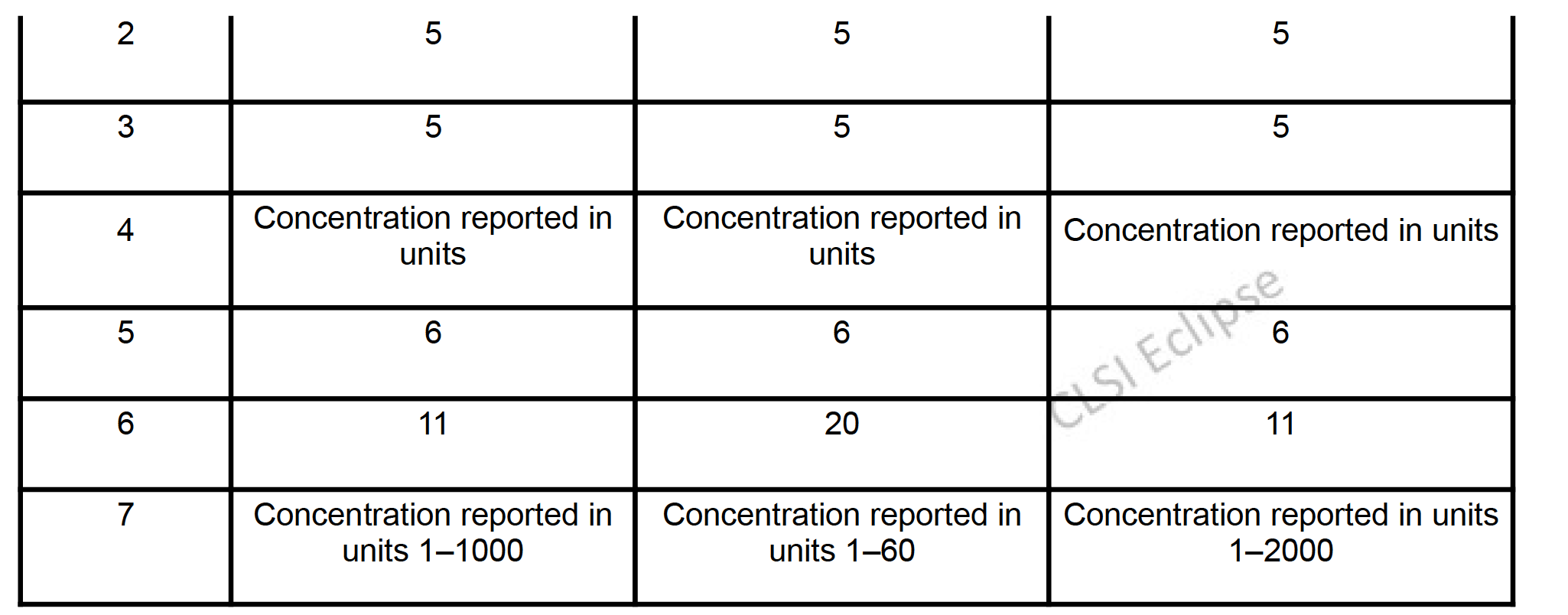 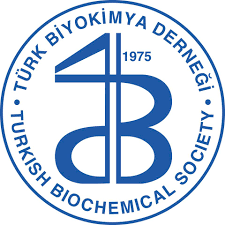 TBD – BD 2022 Preanalitik Evre Sempozyumu
23 Şubat 2022, Ankara
HIL İndekslerine Yaklaşım
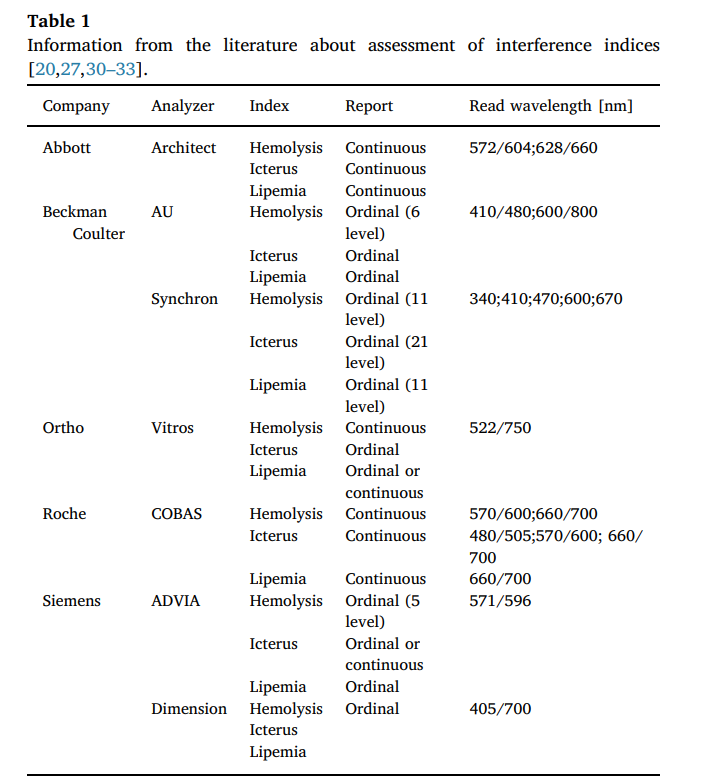 İşte asıl sorun

Son derece heterojenik bir yaklaşım
Farklı dalga boyları ve bunların kombinasyonları
Farklı subraksiyon formülleri
Sonuçlar standardize ve harmonize değildir.
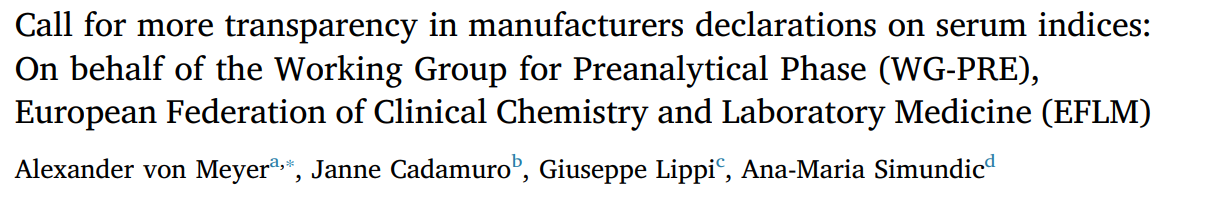 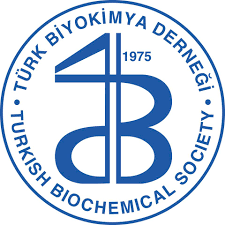 TBD – BD 2022 Preanalitik Evre Sempozyumu
23 Şubat 2022, Ankara
HIL İndekslerine Yaklaşım
Endişe edilen temel farklılıklar

İnterfere edici maddelerin ölçümünde farklı hassasiyet
Ölçüm aralığı ve linearite
Karar eşik değerleri
İzin verilebilir bias özellikleri
Analizde kullanılan numune hacminde farklılıklar
Okunan absorbans dalga boyları
Kullanılan tampon çözelti
Serum indekslerinin seviyesini belirlemek ve diğer enterferans yapan maddelerden kaynaklanan spektrum interferansını düzeltmek için kullanılan algoritmalar,
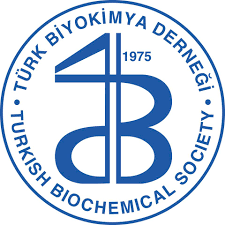 TBD – BD 2022 Preanalitik Evre Sempozyumu
23 Şubat 2022, Ankara
HIL İndekslerine Yaklaşım
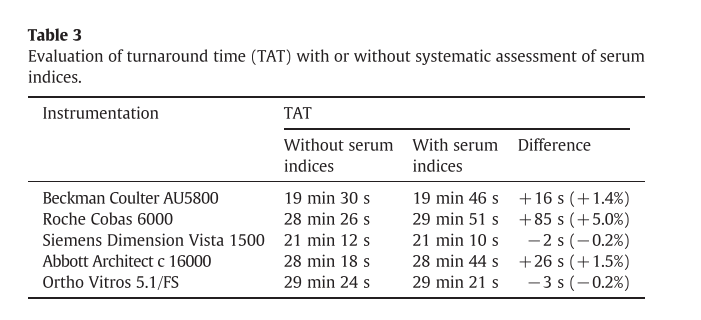 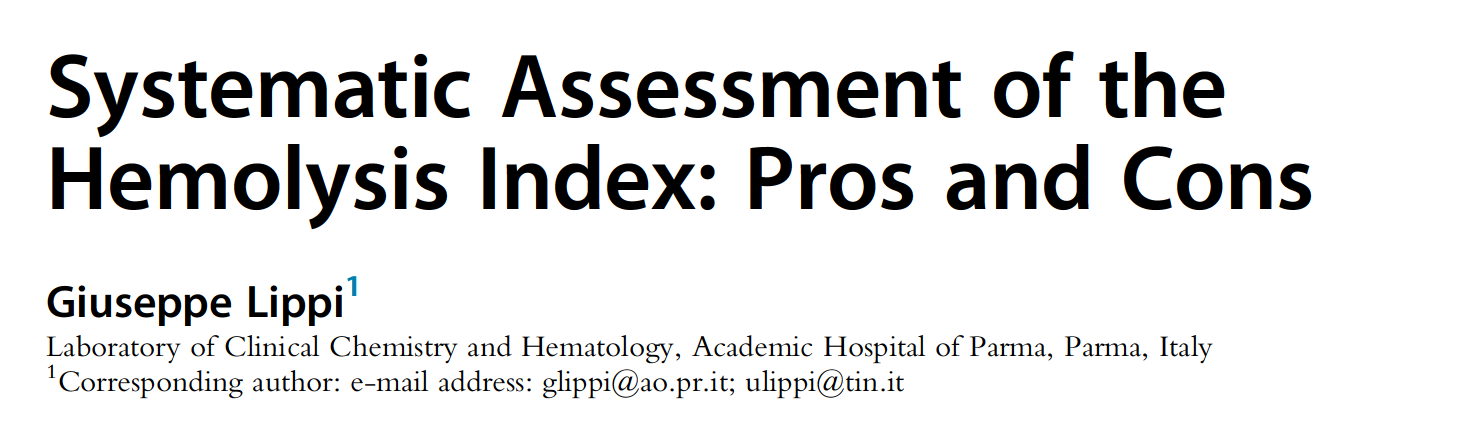 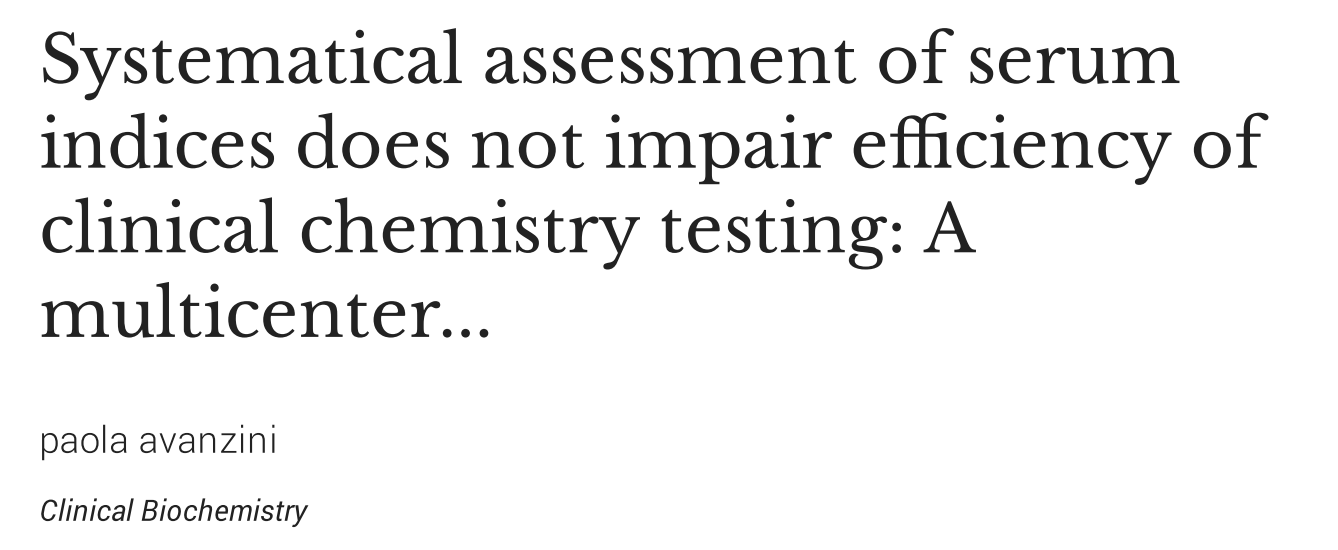 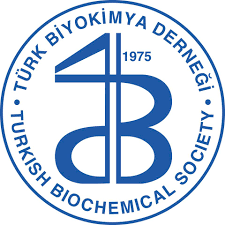 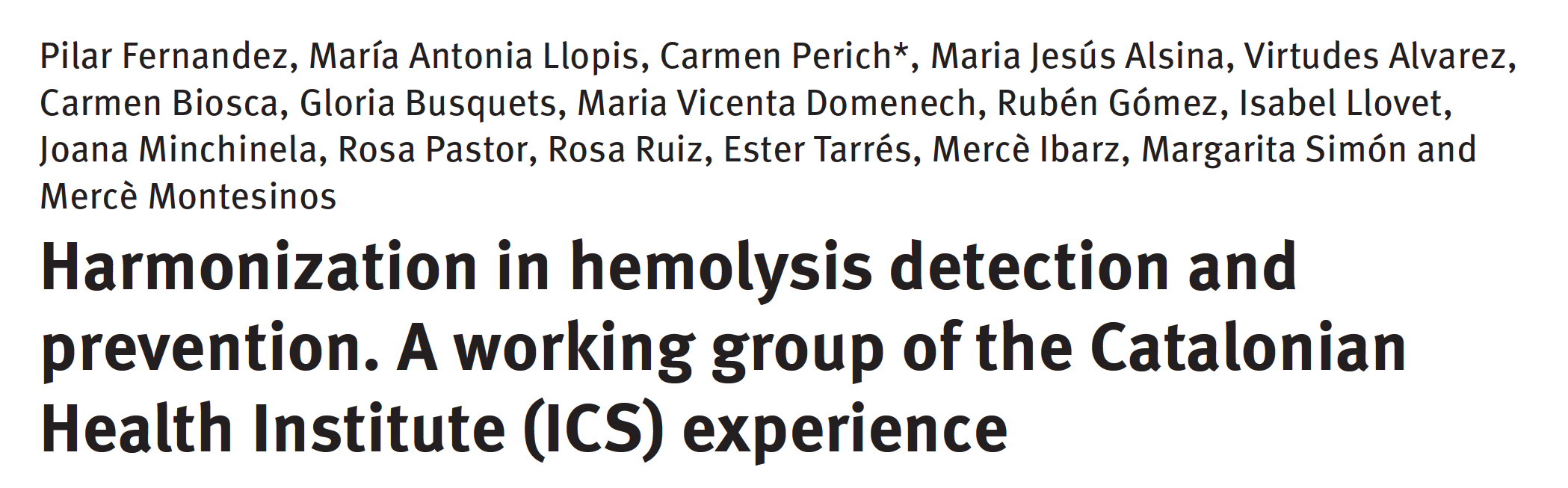 TBD – BD 2022 Preanalitik Evre Sempozyumu
23 Şubat 2022, Ankara
HIL İndekslerine Yaklaşım
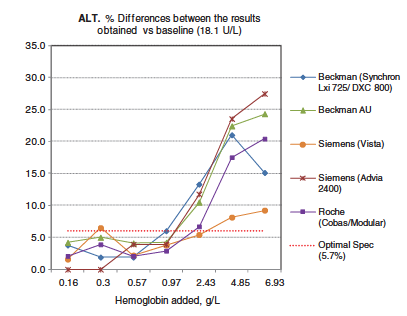 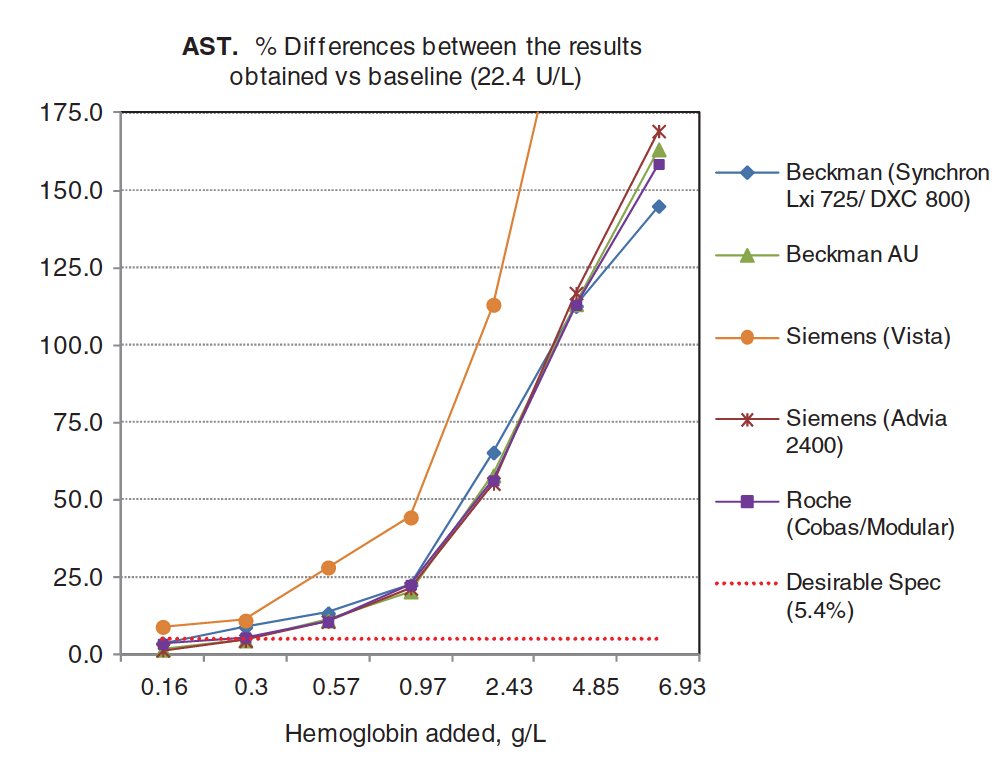 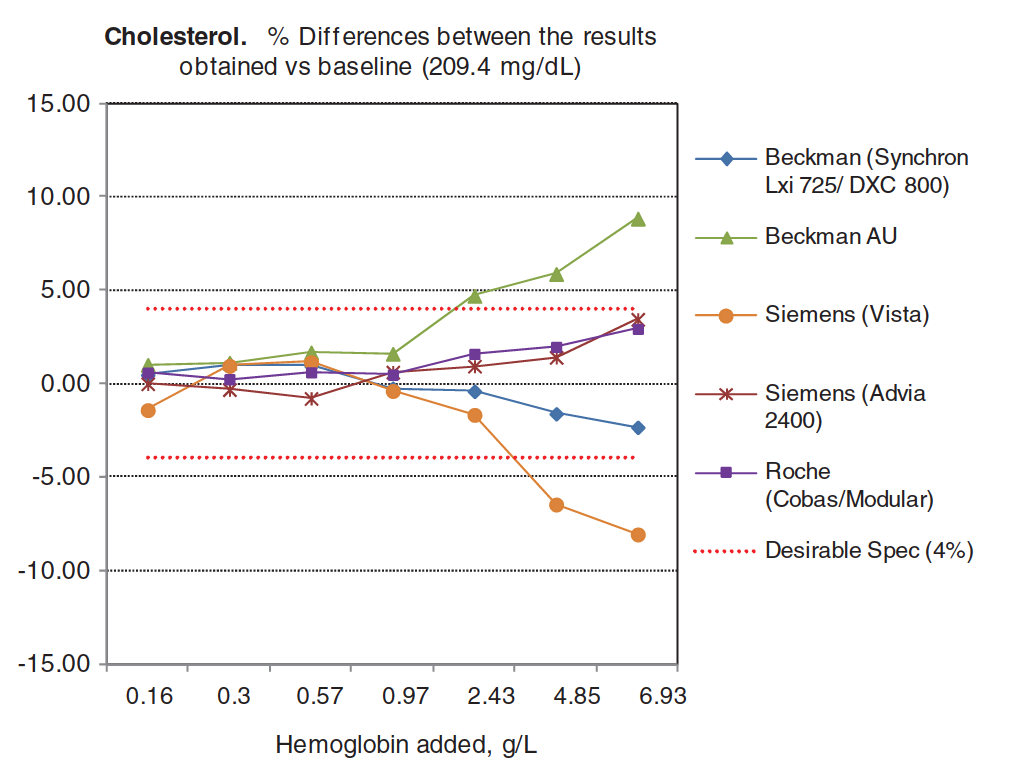 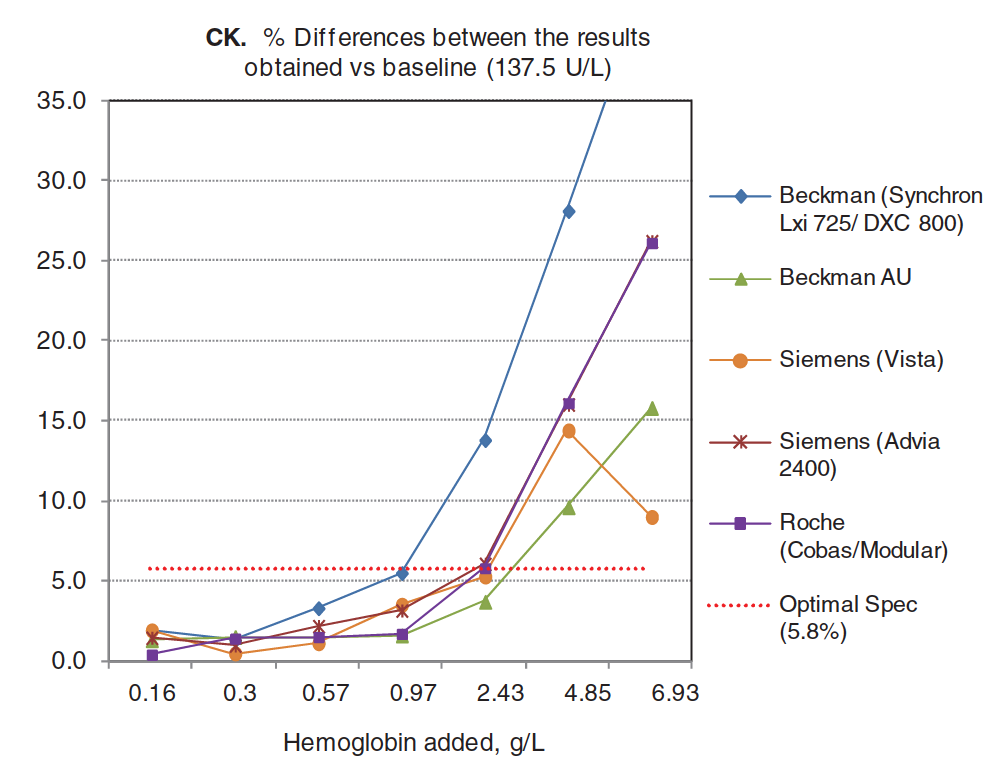 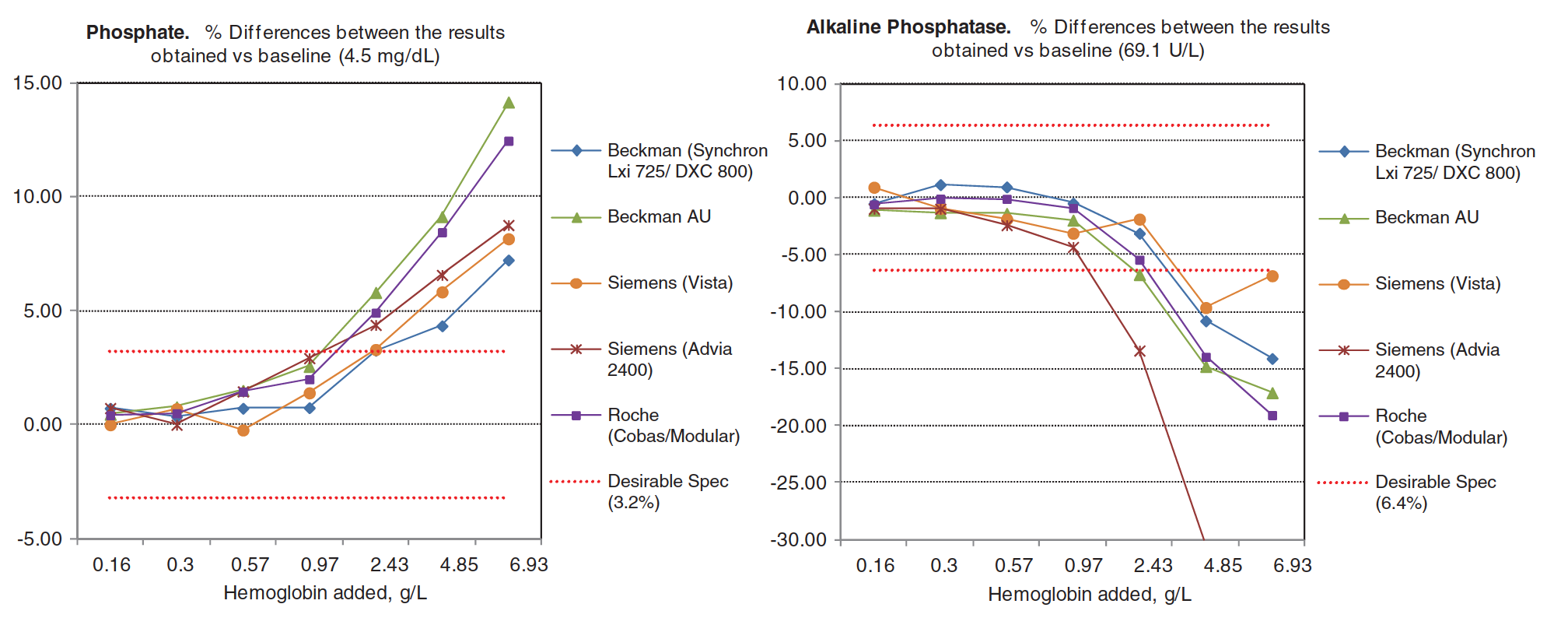 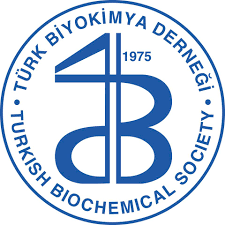 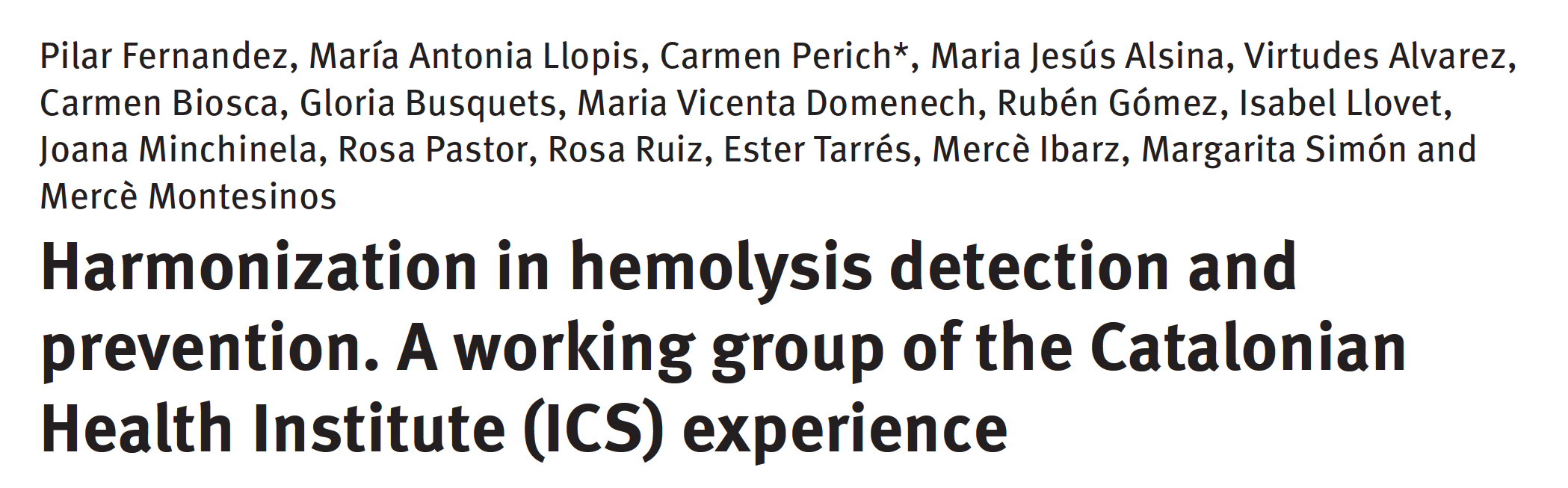 TBD – BD 2022 Preanalitik Evre Sempozyumu
23 Şubat 2022, Ankara
HIL İndekslerine Yaklaşım
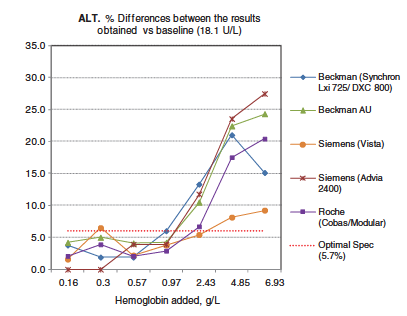 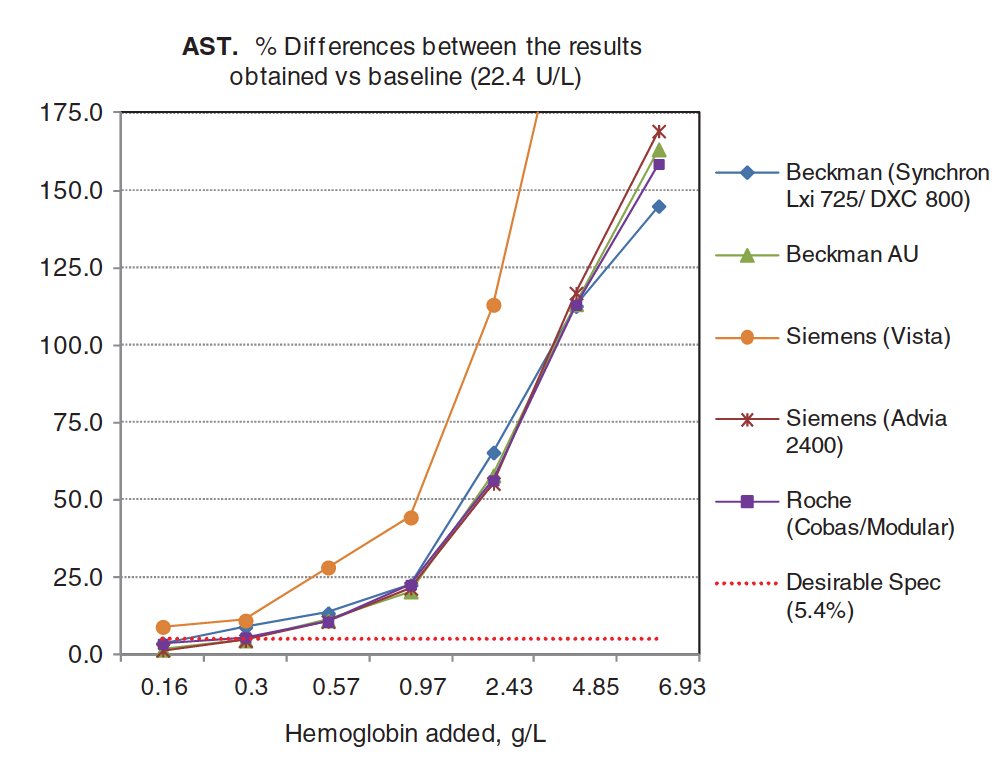 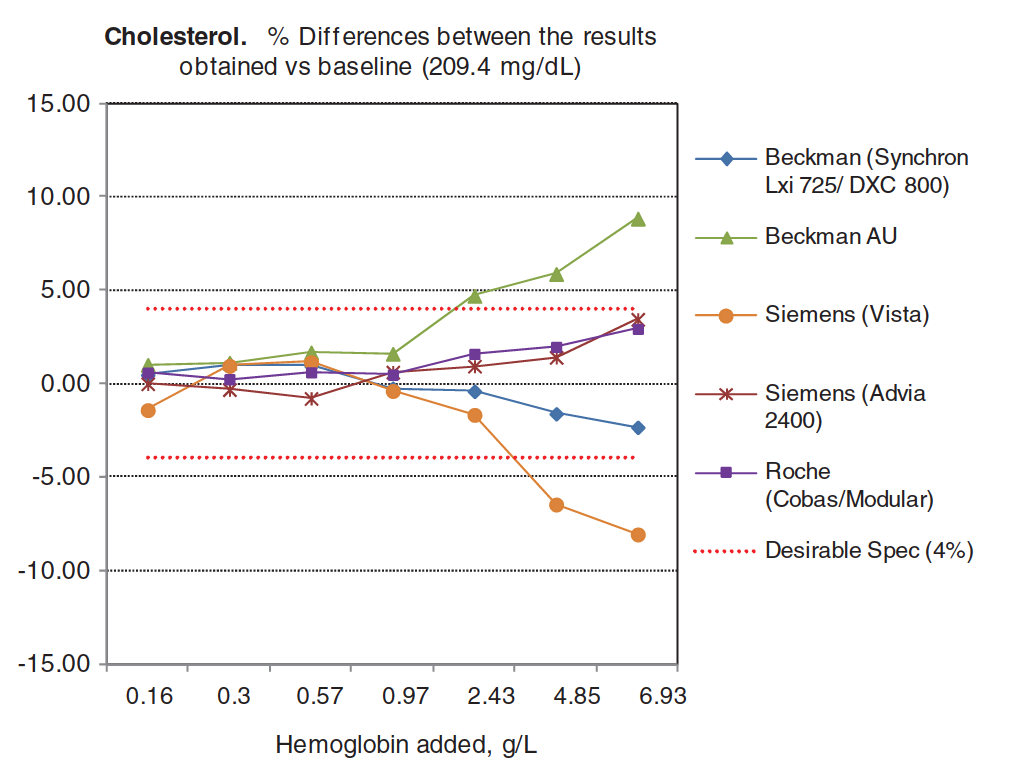 PARAMETRELERİMİZİN ÇOĞU ETKİLENİYOR
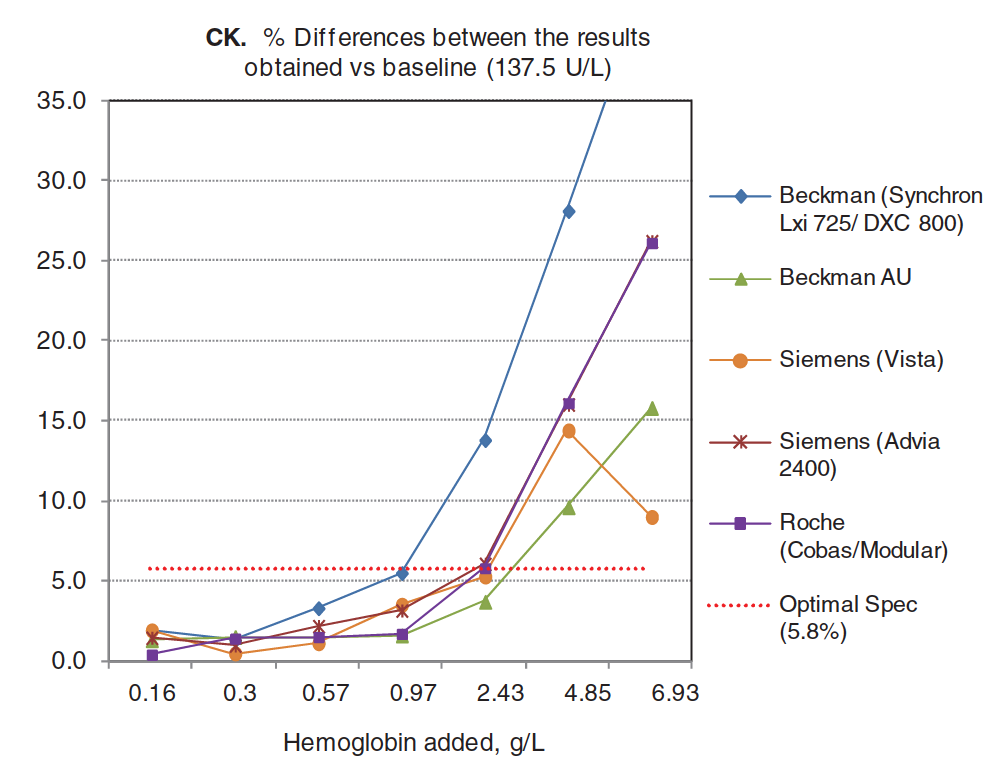 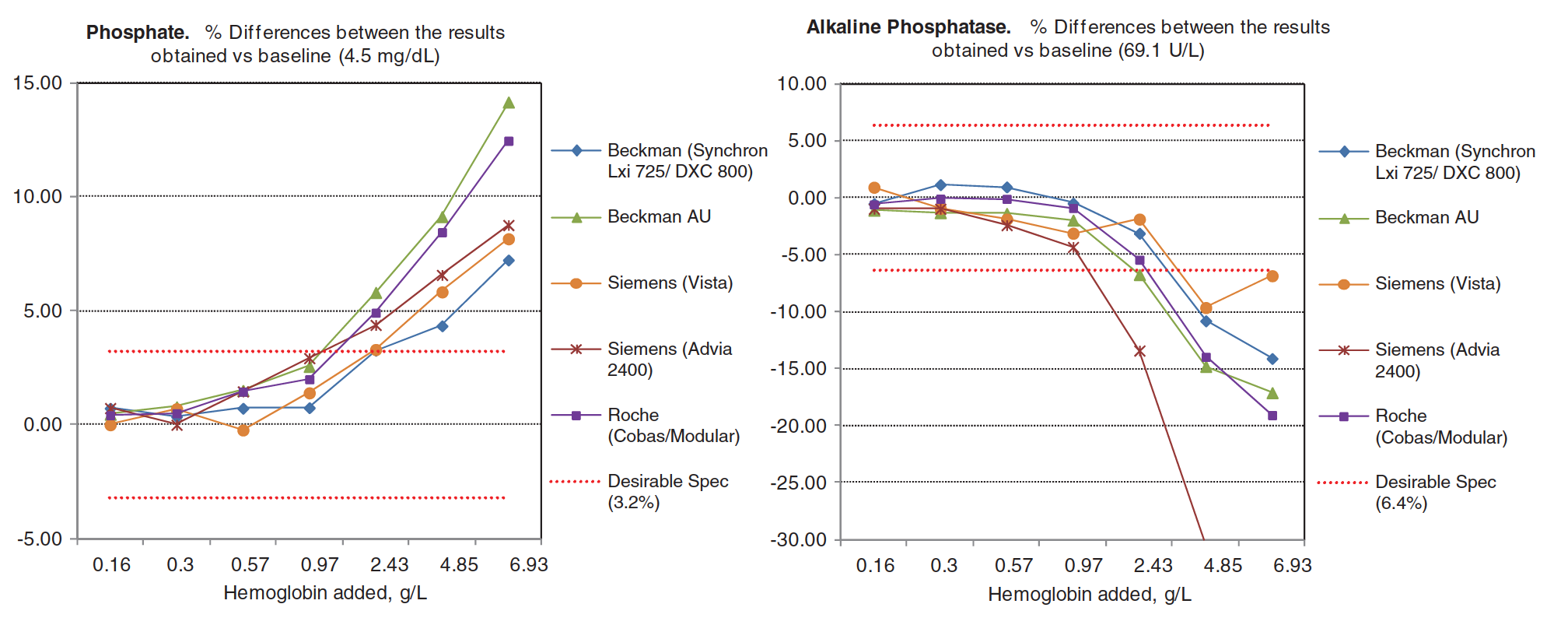 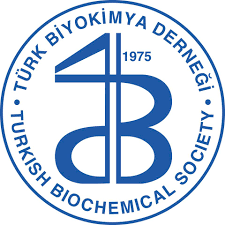 TBD – BD 2022 Preanalitik Evre Sempozyumu
23 Şubat 2022, Ankara
HIL İndekslerine Yaklaşım
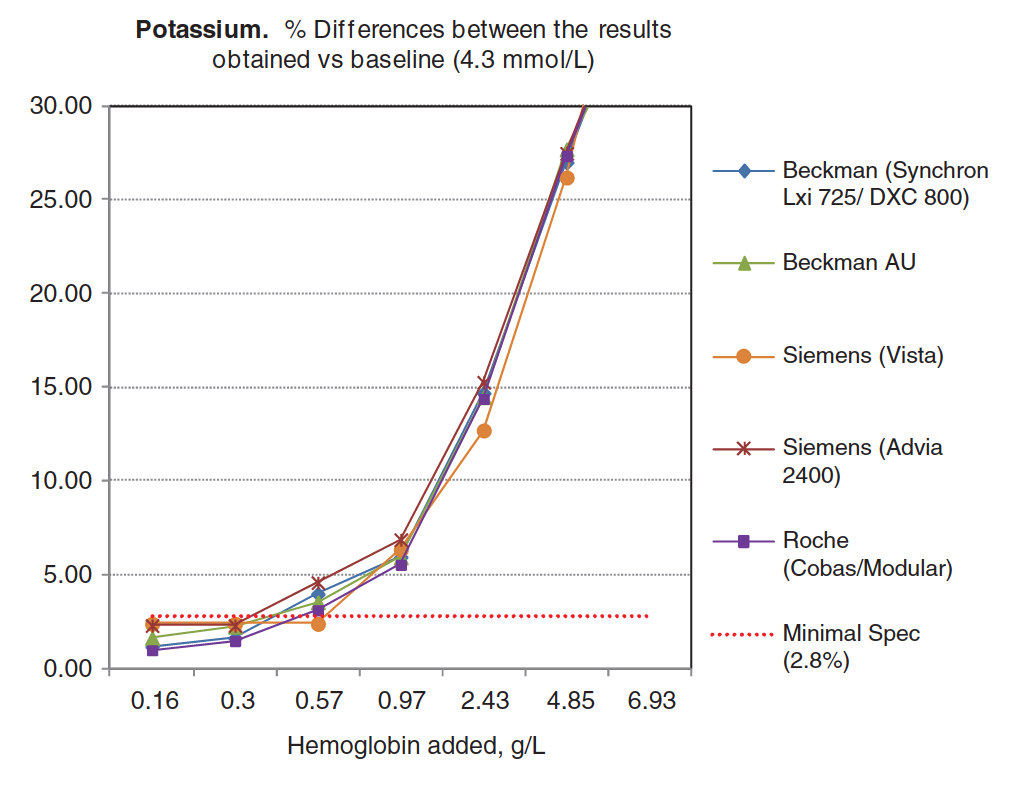 Bazıları non-linear
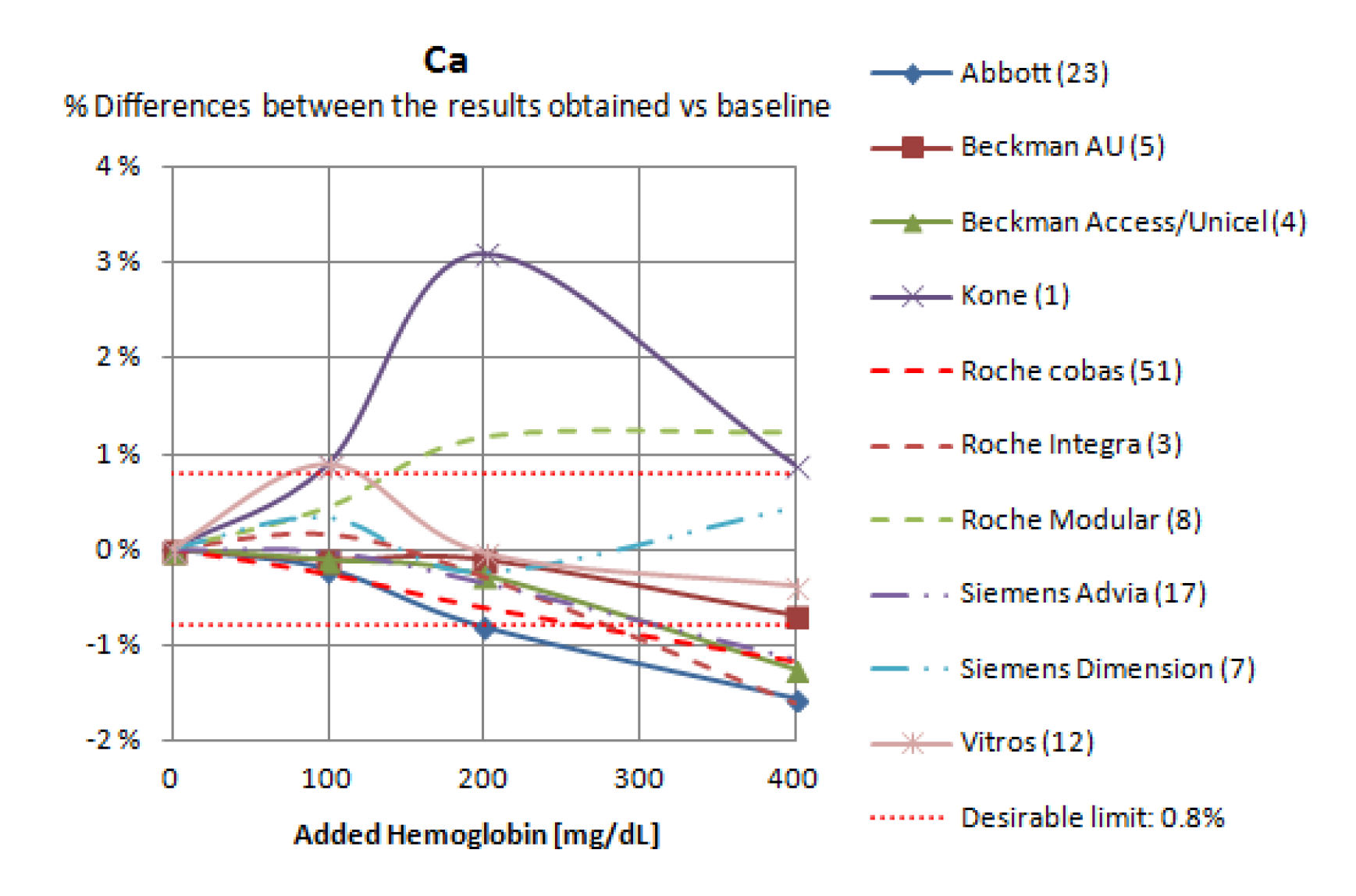 Bazı analitlerde değişim aynı yönde !!!
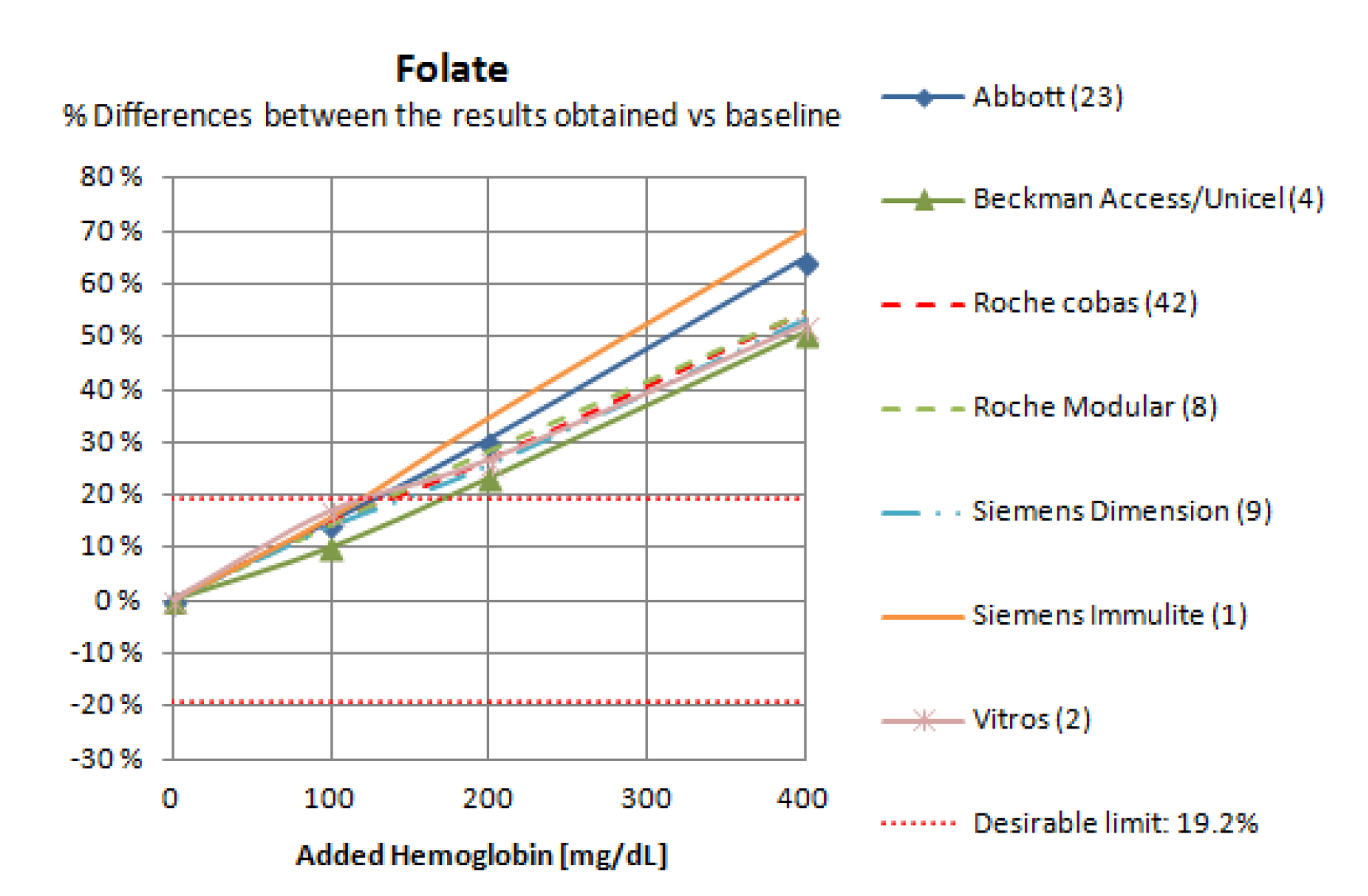 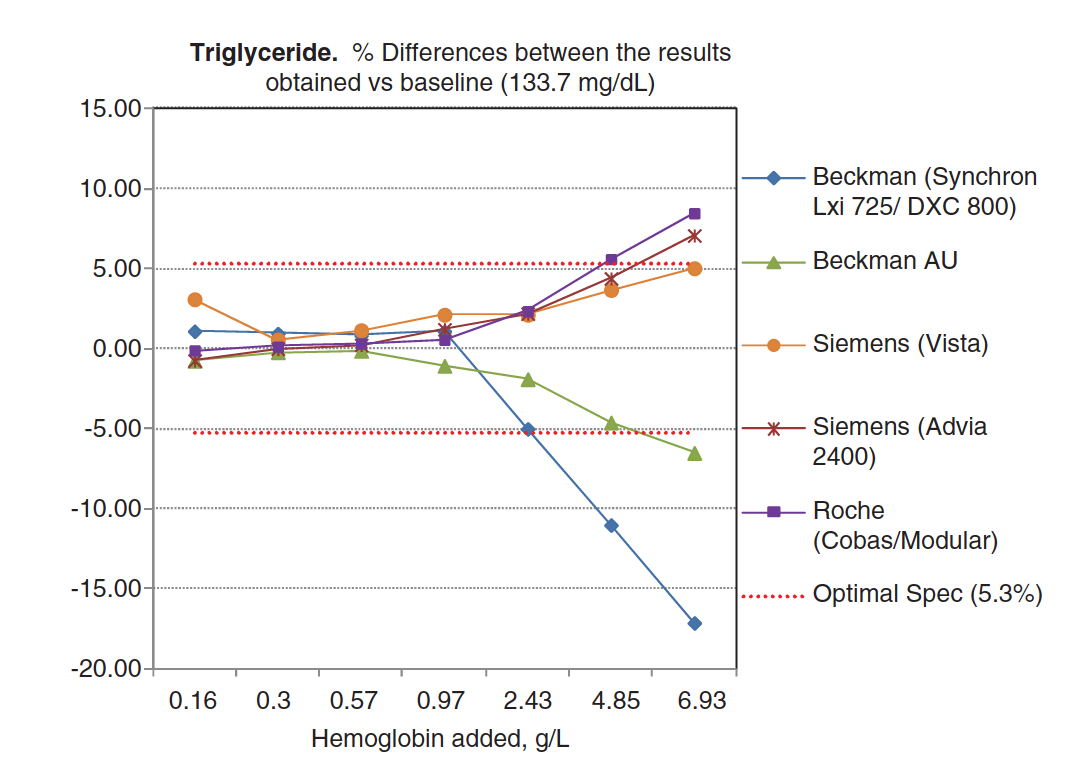 Bazı analitlerdeyse değişim farklı yönlerde !!!
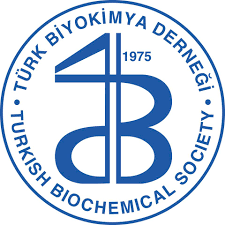 TBD – BD 2022 Preanalitik Evre Sempozyumu
23 Şubat 2022, Ankara
HIL İndekslerine Yaklaşım
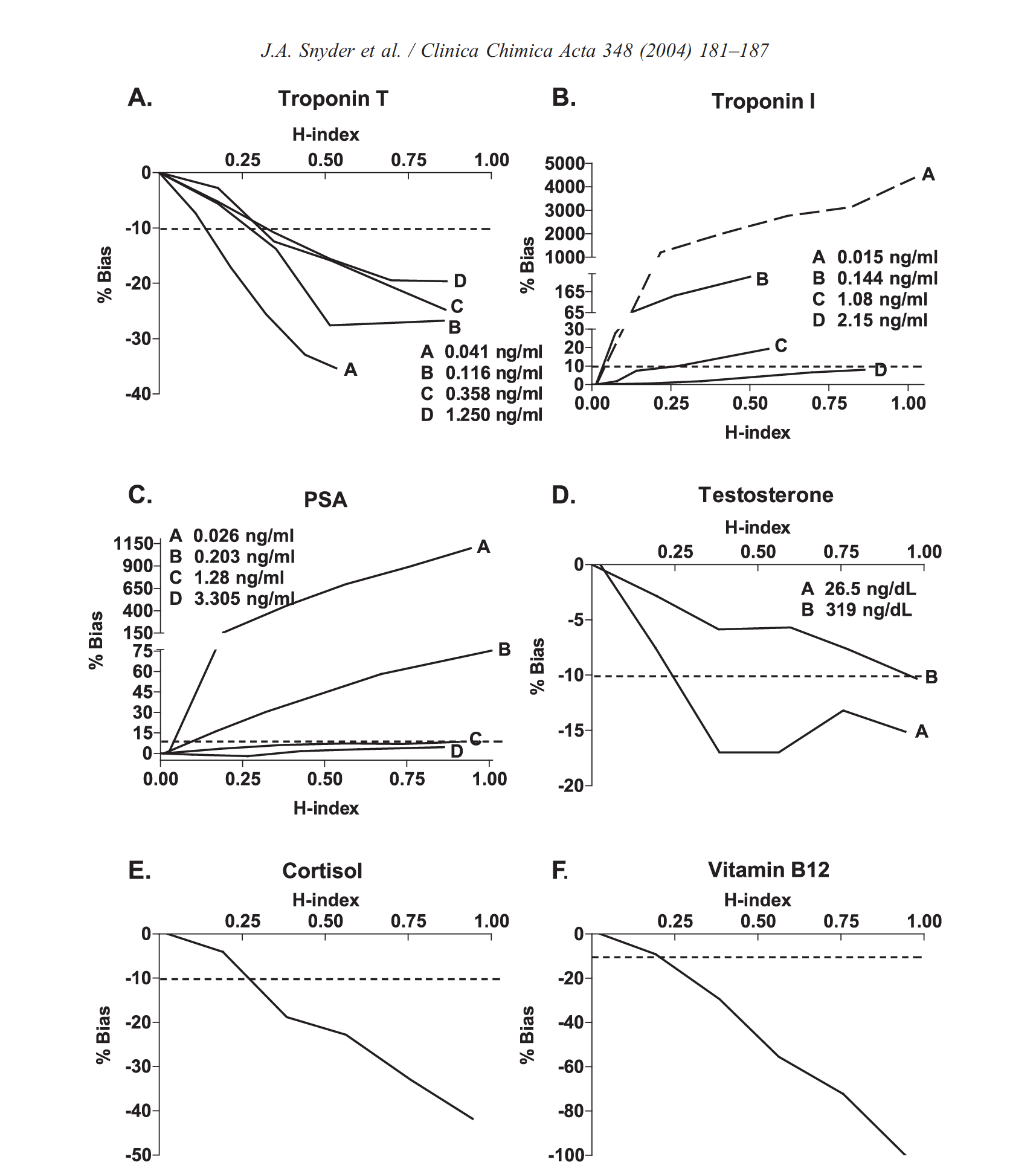 Immunoassayler de etkileniyor!!!
…“üretici iddialarından bağımsız olarak hemoliz interferans çalışmaları yapılmasının gerekliliğini vurgulamaktadır. Çalışmanın sonuçları, laboratuvarcıları, preanalitik faktörlere bağlı bias için tüm immunassay testlerni de kapsamlı bir şekilde test etmeye teşvik edeceğini umuyoruz.
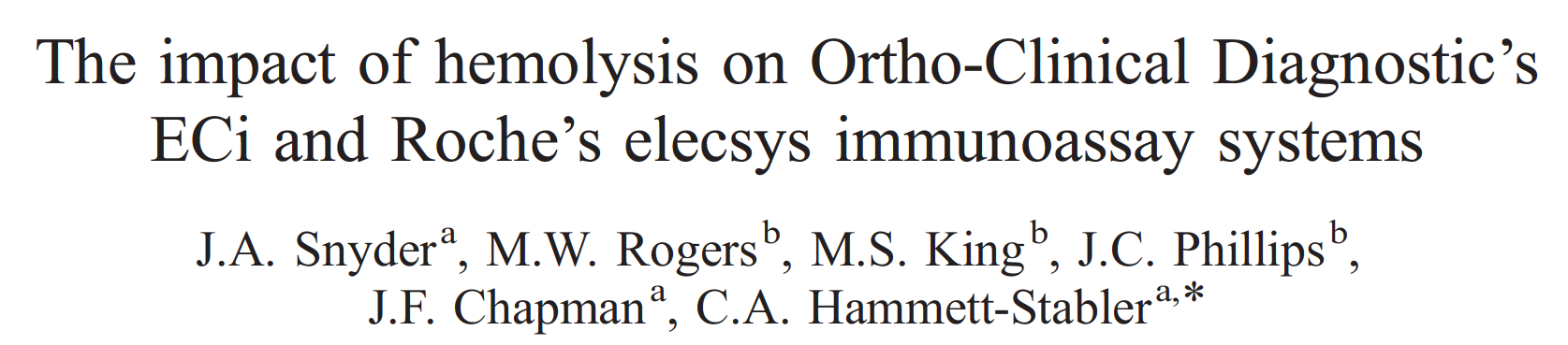 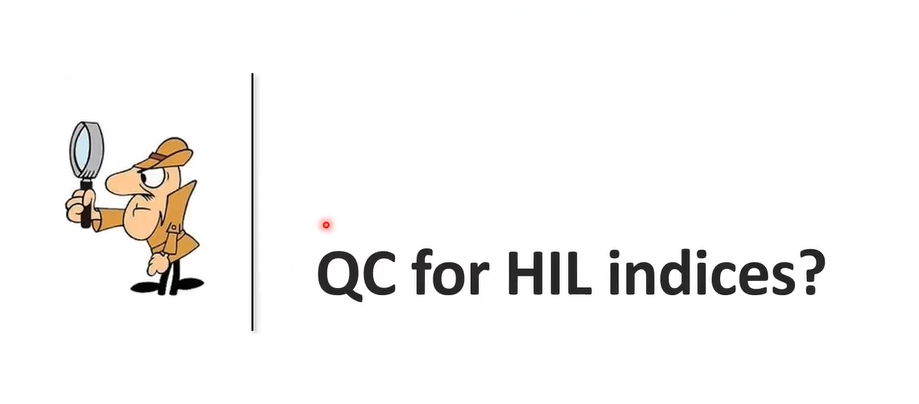 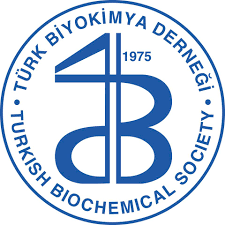 TBD – BD 2022 Preanalitik Evre Sempozyumu
23 Şubat 2022, Ankara
HIL İndekslerine Yaklaşım
HIL İndekslerinde Kalite Kontrol
HIL indekslerine QC programları uygulanmalıdır
Ticari QC örnekleri
Maliyet?
Commutability?
Az sayıda tedarikçi


In-House QC örnekleri
Düşük maliyet
Hazırlaması kolay
Commutable
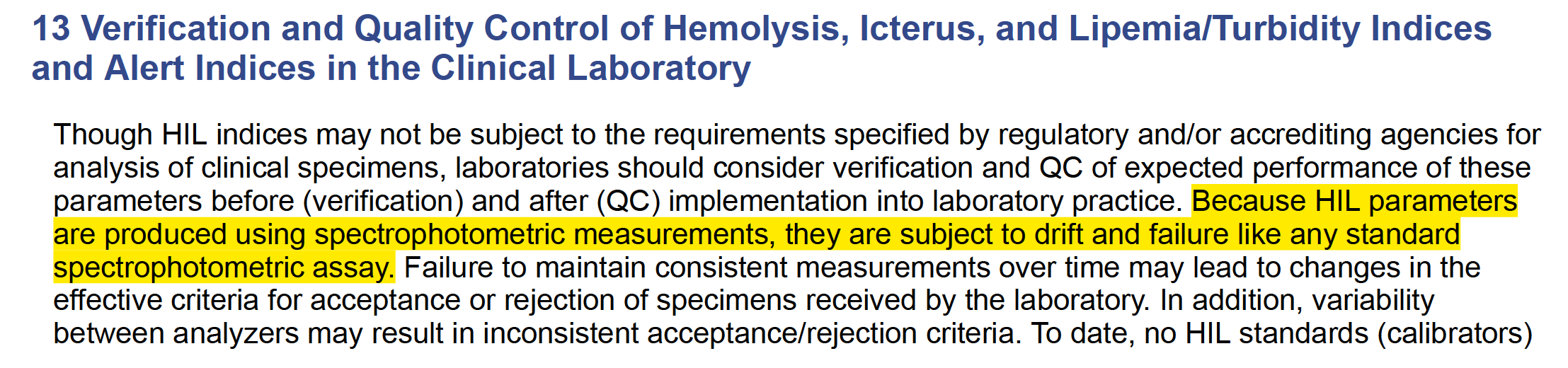 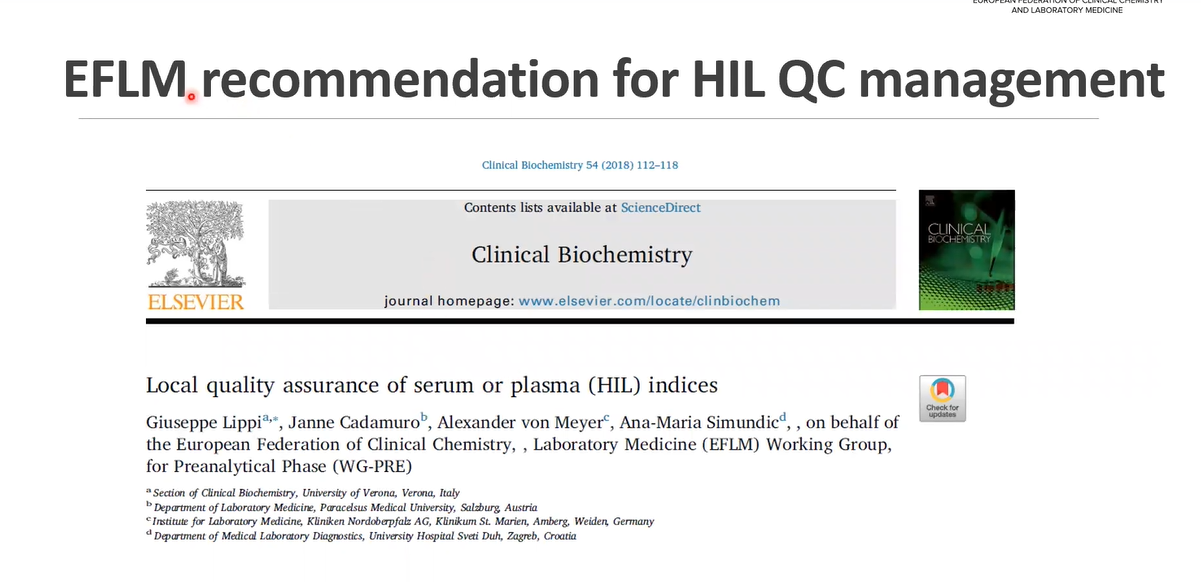 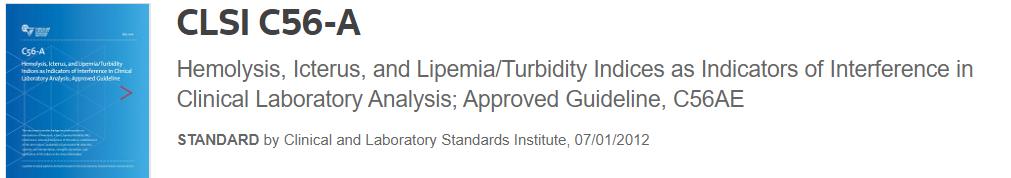 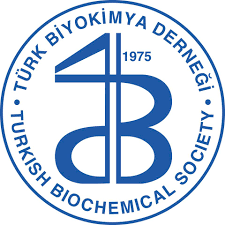 TBD – BD 2022 Preanalitik Evre Sempozyumu
23 Şubat 2022, Ankara
HIL İndekslerine Yaklaşım
EFLM HIL İndekslerinde QC Yönetimini Tavsiye Ediyor
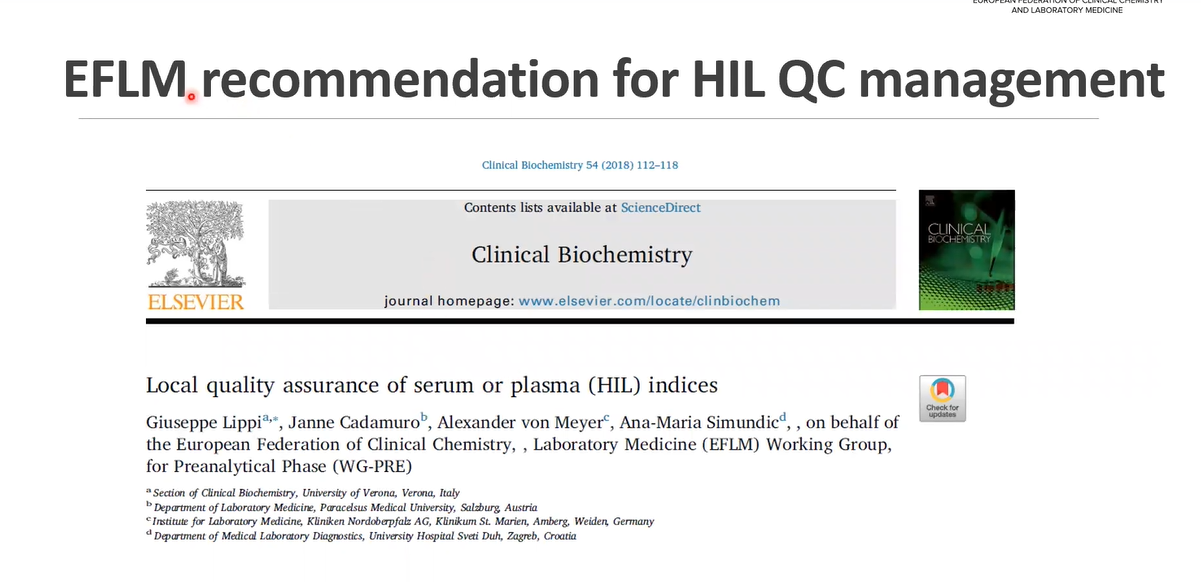 EFLM: In-house iç KK örnekleri hazırlanmalıdır.
Her bir indeks için en az 2 seviye 
Günde 2 kere 
Kayıt altına alınmalı
Diğer rutin İKK programları gibi değerlendirilip aksiyon alınmalı
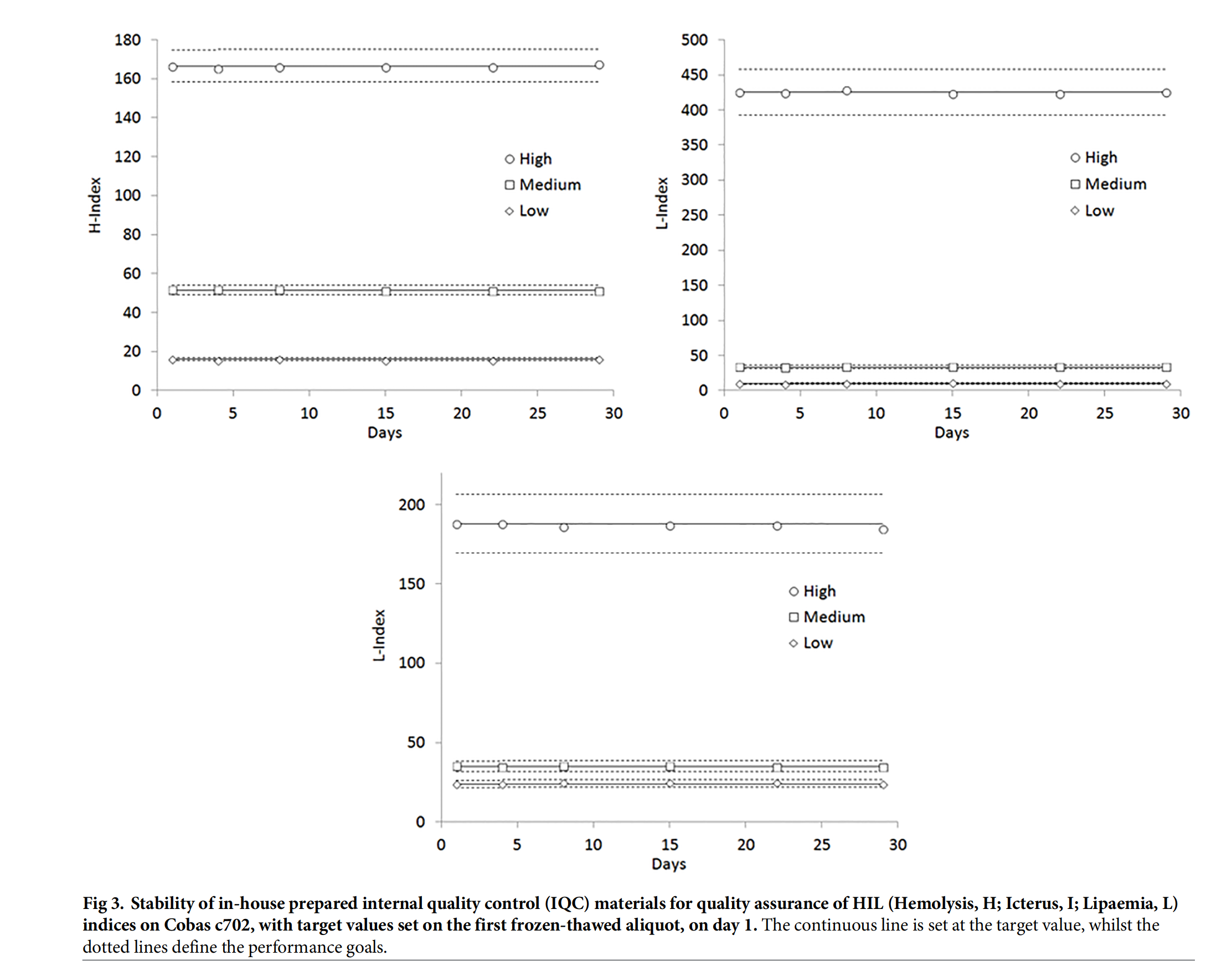 Stabilite sorunu yok
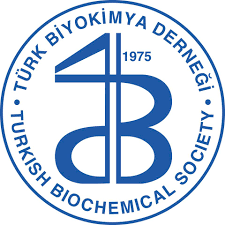 TBD – BD 2022 Preanalitik Evre Sempozyumu
23 Şubat 2022, Ankara
HIL İndekslerine Yaklaşım
NORDIC 2014 projesi –NOKLUS-DKD
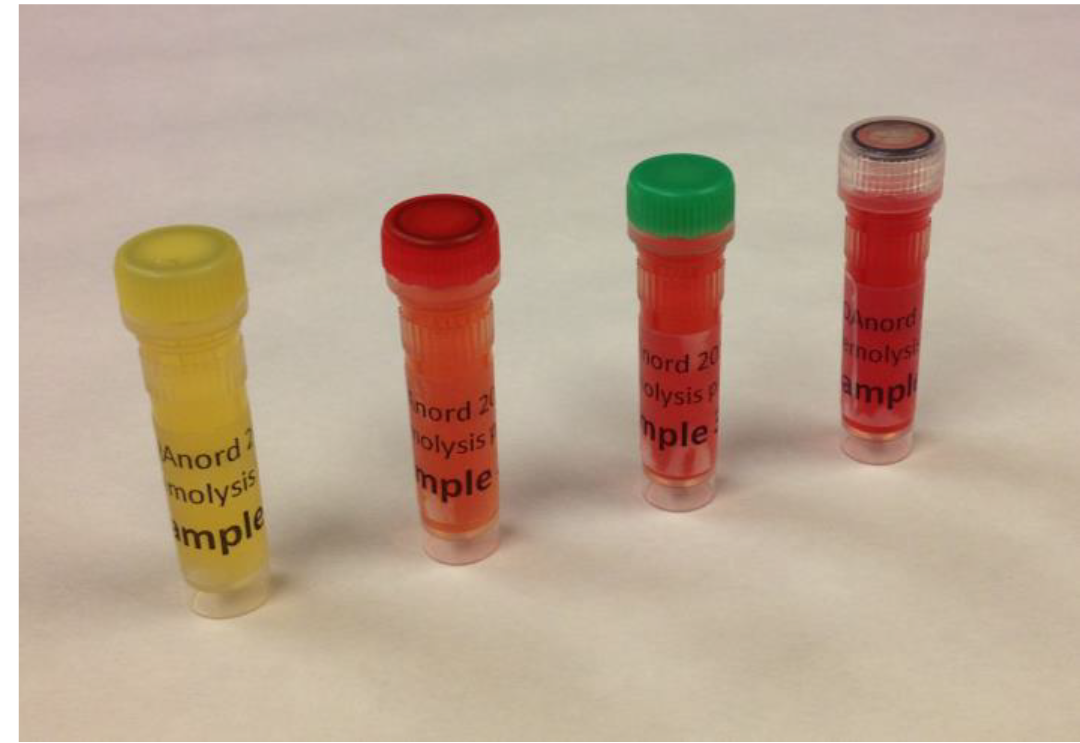 143 Laboratuvar

Yaygın üreticilerin sistemleri benzer şekilde etkileniyor

Eklenen Hgb ve ölçülen hemoliz şiddeti benzer

Elde edilen sonuçların benzerliğine rağmen laboratuvarlarca alınan aksiyonlar çok farklı

Pragmatik yaklaşım yaygın (direnç kırılıyor)
SONUÇ: Harmonizasyon şart ve HIL indeksleri ile nasıl çalışılacağı standardize edilmeli
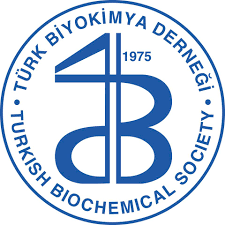 TBD – BD 2022 Preanalitik Evre Sempozyumu
23 Şubat 2022, Ankara
HIL İndekslerine Yaklaşım
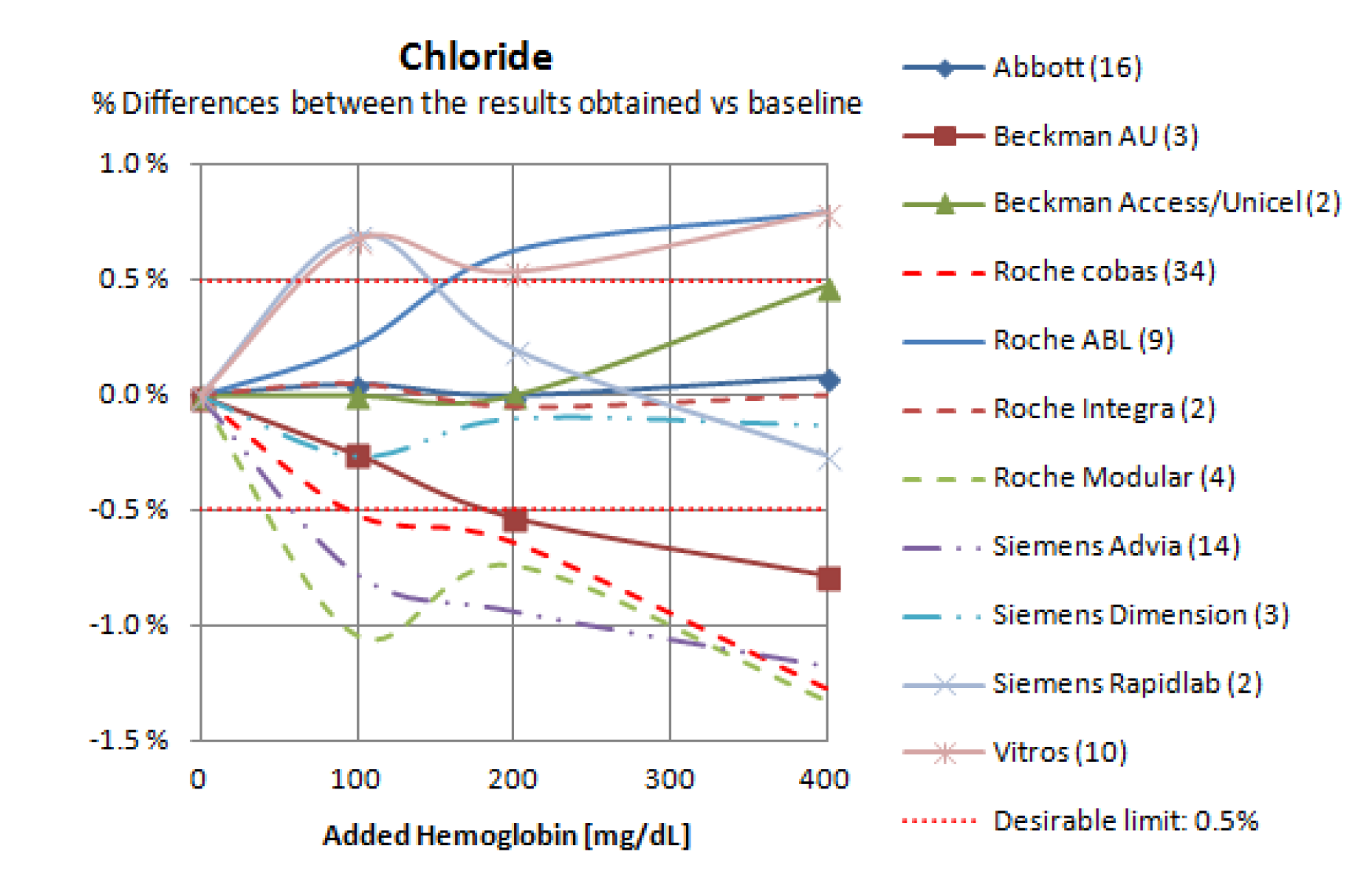 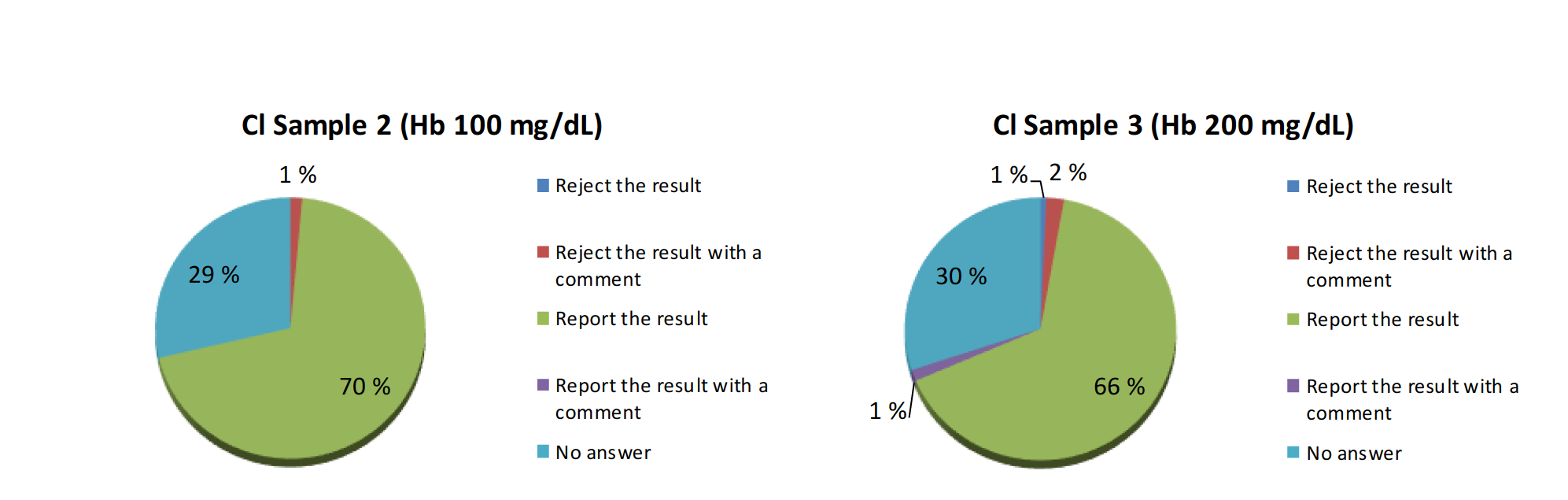 [Speaker Notes: Dış kaliteye al]
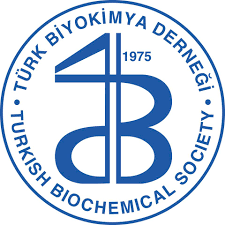 TBD – BD 2022 Preanalitik Evre Sempozyumu
23 Şubat 2022, Ankara
HIL İndekslerine Yaklaşım
EŞİK DEĞERLER
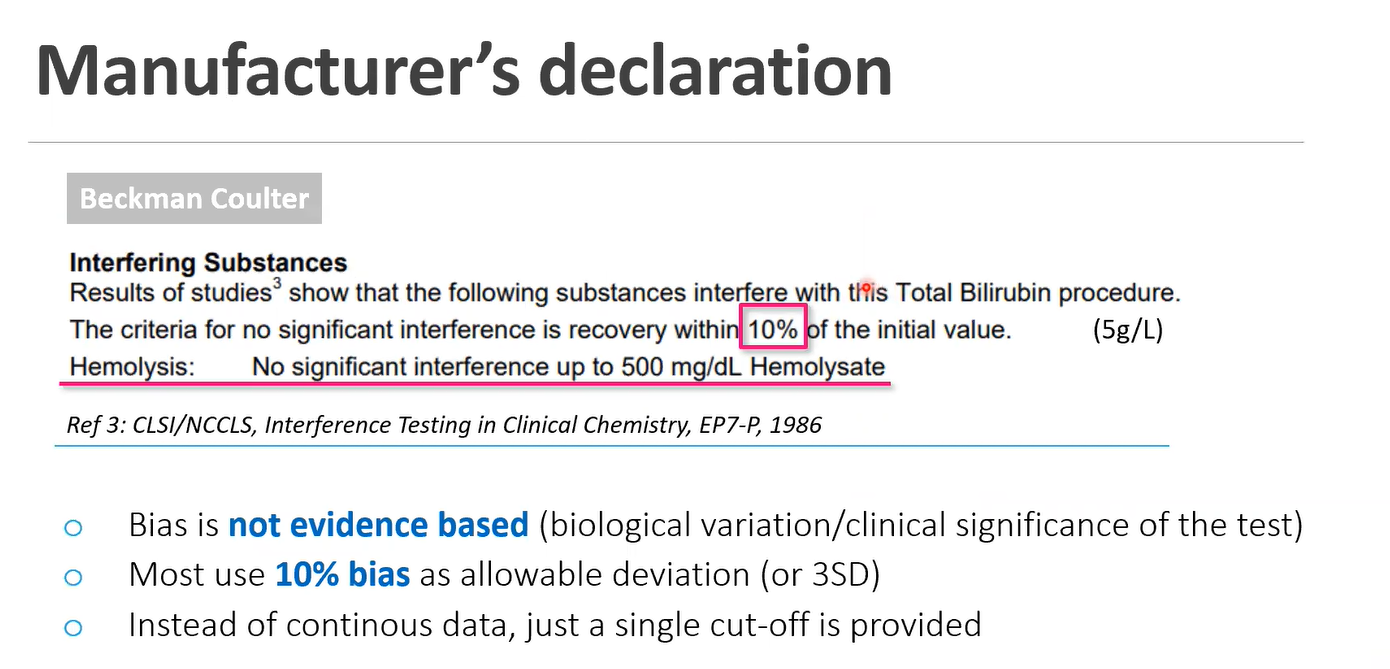 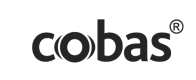 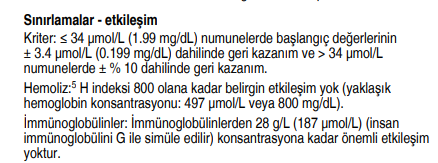 ÜRETİCİNİN BEYANLARI ???
Bias kanıta dayalı değil (BV, RCV, TEa, Klinik önem vb)
Çoğu firma izin verilen deviasyon için %10 bias kullanır (veya 3SD)
Tek bir eşik değer???
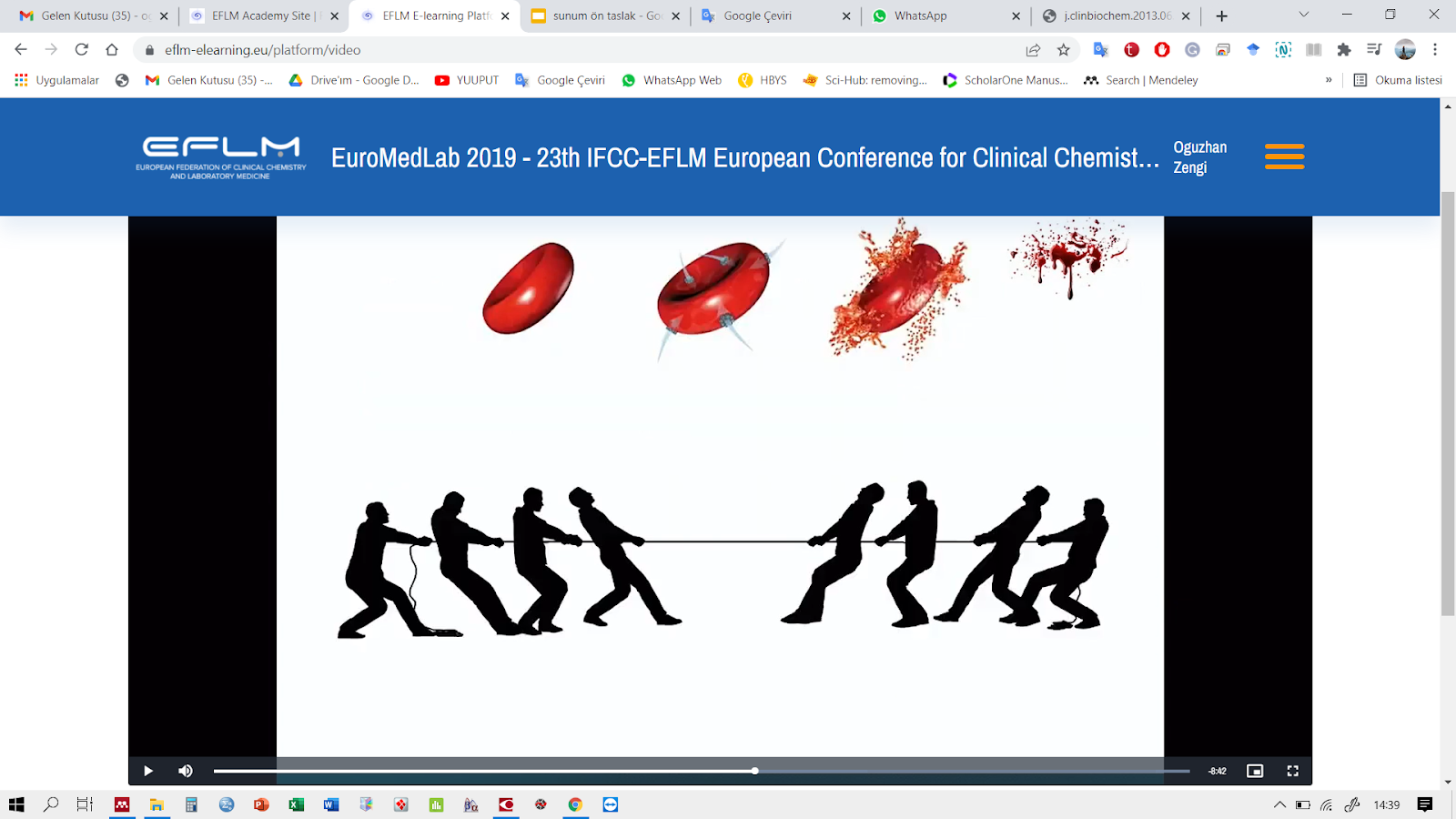 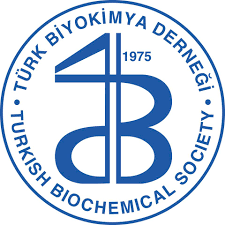 TBD – BD 2022 Preanalitik Evre Sempozyumu
23 Şubat 2022, Ankara
HIL İndekslerine Yaklaşım
%10 sınırı belki çok geniş…
%10 sınırı belki çok sıkı…
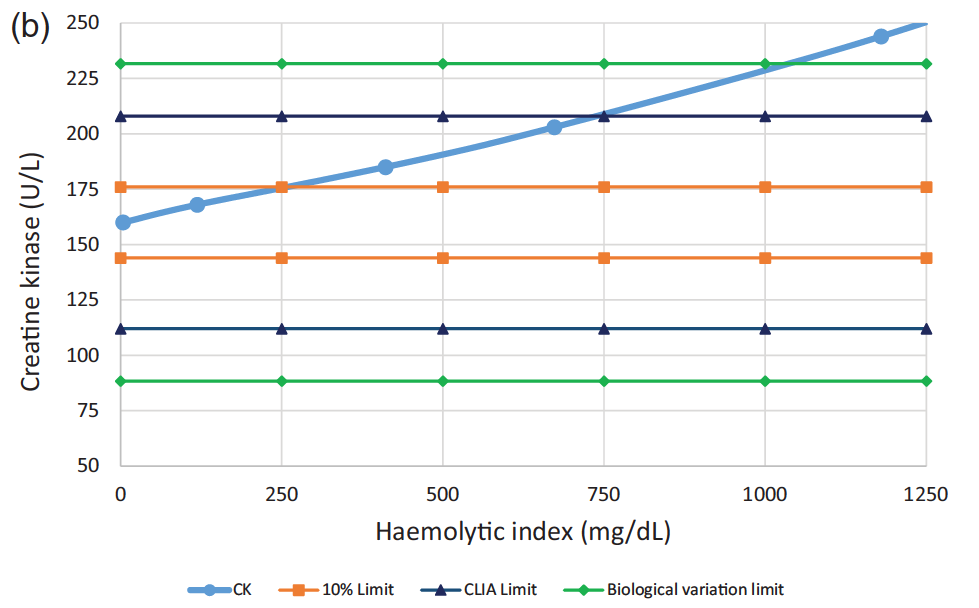 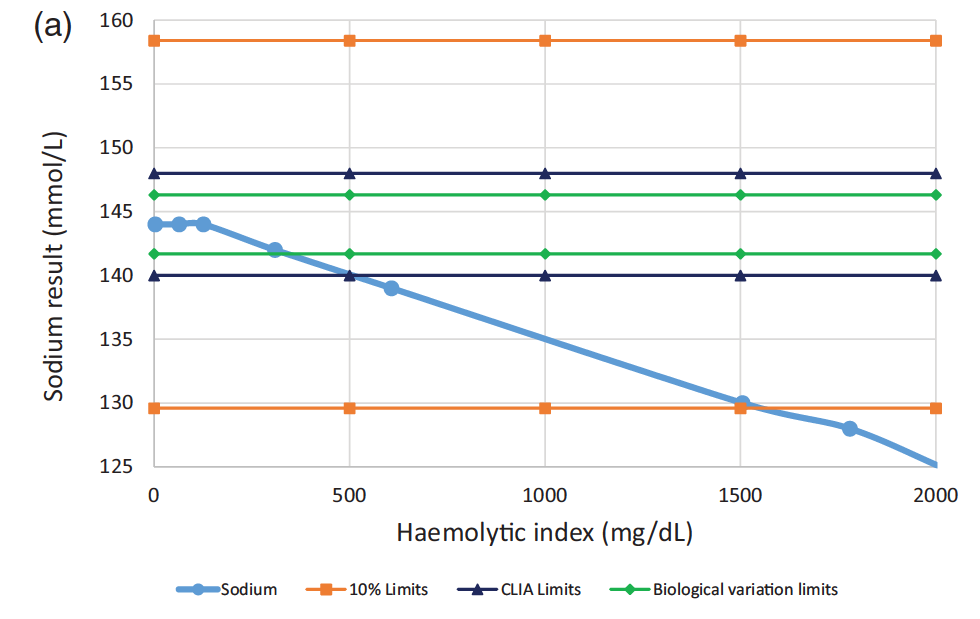 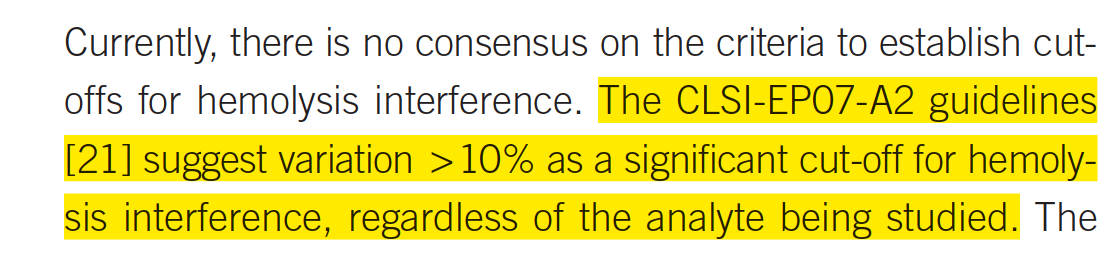 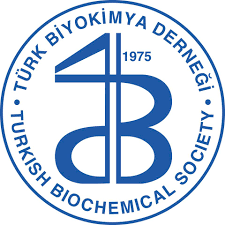 TBD – BD 2022 Preanalitik Evre Sempozyumu
23 Şubat 2022, Ankara
HIL İndekslerine Yaklaşım
Üreticilerin beyanları genellikle laboratuvarda verifiye edilemez!!!
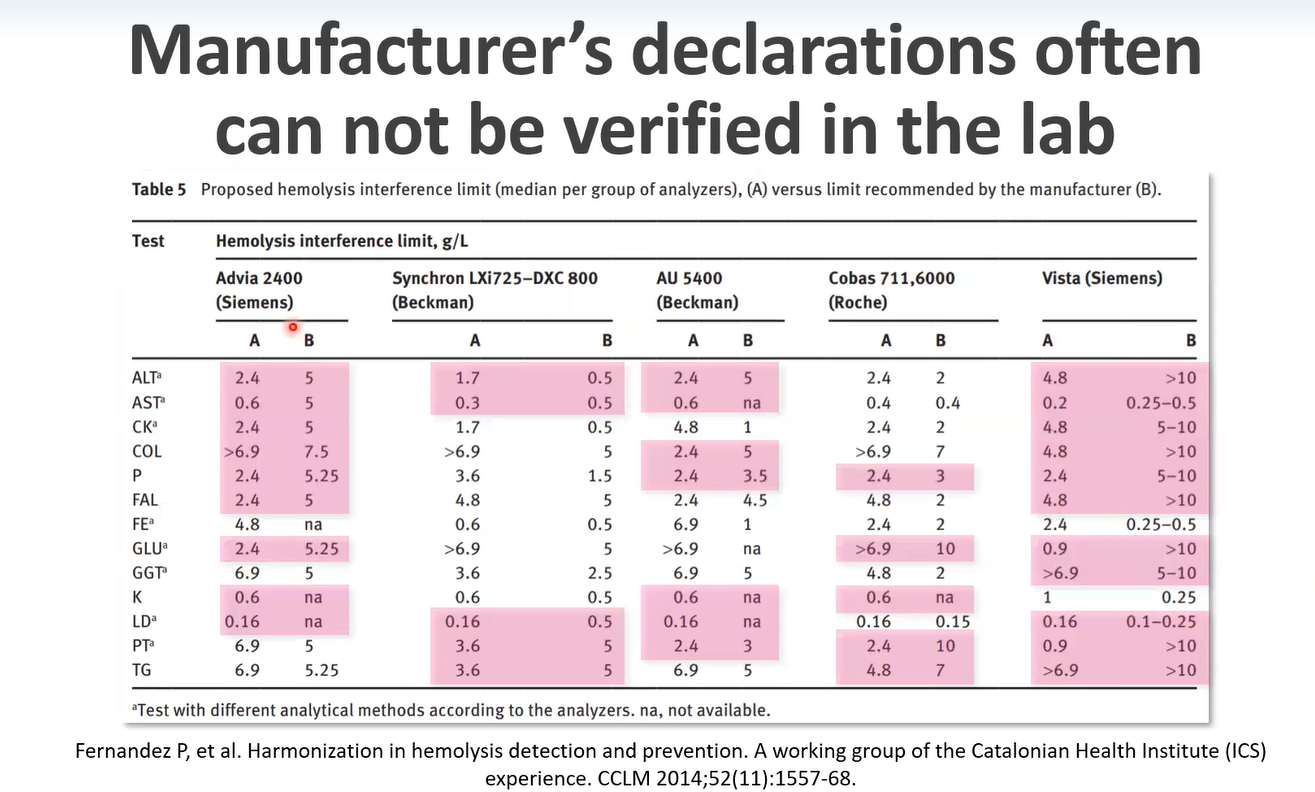 Çalışma metodolojileri farklı

Hemolizi taklit yöntemleri farklı

Analit konsantrasyonları farklı

Kabul kriterleri farklı
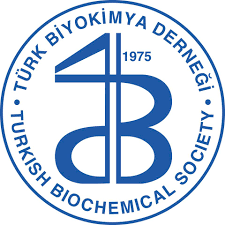 TBD – BD 2022 Preanalitik Evre Sempozyumu
23 Şubat 2022, Ankara
HIL İndekslerine Yaklaşım
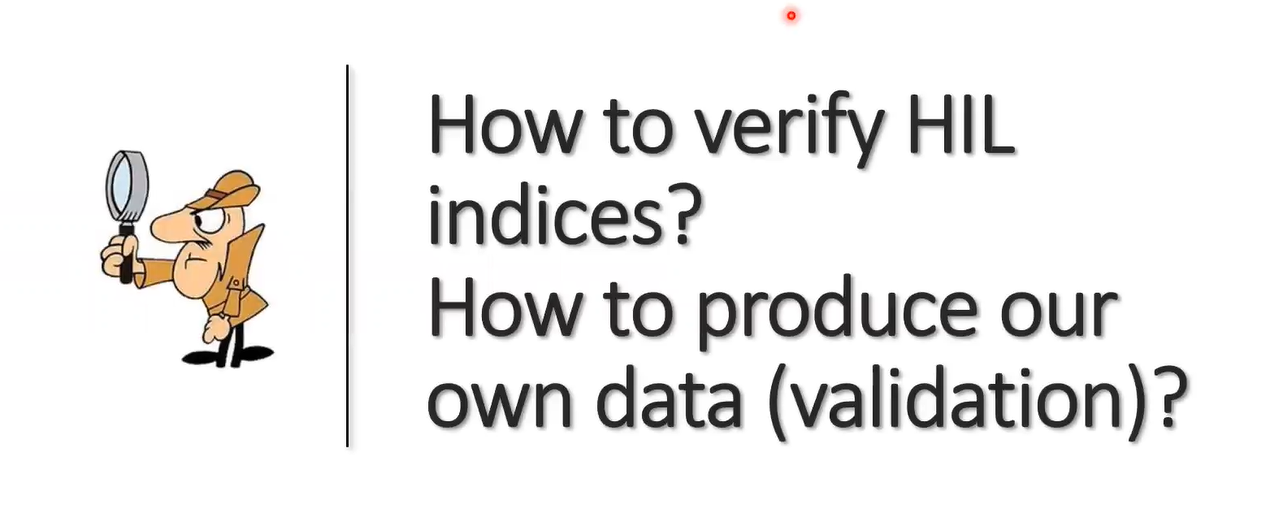 HIL indeks verilerini nasıl doğrulamalıyız?
Basamak-TARAMA

İnterferanın max konsantrasyondaki etkisini test et.

Analitin en az iki farklı  konsantrasyonundaki etkiyi test et (klinik karar noktasına yakın).
2. Basamak-DOZ CEVAP

Tarama çalışmasında interferanın max konsantrasyonu için klinik anlamlı bias gözlemlerlersek doz-cevap analizi yapılmalıdır.

Analitin en az iki farklı  konsantrasyonunda ve interferanın 5 farklı konsantrasyonunda
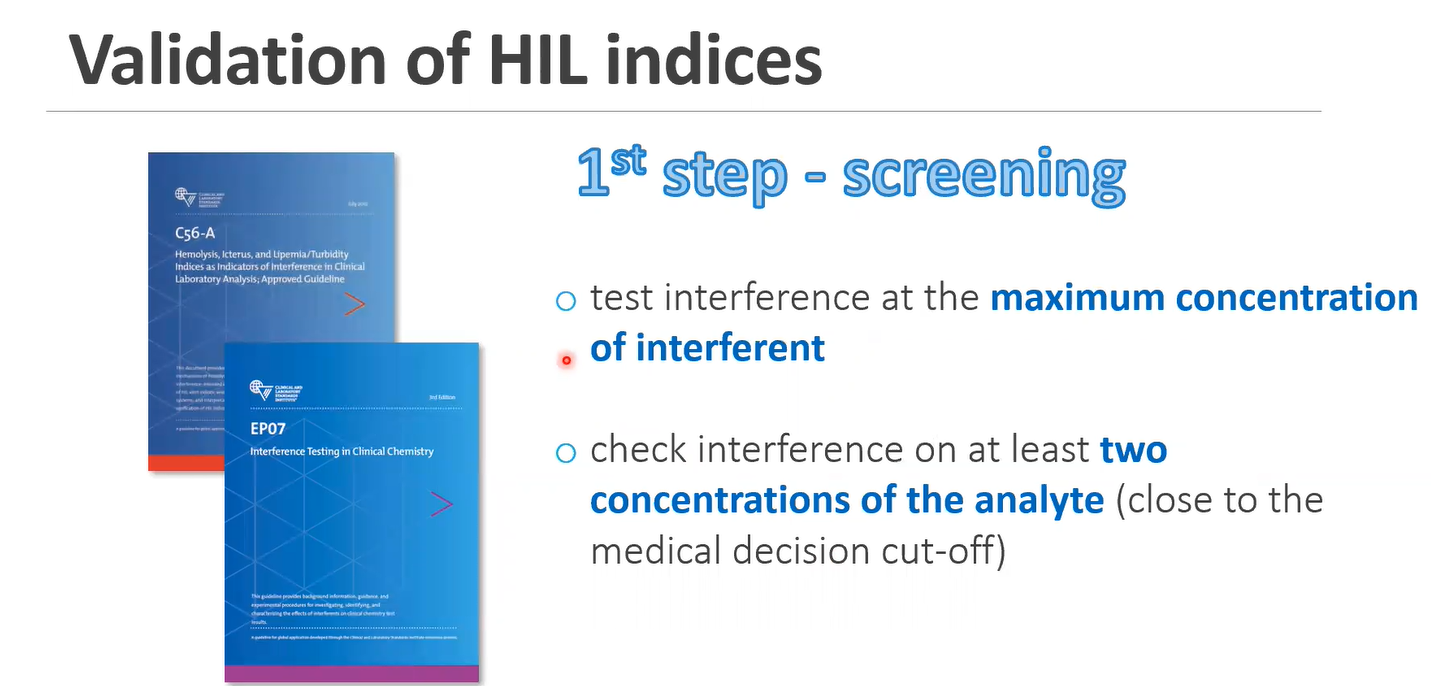 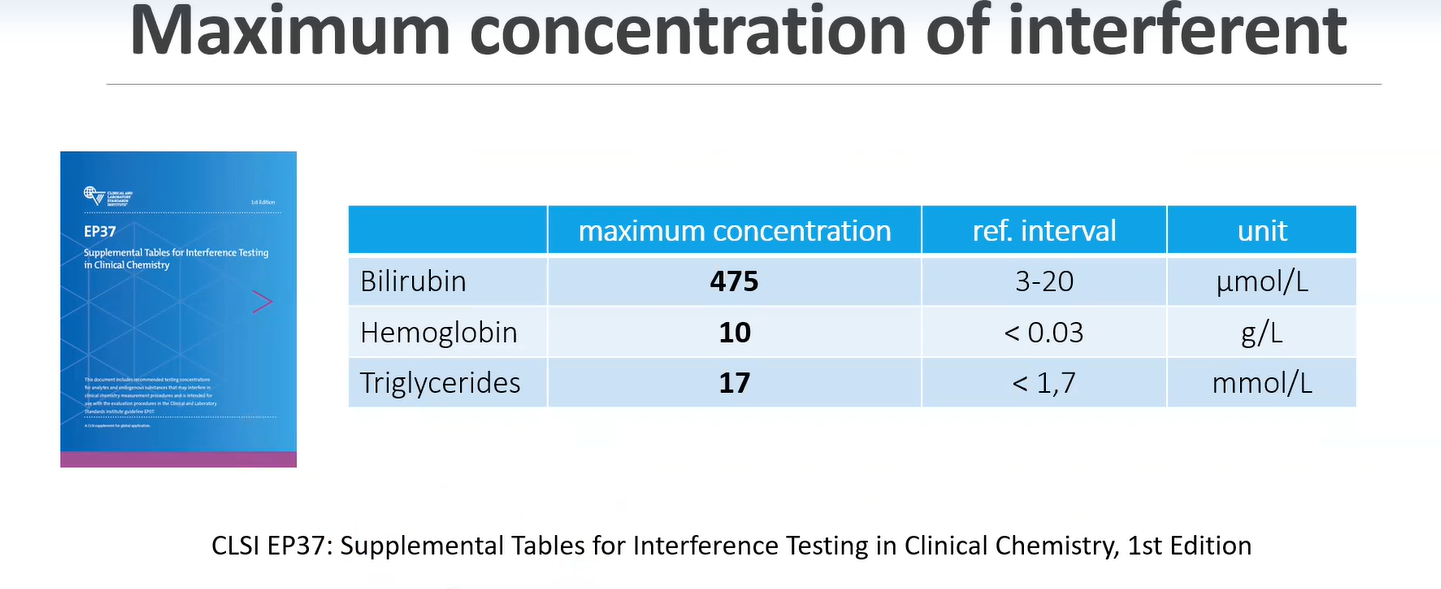 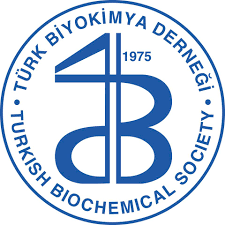 TBD – BD 2022 Preanalitik Evre Sempozyumu
23 Şubat 2022, Ankara
HIL İndekslerine Yaklaşım
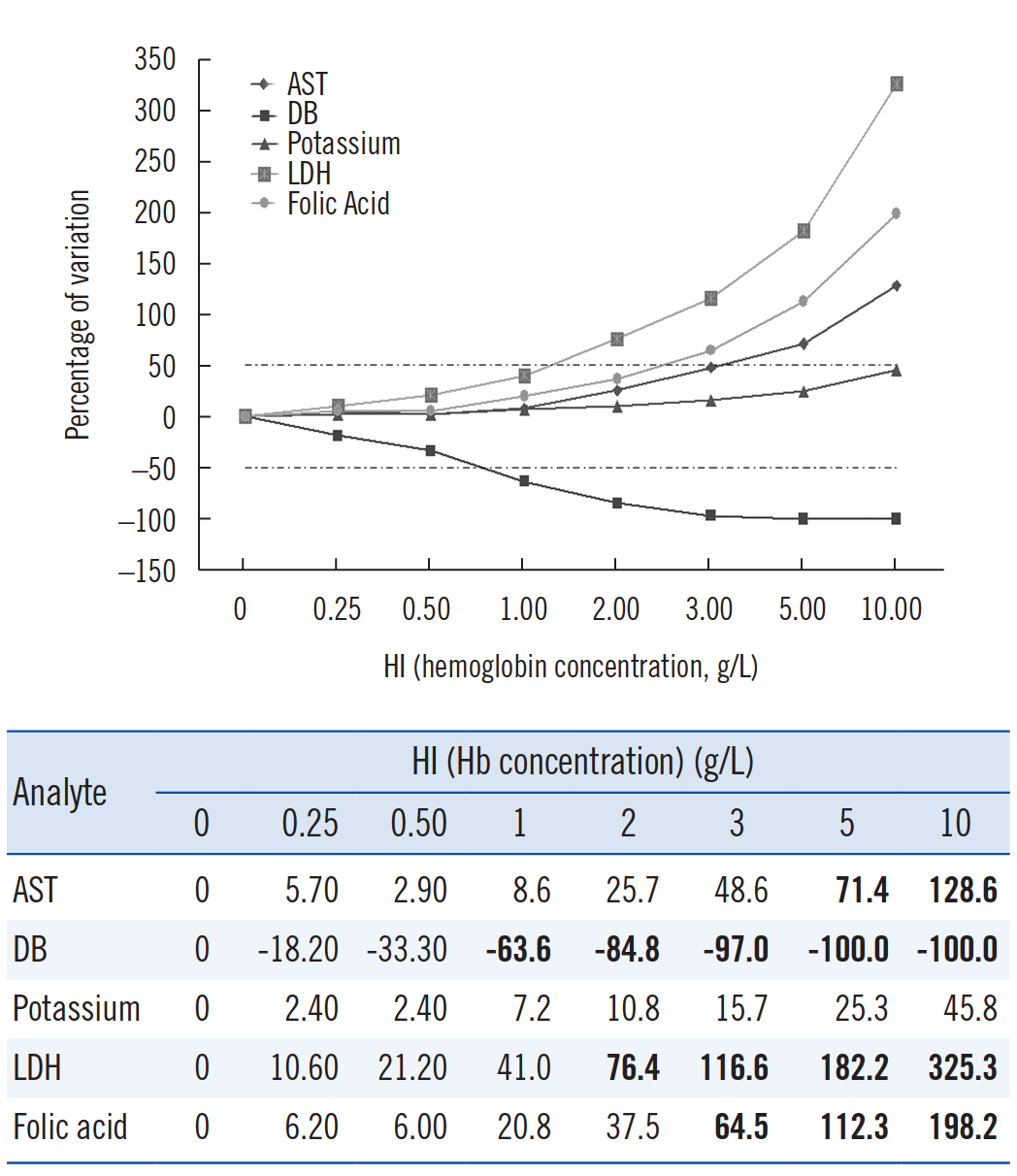 Serum havuzuHemolizatİnterferogramCut-off SeçimiUzman görüşü(EFLM WG-PRE )LIS’e uygulama
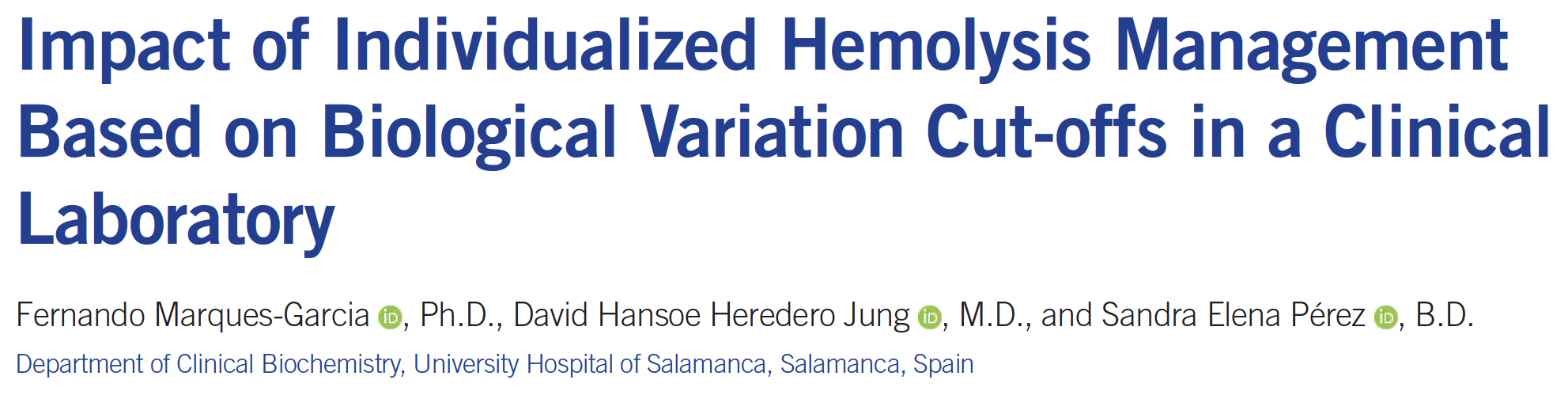 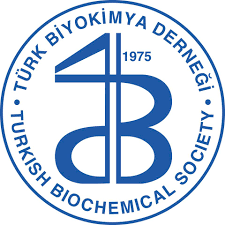 TBD – BD 2022 Preanalitik Evre Sempozyumu
23 Şubat 2022, Ankara
HIL İndekslerine Yaklaşım
RAPORLAMAK yada RAPORLAMAMAK
-EŞİK DEĞERLER-
Kaliteli laboratuvar verileri üretme ihtiyacı ile test sonuçlarını raporlamanın klinik aciliyeti arasında denge kurmaya çalışmak. WG-PRE

İndeks değeri analitik olarak anlamlı bir bias oluşturmadığında sonuçlar raporlanabilir. ONAY

İndeks değeri, analitik ve klinik anlamlı bias arasındaki bir aralıktaki analit varyasyonu ile ilişkilendirildiğinde (yani varyasyon, RCV aşmaz), hemolize duyarlı testlerin sonuçları, sonucun potansiyel olarak değişebileceği yönü açıklayan ve yeni örnek alımı ihtiyacını düşündüren yorum ile raporlanabilir. YORUM İLE ONAY

İndeks değeri klinik olarak anlamlı biası aşan analit varyasyonu ile ilişkili olduğunda (yani, varyasyon RCV'yi aşıyor), hemolize duyarlı testlerin sonuçları raporlanmamalı ve bunun yerine, numune preanalitik olarak uygun olmadığı için etkilenen sonuçların raporlanamayacağı yorumu yapılmalıdır. KISMİ ONAY
İndeks değeri, kritik eşik değeri aştığında (Hgb için 10 g/L) tüm test sonuçları yorum eşliğinde red edilir. Yeni numune istenir. RED
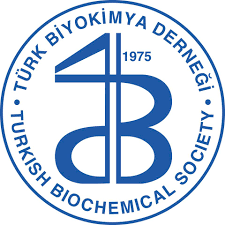 TBD – BD 2022 Preanalitik Evre Sempozyumu
23 Şubat 2022, Ankara
HIL İndekslerine Yaklaşım
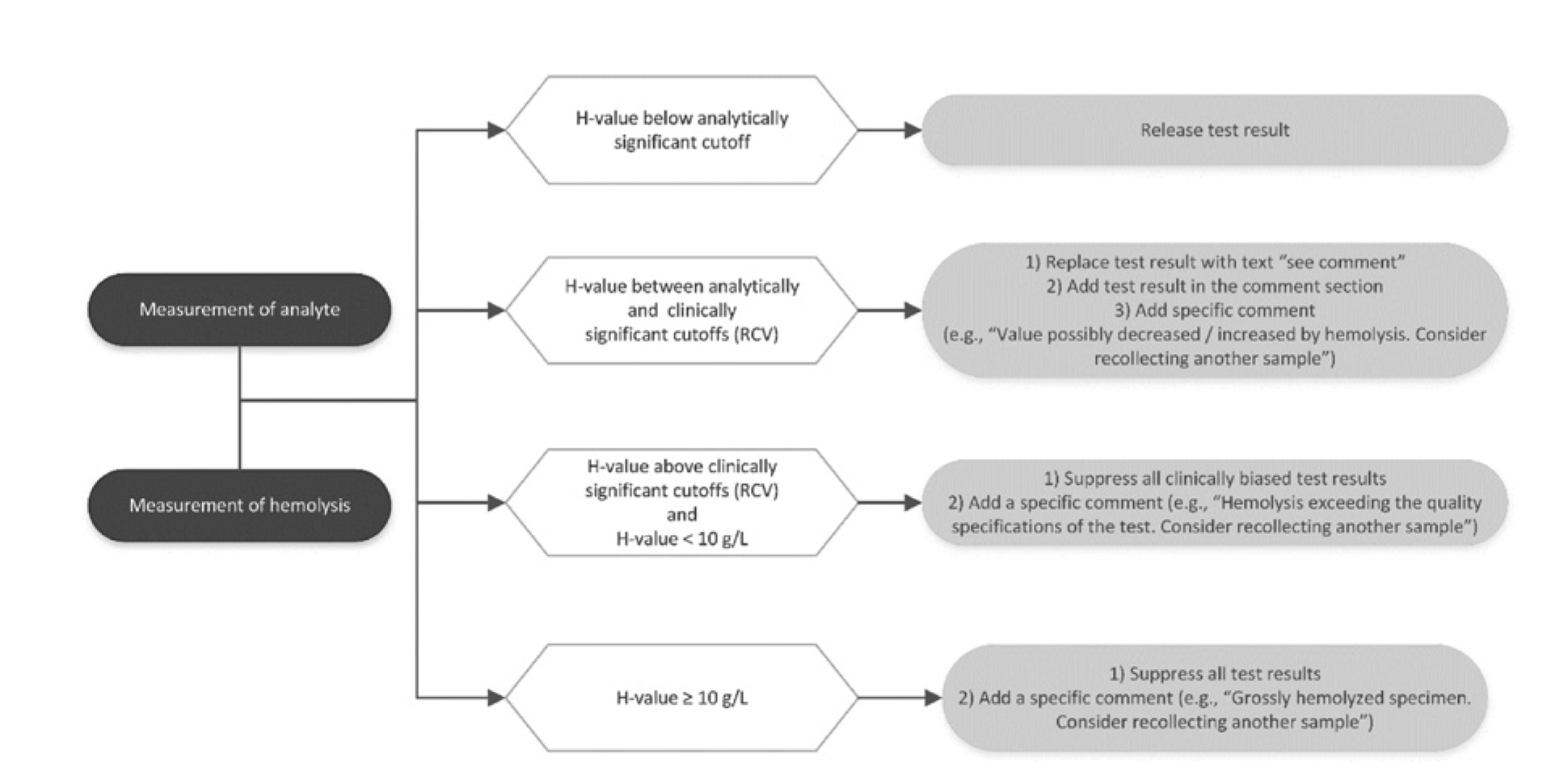 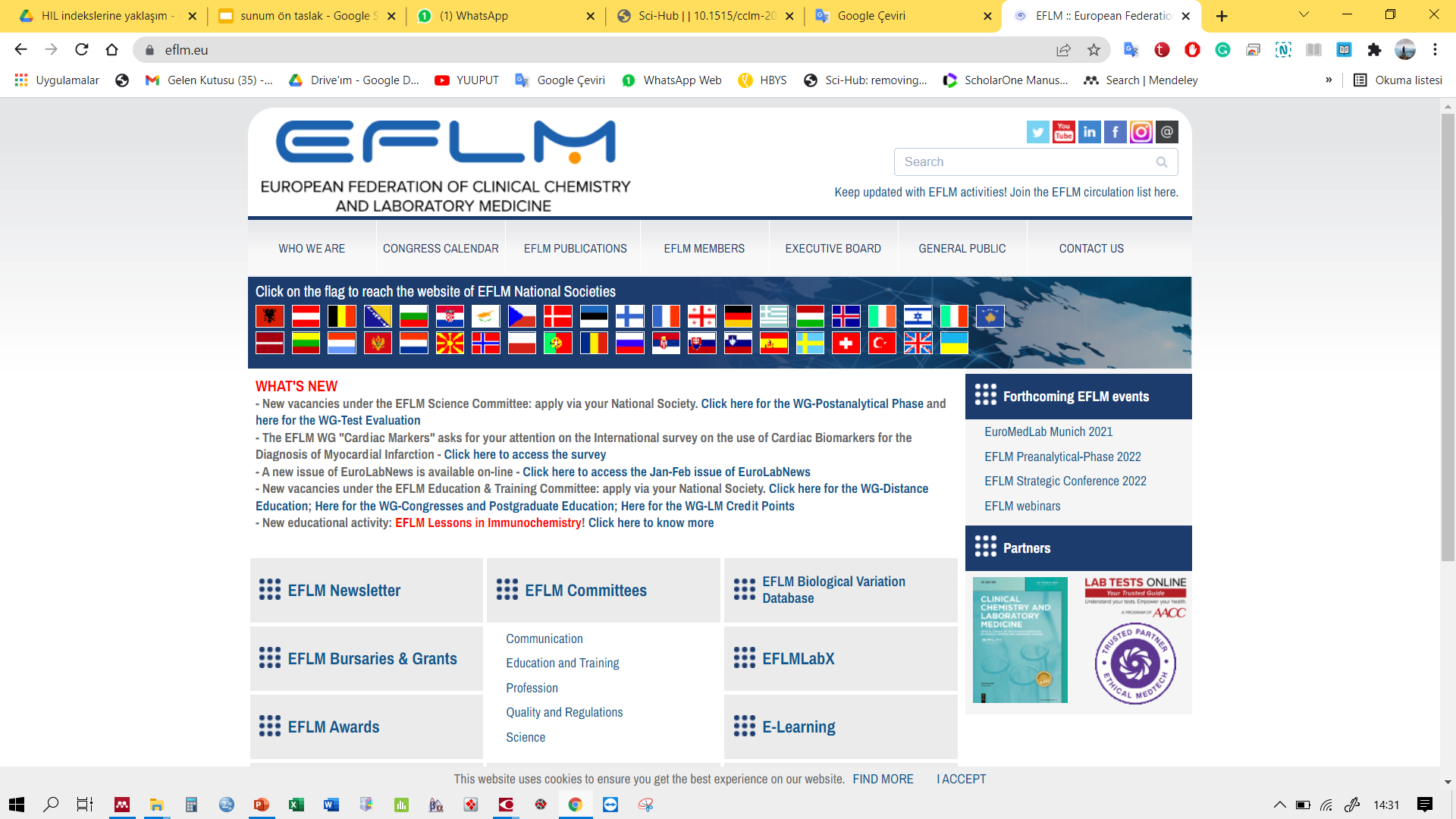 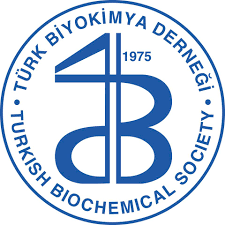 TBD – BD 2022 Preanalitik Evre Sempozyumu
23 Şubat 2022, Ankara
HIL İndekslerine Yaklaşım
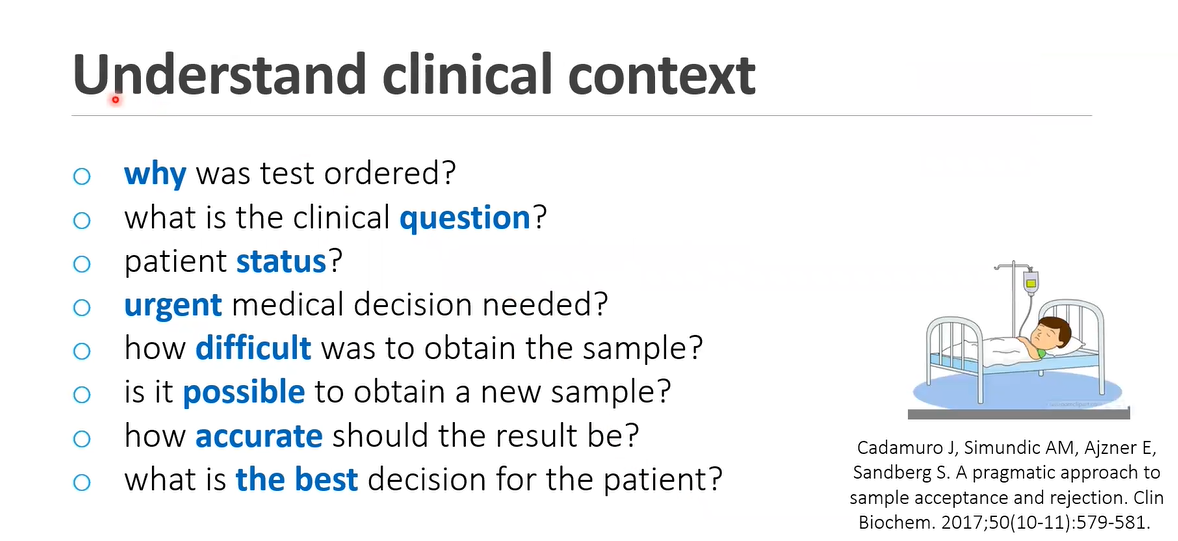 PRAGMATİK YAKLAŞIM
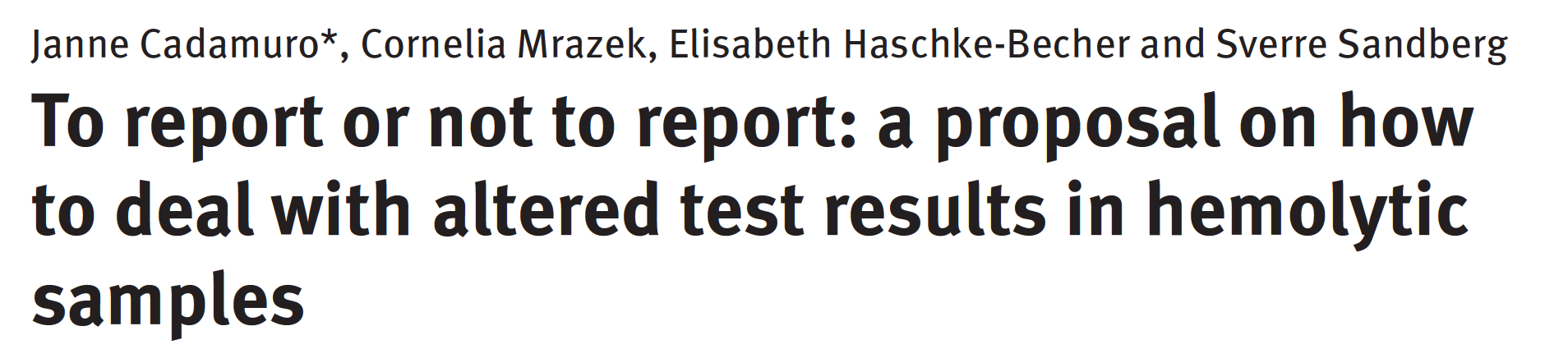 Test niçin istendi?

Klinik soru nedir?

Hastanın durumu?

Acil tıbbi karar ihtiyacı?

Numune alımında zorluklar?

Yeni numune alınabilecek mi?

Doğruluğa ne kadar ihtiyaç var?

Hasta için en iyi karar nedir?
Etkilenmiş sonuçları rapor etmemek yerine uygun bir yorumla bildirmek tercih edilmelidir.

Sonuç kalitesi mi klinik sonuç mu? Gecikme ve sonuçları???

Analitik performans mı hasta odaklı olmak mı?
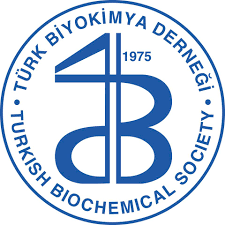 TBD – BD 2022 Preanalitik Evre Sempozyumu
23 Şubat 2022, Ankara
HIL İndekslerine Yaklaşım
OLGU-1: Küçük Hücreli Akciğer CA

Nöron Spesifik Enolaz – Tümör belirteci  Tedavi izlemi
RBC içinde yüksek NSE hemolizde +++
Hasta KT/RT sonrası NSE: 6,5 ug/L (<18,9 ug/L)
----------------------------------------------

2 ay sonra kontrol NSE
Serum hemolizli
NSE: 23,2 ug/L
OLGU-2: AMI

Hs-cTnI – MI belirteci
-----------------------------------------
AMI şüphesi olan hasta acil servisten troponin istemi
Hemolizli numunede negatif interferans

Troponin hemolizli hasta numunesinde: 1230 ng/L

99th ref. değ: 19,8 ng/L
Bu sonucu raporlar mıydınız?
Bu sonucu raporlar mıydınız?
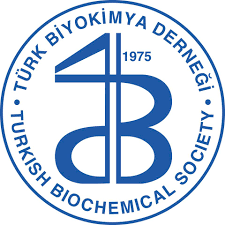 TBD – BD 2022 Preanalitik Evre Sempozyumu
23 Şubat 2022, Ankara
HIL İndekslerine Yaklaşım
İkterik ve Lipemik İnterferans Nasıl Muamele Edilmeli Eşik Değer Bağlamında
İKTERİK NUMUNE

DİLÜSYON

FARKLI YÖNTEM İLE ÇALIŞMA

DÜZELTME FAKTÖRÜ (interference free)
LİPEMİK NUMUNE

YÜKSEK HIZLI SANTRİFÜJ

ULTRA SANTRİFÜJ

LİPİD ÇÖKTÜRÜCÜ AJANLAR
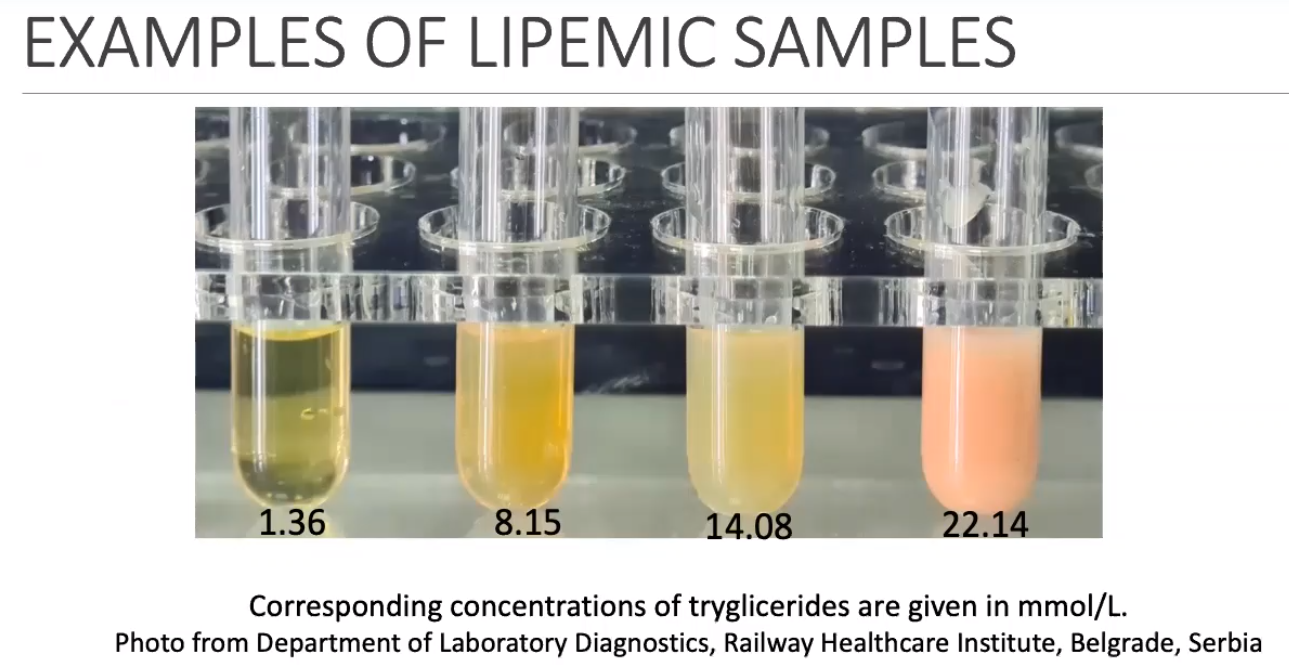 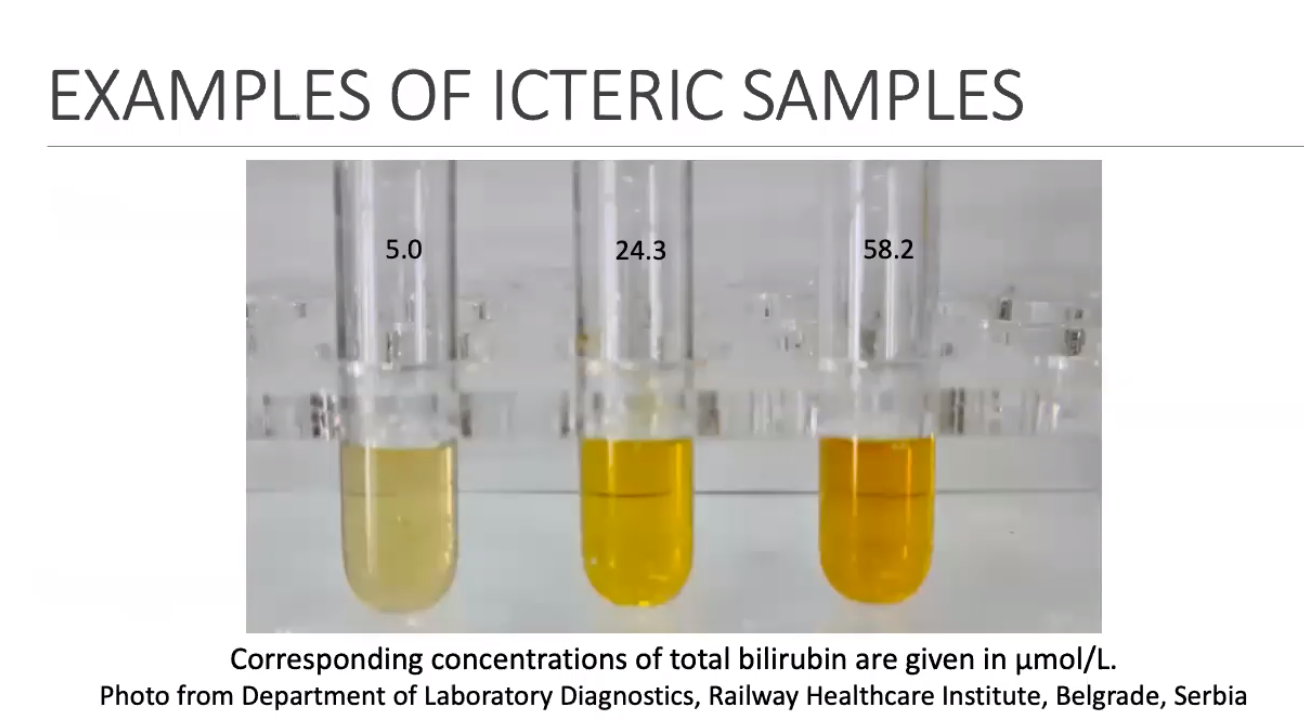 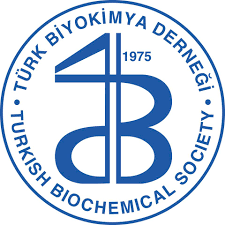 TBD – BD 2022 Preanalitik Evre Sempozyumu
23 Şubat 2022, Ankara
HIL İndekslerine Yaklaşım
SONUÇ

HIL interferansları sonuç güvenilirliğini ciddi şekilde etkilemektedir.

HIL indeksi interferans tespitinde güvenilir bir araçtır.

Üretici beyanlarının verifikasyonu şiddetle önerilmektedir.

Eşik değerler her laboratuvar tarafından belirlenmelidir.

İyi numune kalitesi = DAHA İYİ HASTA BAKIMI

GELECEKTE;

HIL testlerinin harmonizasyonu

İnterferansa maruz kalan numunelerin yönetimi için sistematik rehberlerin geliştirilmesi ve uygulanması